Numeričko modeliranje pulsne laserske ablacije materijala metodom konačnih elemenata
Lorenco Lisica
Mentor: dr.sc. Vedran Đerek

Fizički odsjek, Prirodoslovno-matematički fakultet, Bijenička 32, Zagreb
21. siječnja 2024.
Sažetak
Teorijski uvod
Numerički model
Izmjereni profili
Usporedba rezultata
Sažetak
Teorijski uvod
Numerički model
Izmjereni profili
Usporedba rezultata
Zaključak
1. Laserska ablacija
Proces uklanjanja materijala s krute površine obasjavajući je laserskom zrakom
Koristi se u raznim industrijama
Sažetak
Teorijski uvod
1. Laserska ablacija
Numerički model
Izmjereni profili
Usporedba rezultata
Zaključak
Proces uklanjanja materijala s krute površine obasjavajući je laserskom zrakom
Primjene u raznim industrijama
Sažetak
Teorijski uvod
1. Laserska ablacija
Proces uklanjanja materijala s krute površine obasjavajući je laserskom zrakom
Numerički model
Izmjereni profili
Usporedba rezultata
Zaključak
Primjene u raznim industrijama
Sažetak
Teorijski uvod
1. Laserska ablacija
Proces uklanjanja materijala s krute površine obasjavajući je laserskom zrakom
Numerički model
Primjene u raznim industrijama
Izmjereni profili
Usporedba rezultata
Zaključak
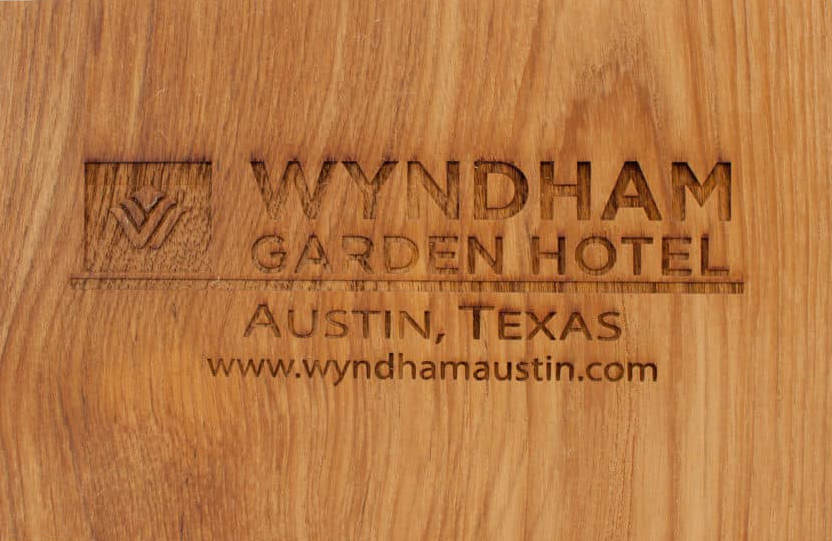 Sažetak
Teorijski uvod
1. Laserska ablacija
Proces uklanjanja materijala s krute površine obasjavajući je laserskom zrakom
Numerički model
Primjene u raznim industrijama
Izmjereni profili
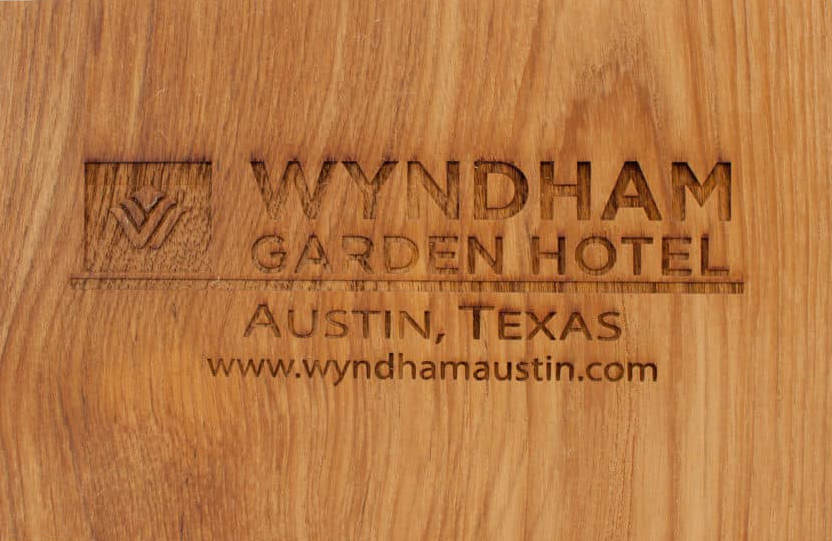 Usporedba rezultata
Zaključak
2. Metoda konačnih elemenata
1. Laserska ablacija
Proces uklanjanja materijala s krute površine obasjavajući je laserskom zrakom
Primjene u raznim industrijama
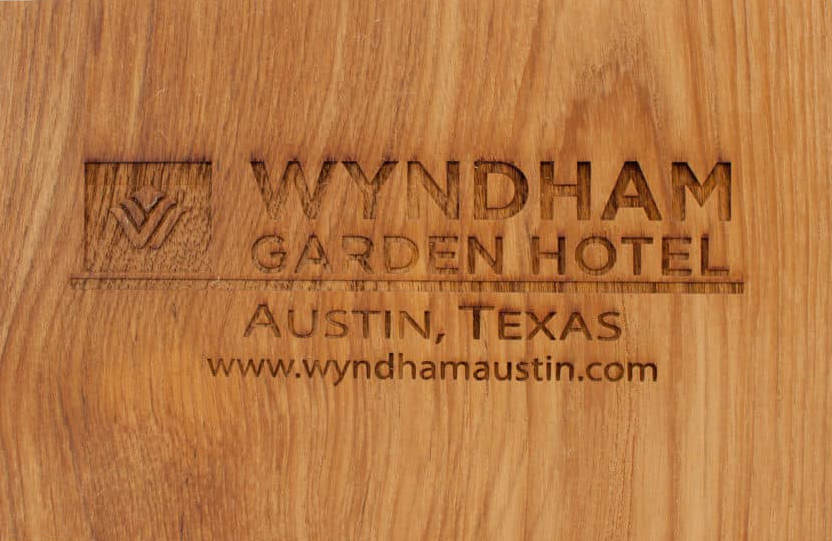 Sažetak
Teorijski uvod
2. Metoda konačnih elemenata
Numerički model
Izmjereni profili
Usporedba rezultata
Zaključak
Općenita numerička metoda
1. Laserska ablacija
Proces uklanjanja materijala s krute površine obasjavajući je laserskom zrakom
Koristi se u raznim industrijama
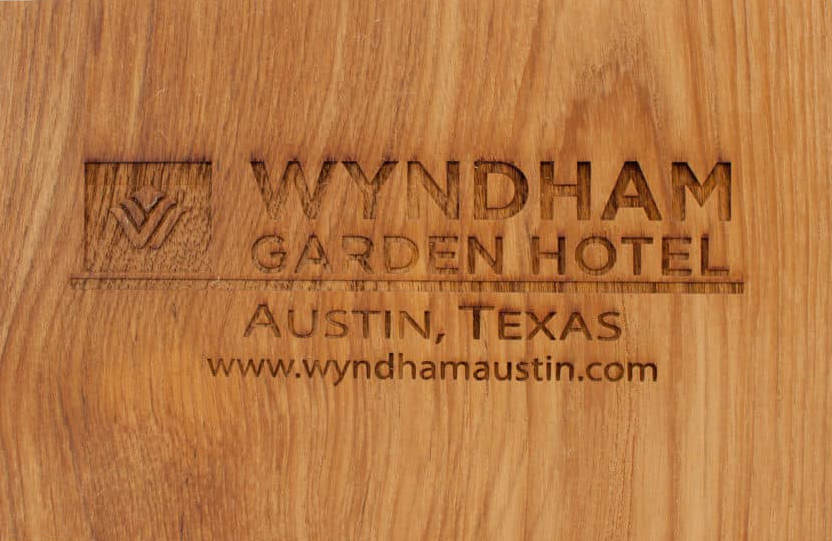 Sažetak
Teorijski uvod
2. Metoda konačnih elemenata
Općenita numerička metoda
Numerički model
Izmjereni profili
Usporedba rezultata
Zaključak
Diskretizacija sustava
1. Laserska ablacija
Proces uklanjanja materijala s krute površine obasjavajući je laserskom zrakom
Koristi se u raznim industrijama
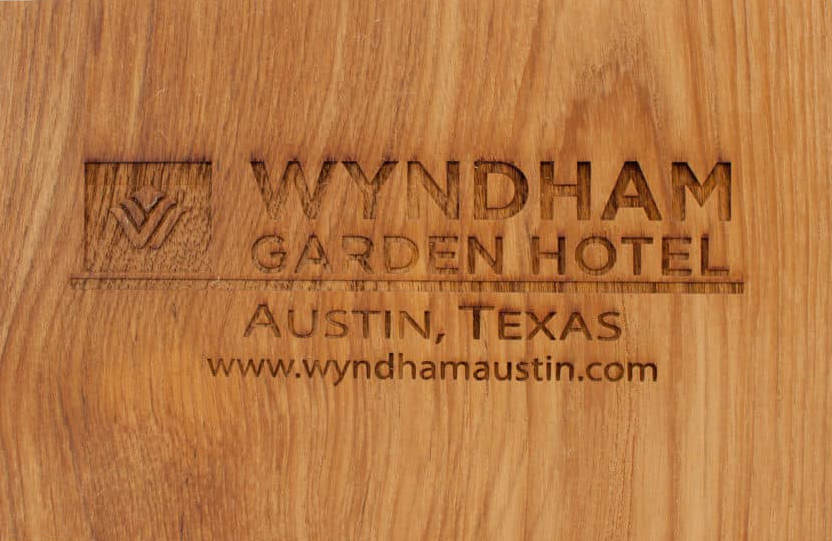 Sažetak
Teorijski uvod
2. Metoda konačnih elemenata
Općenita numerička metoda
Numerički model
Diskretizacija sustava
Izmjereni profili
Usporedba rezultata
Zaključak
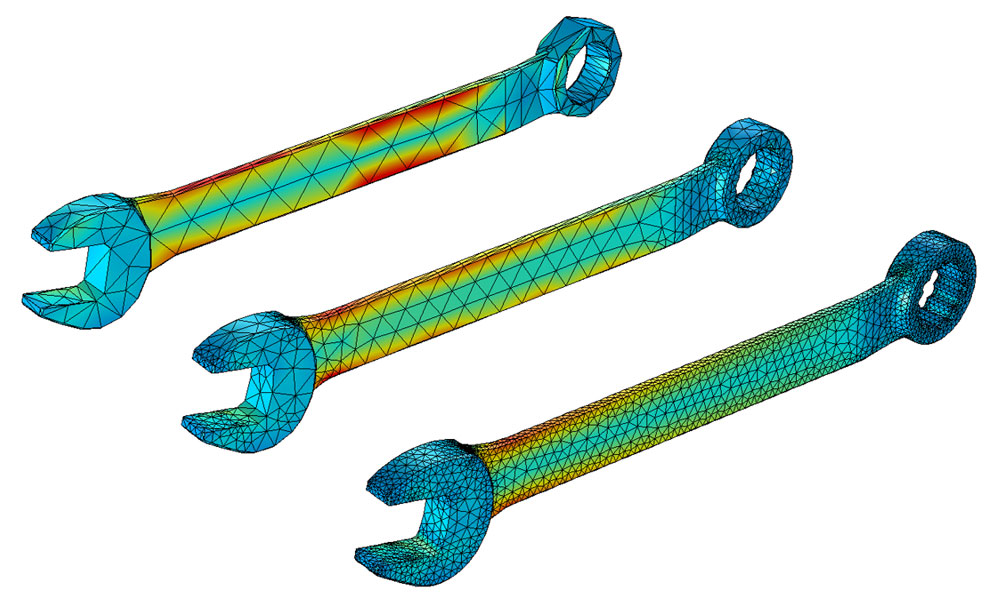 1. Laserska ablacija
Proces uklanjanja materijala s krute površine obasjavajući je laserskom zrakom
Koristi se u raznim industrijama
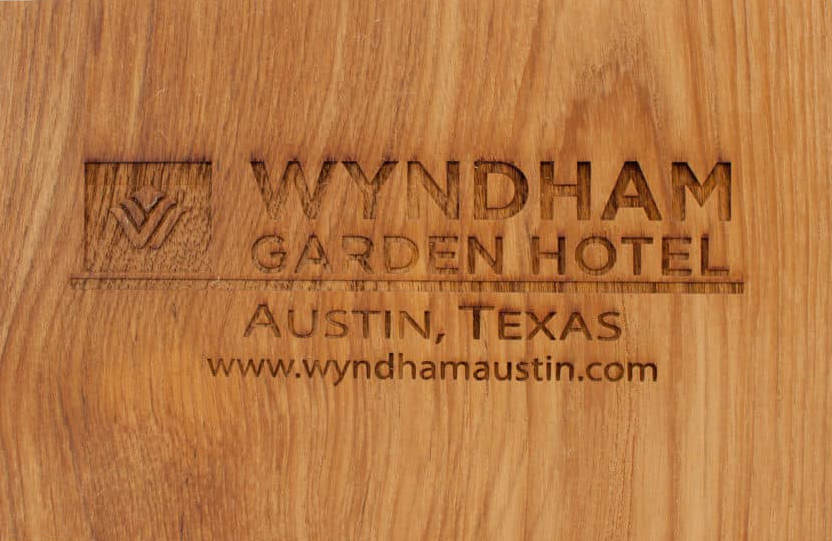 Sažetak
Teorijski uvod
2. Metoda konačnih elemenata
Općenita numerička metoda
Numerički model
Diskretizacija sustava
Izmjereni profili
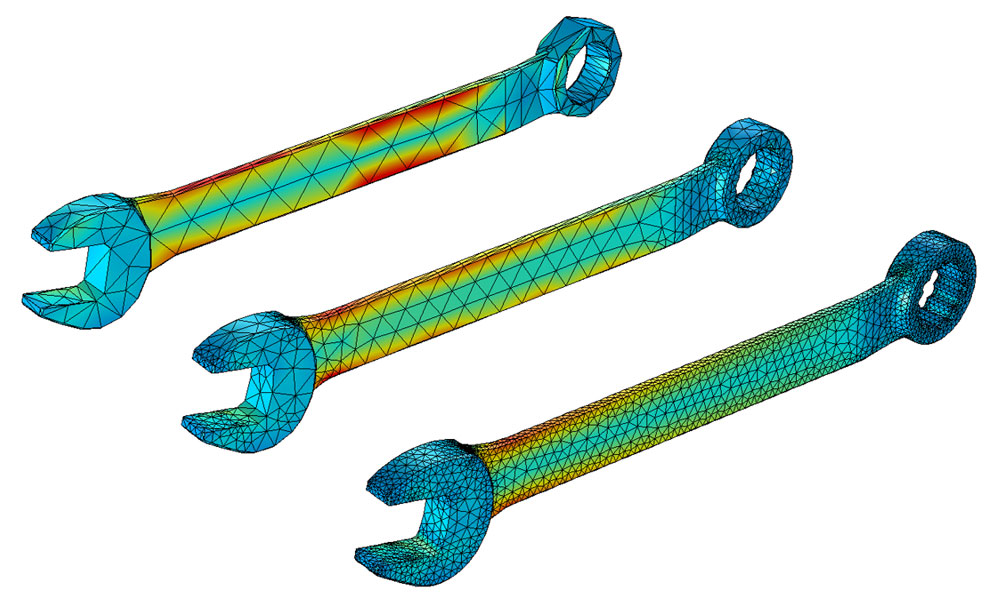 Usporedba rezultata
Zaključak
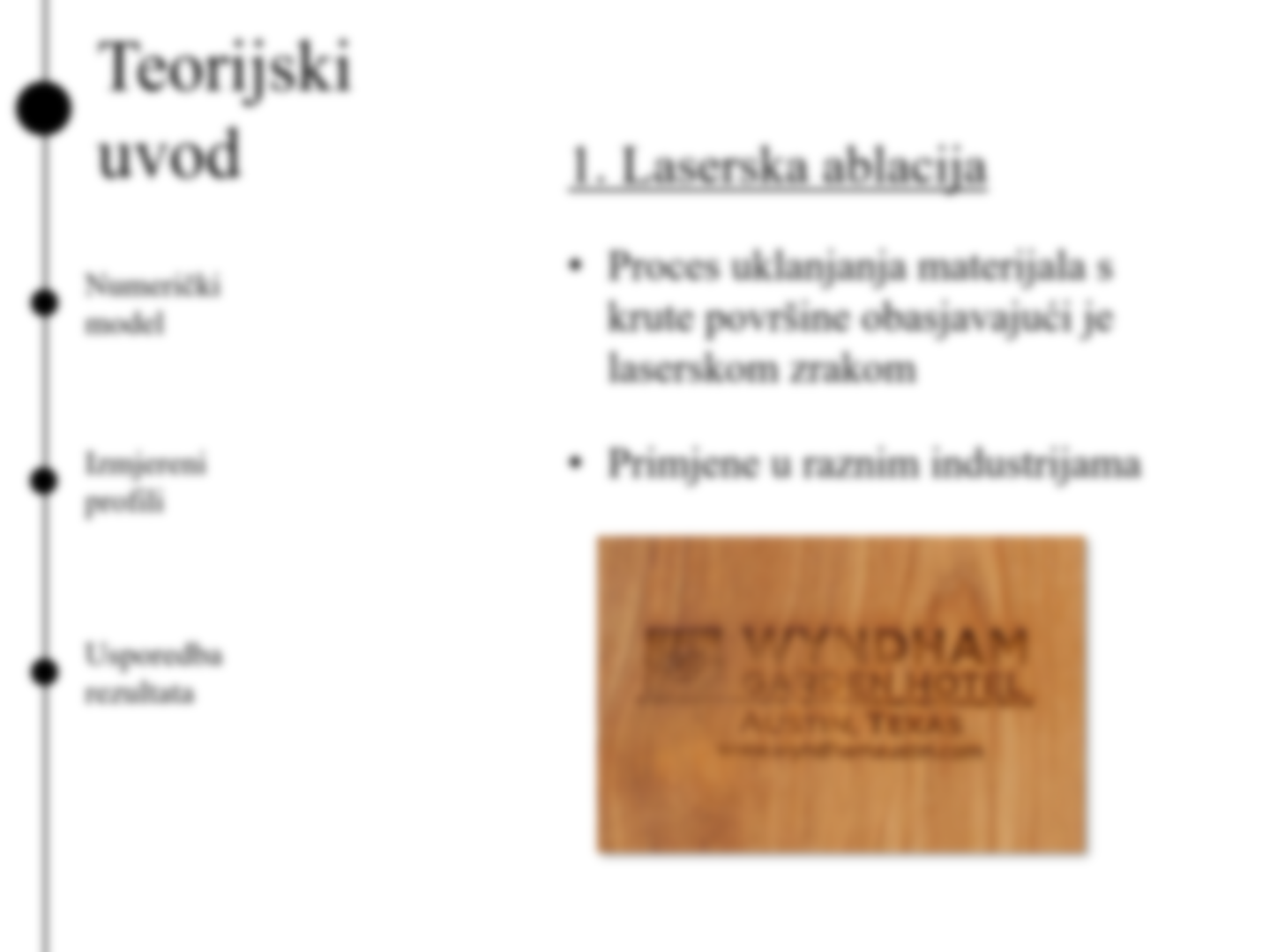 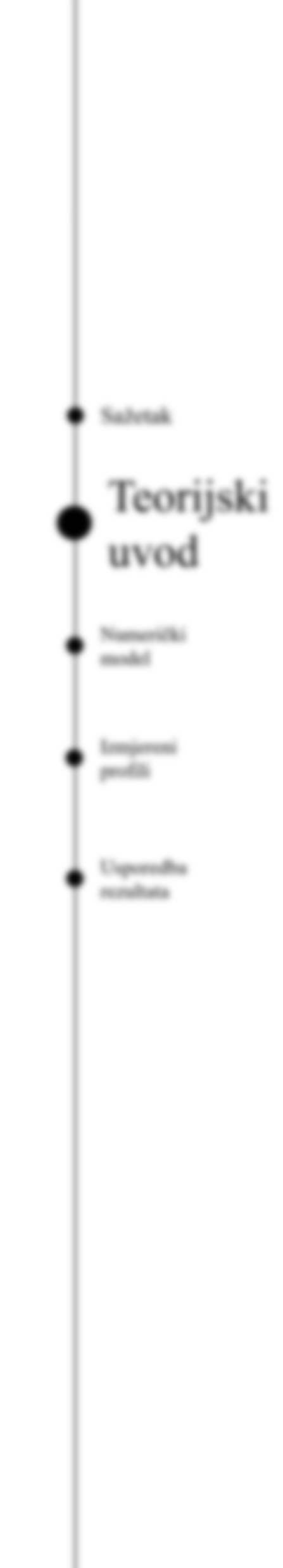 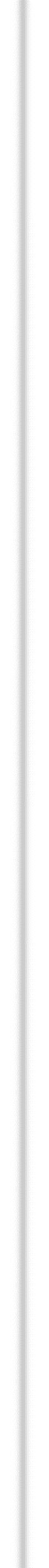 Sažetak
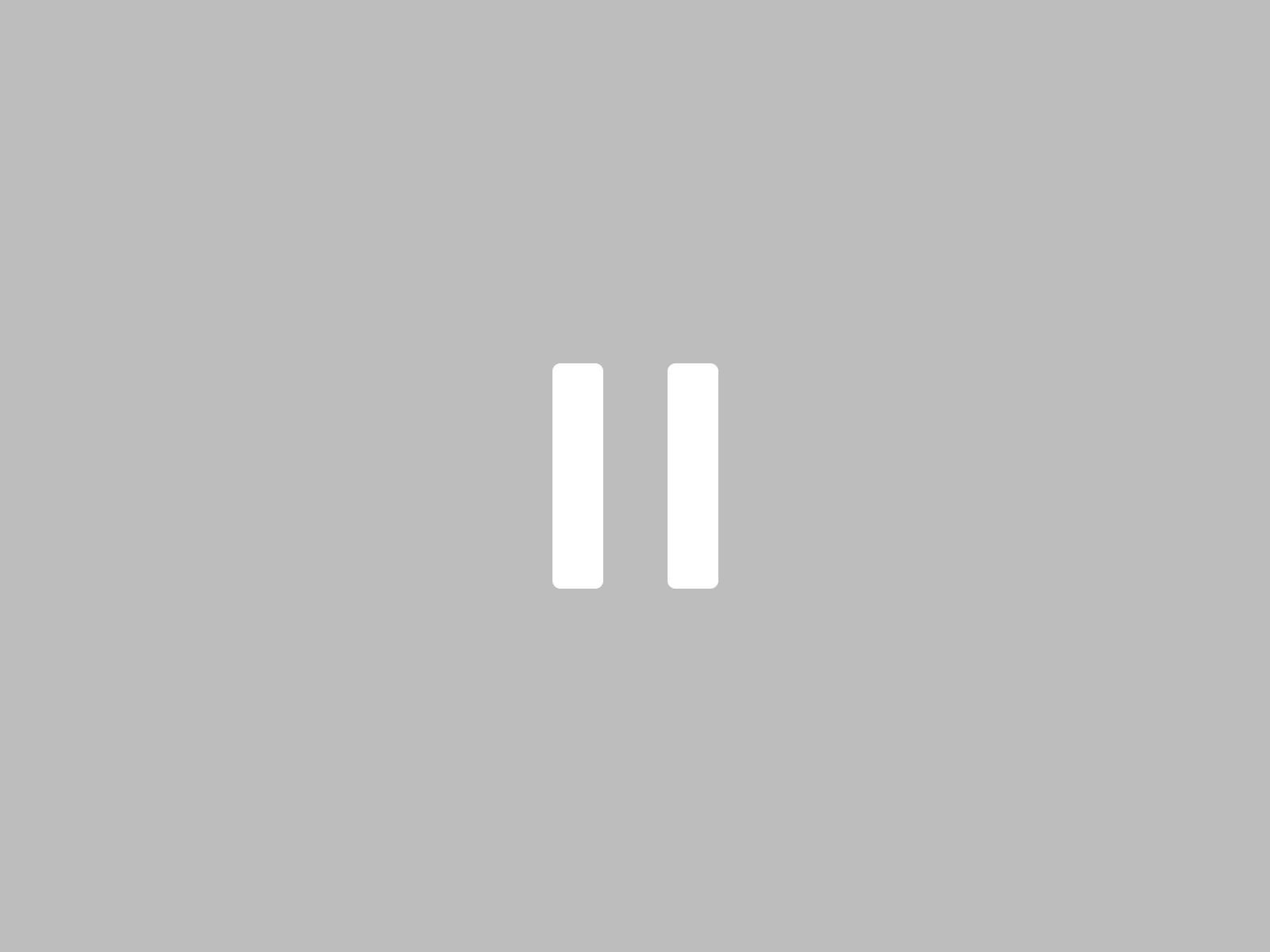 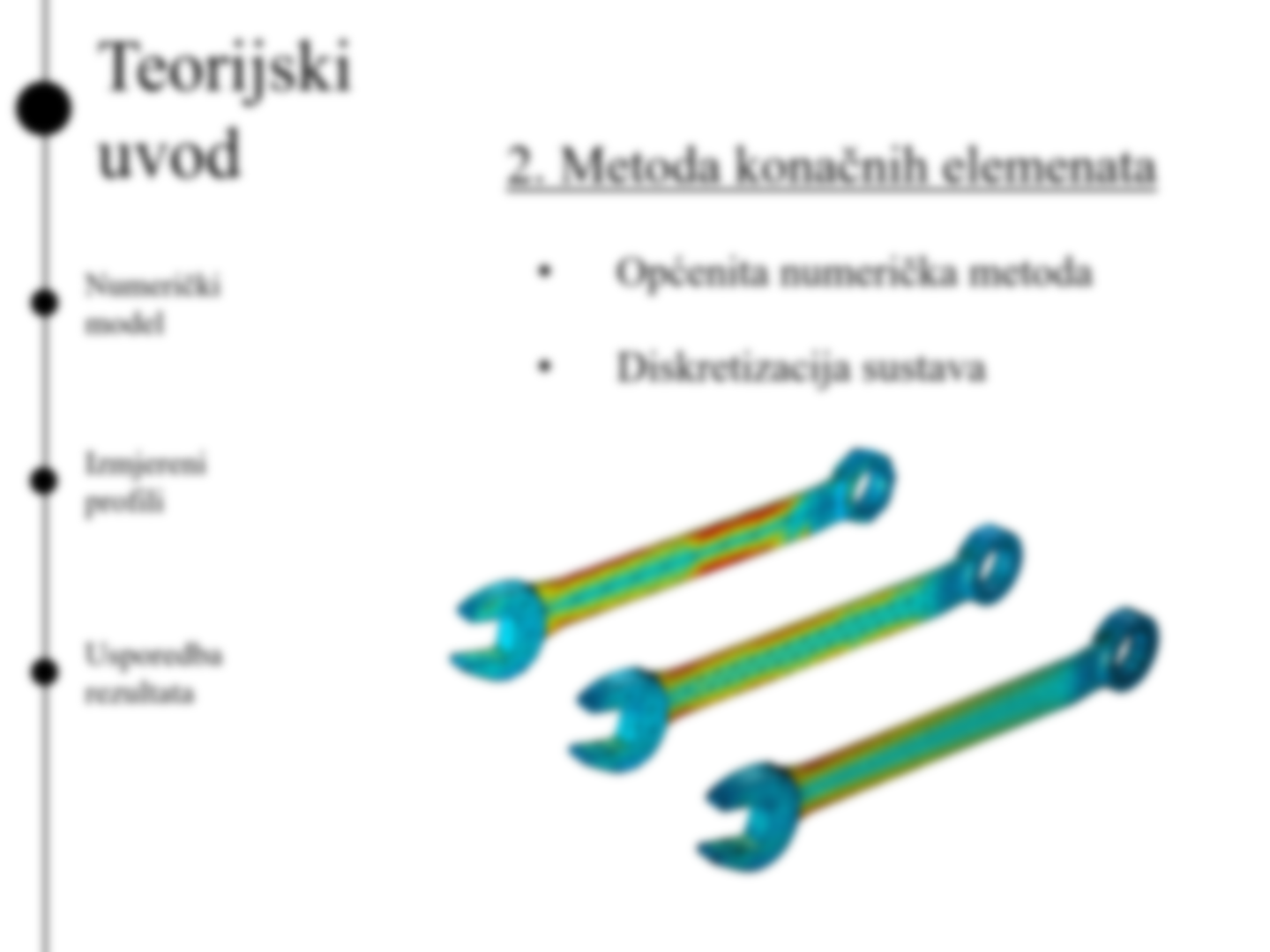 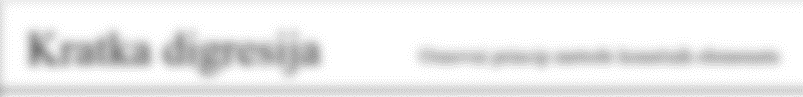 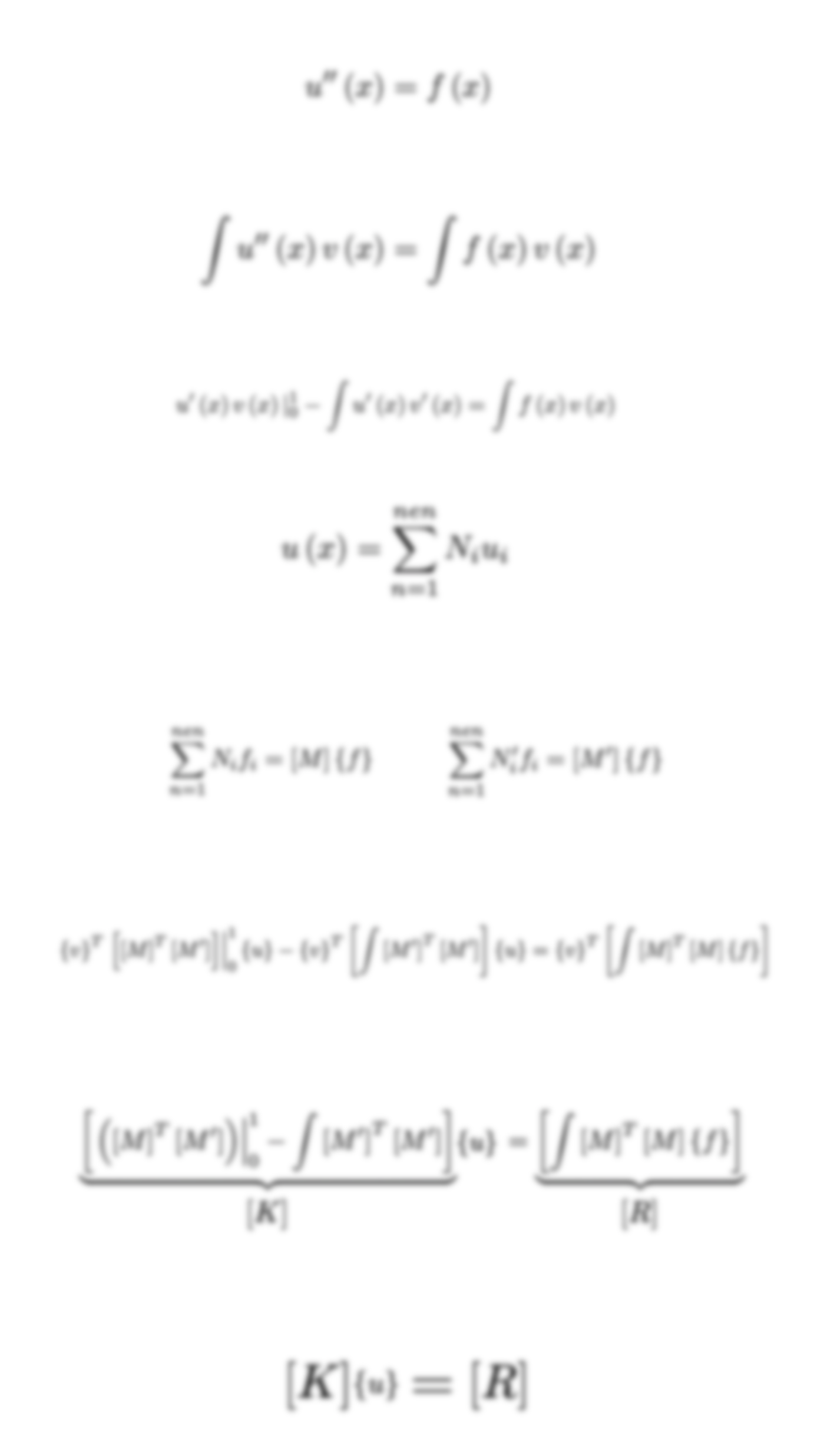 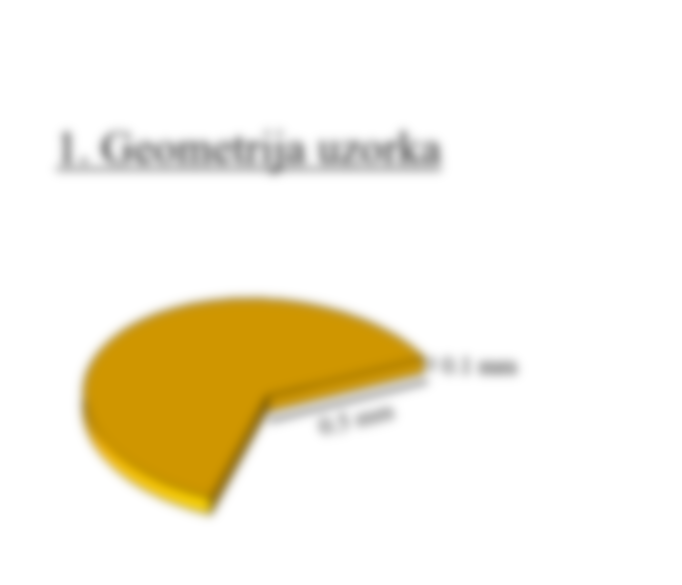 1. Laserska ablacija
Proces uklanjanja materijala s krute površine obasjavajući je laserskom zrakom
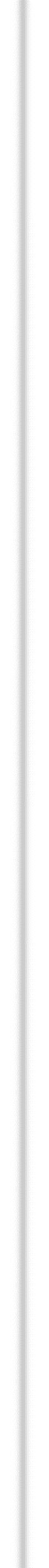 Koristi se u raznim industrijama
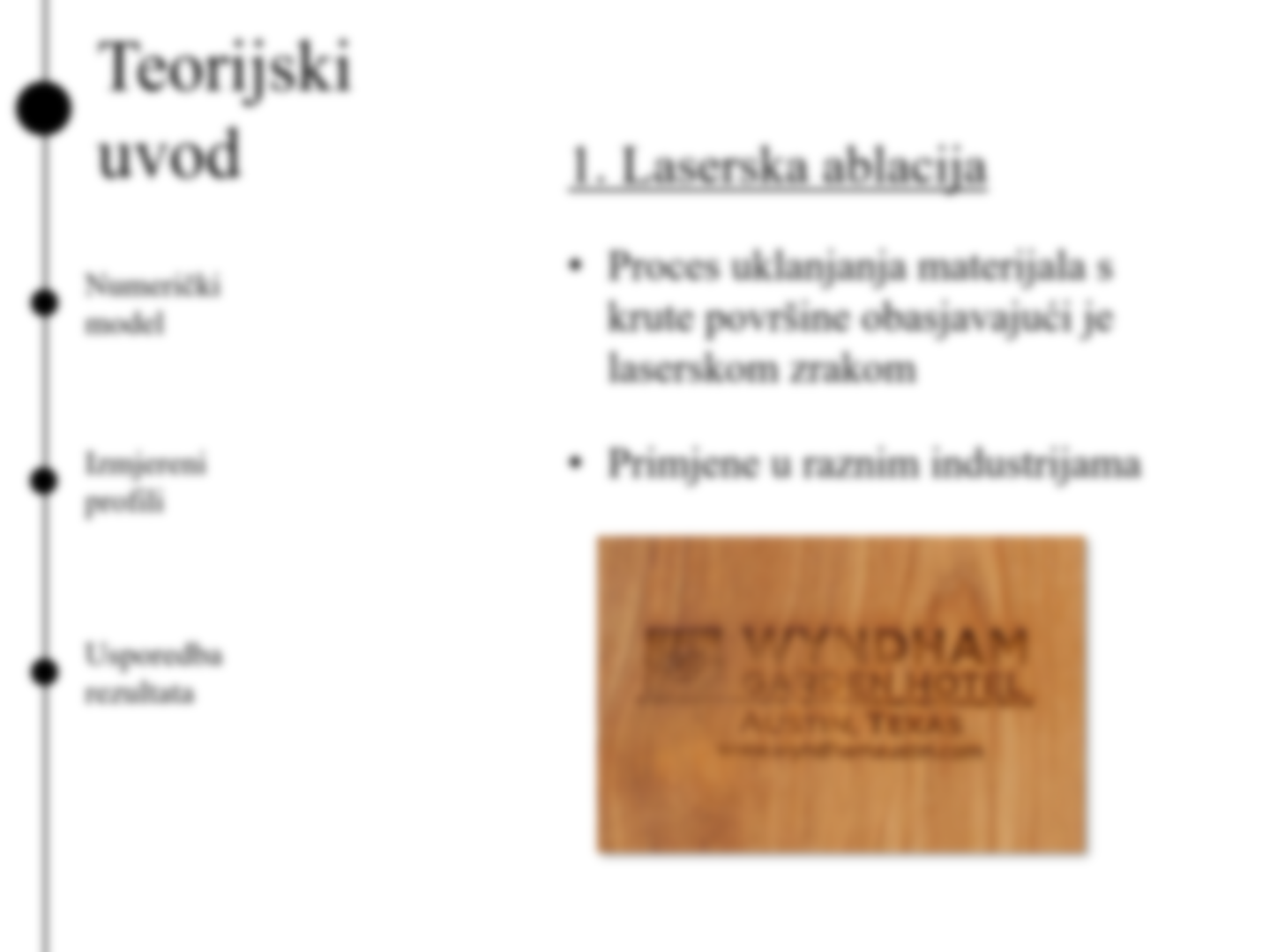 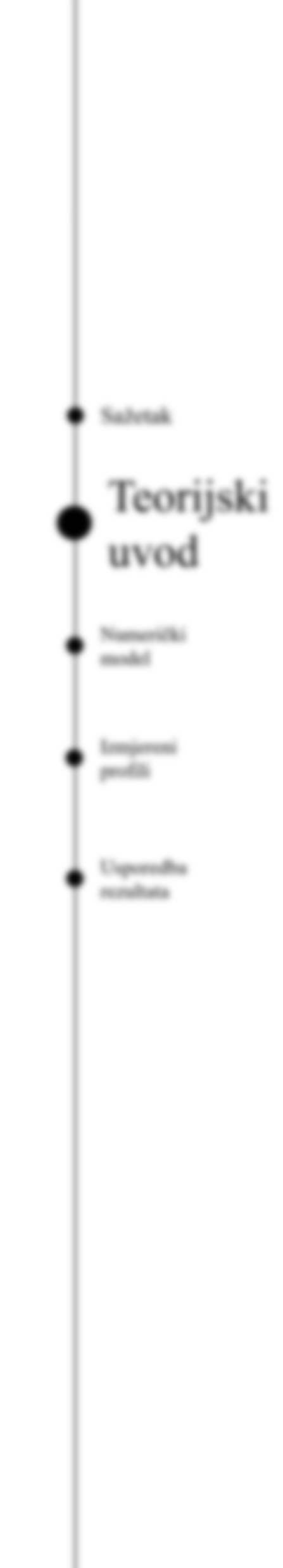 Sažetak
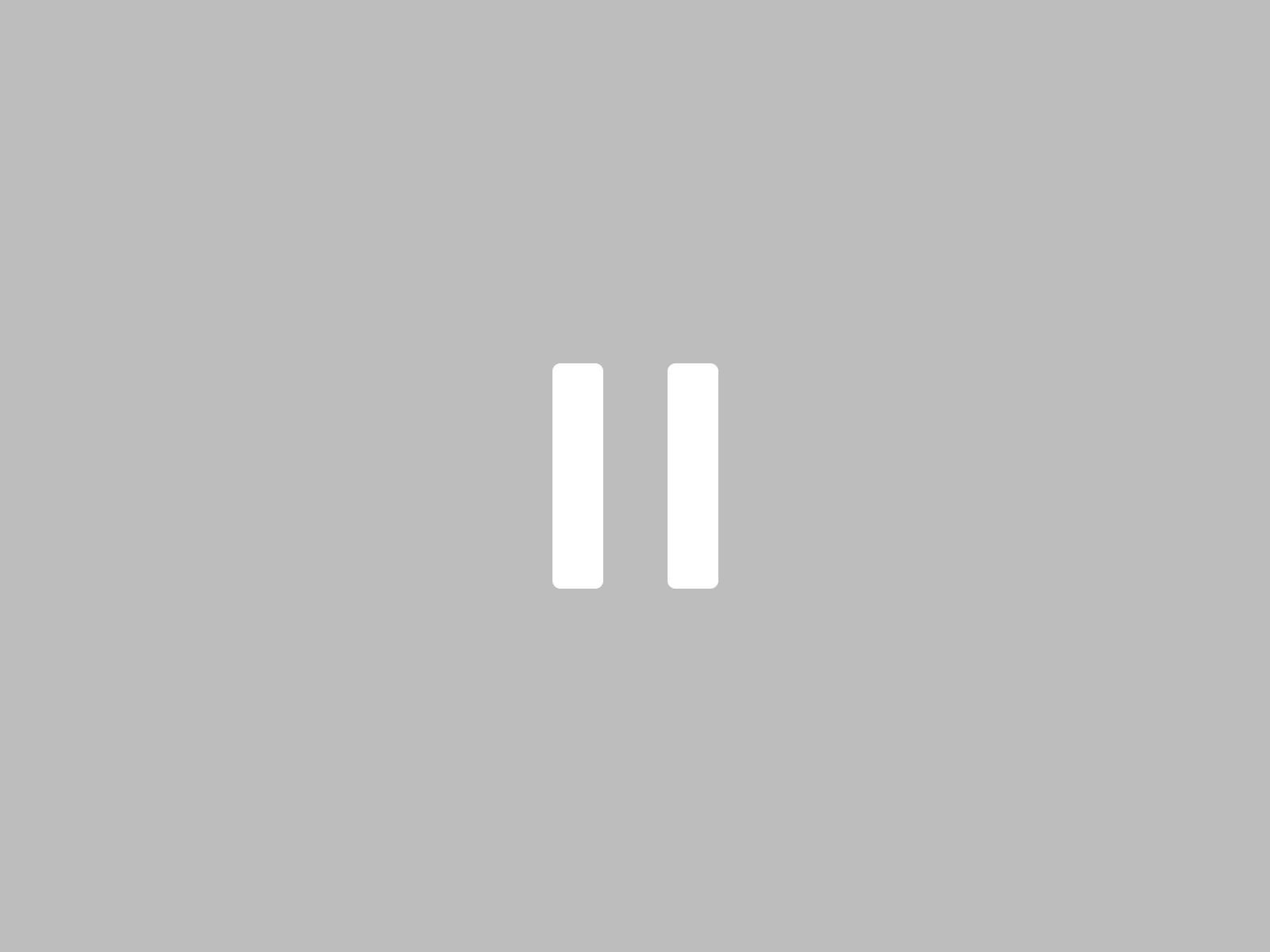 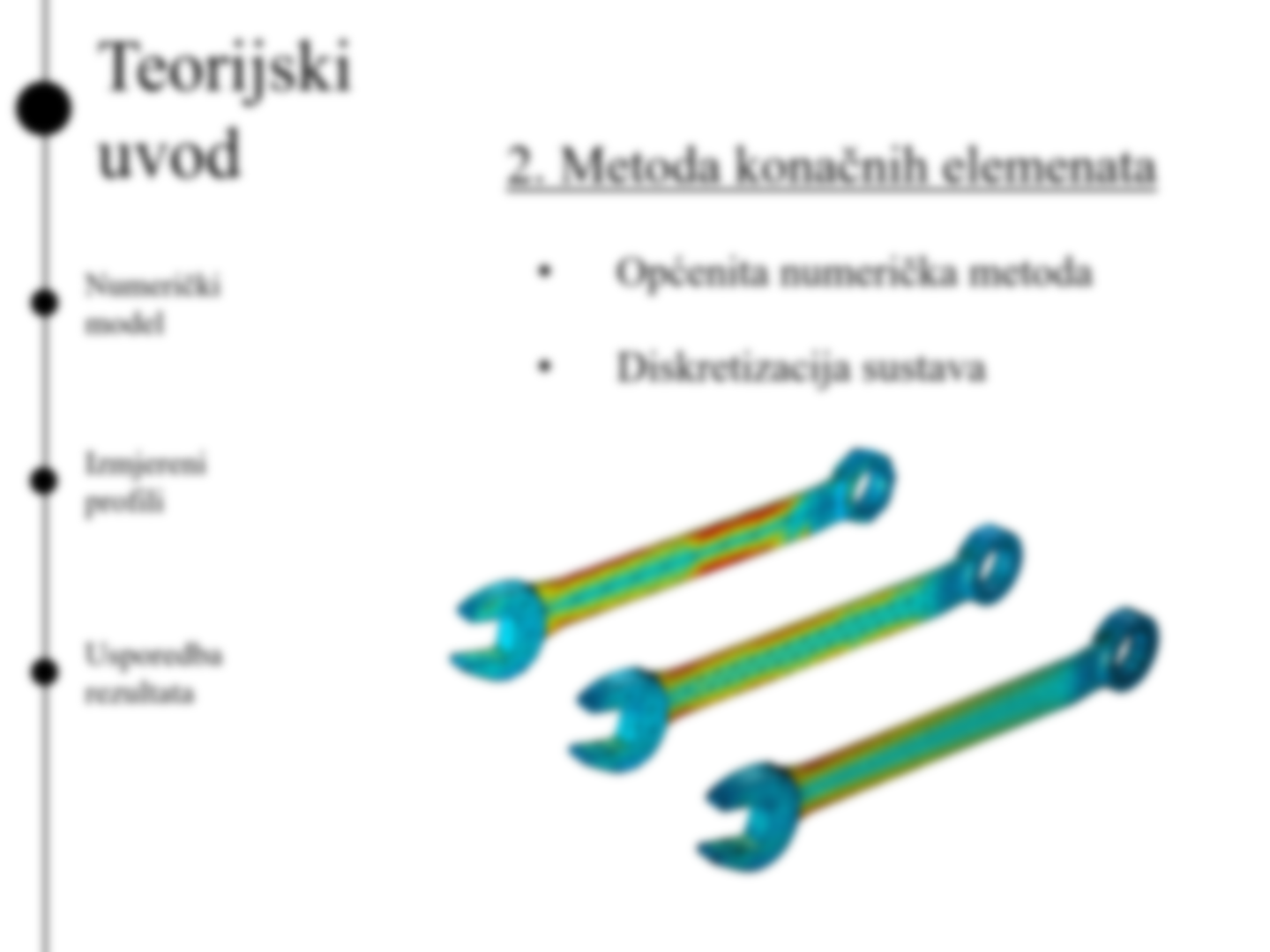 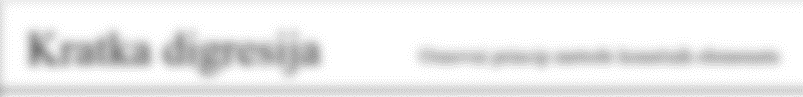 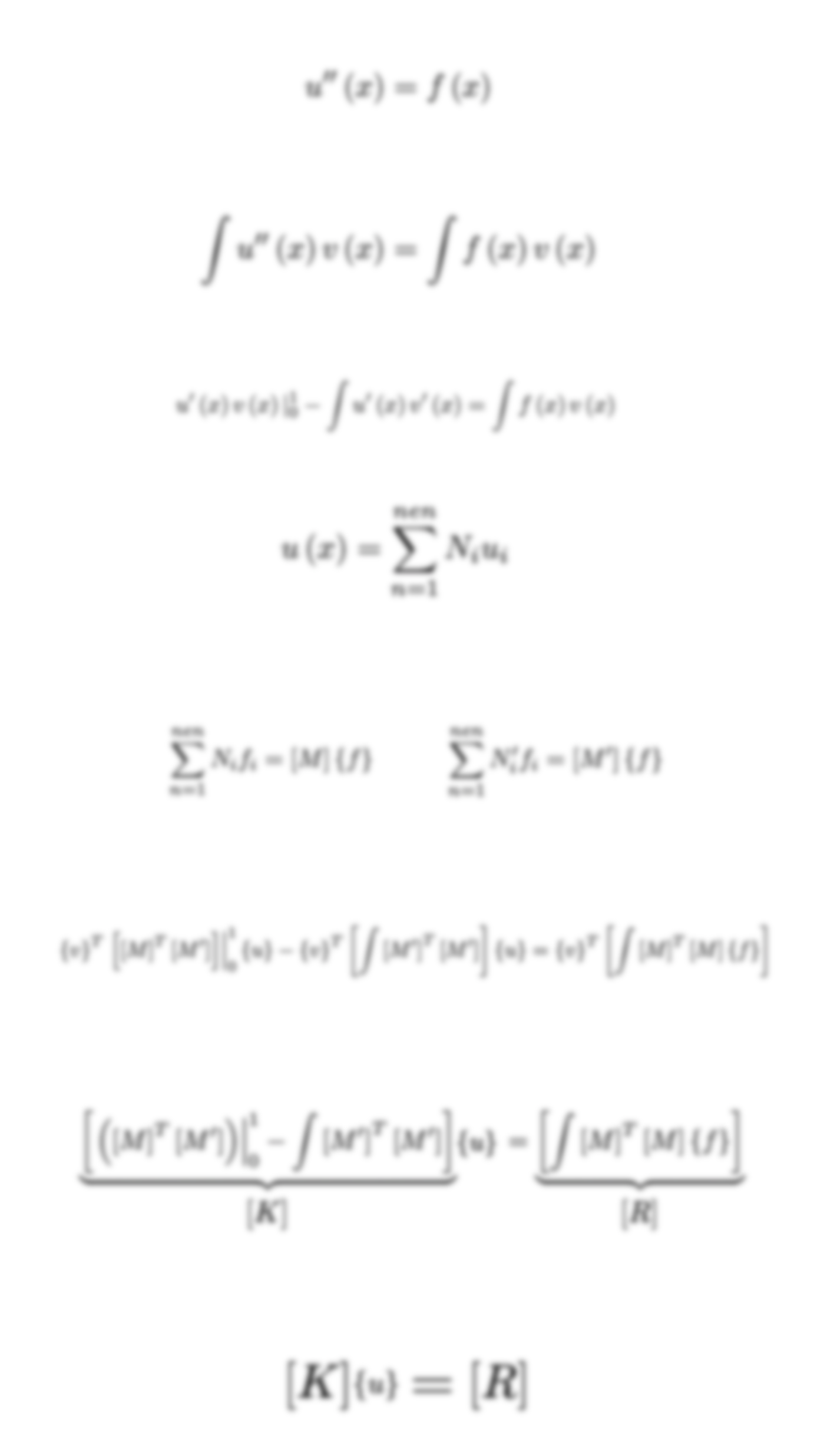 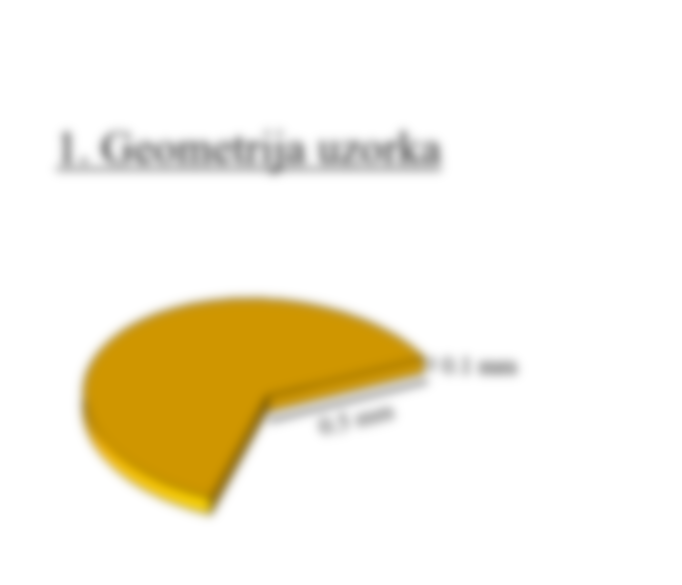 1. Laserska ablacija
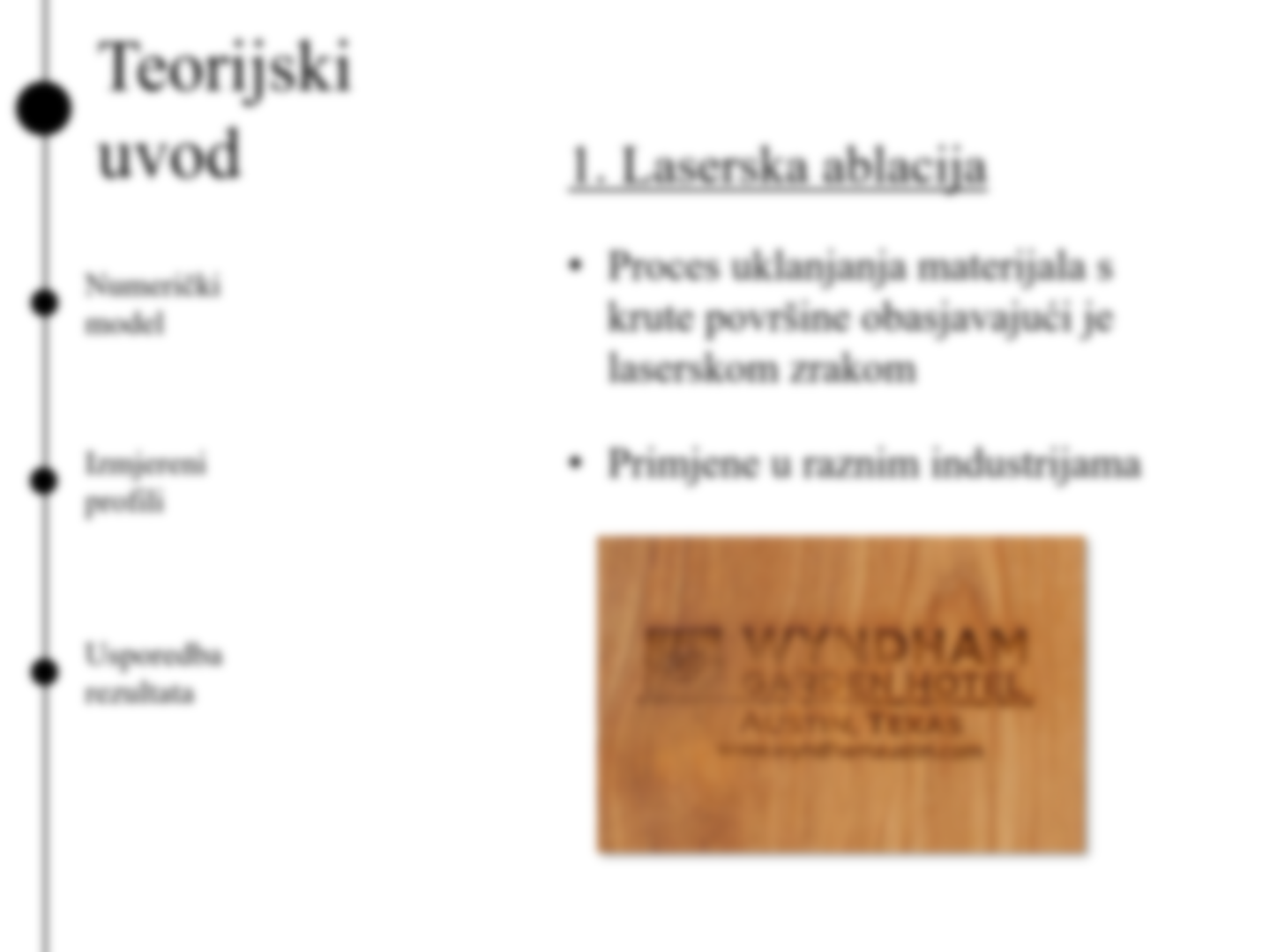 Proces uklanjanja materijala s krute površine obasjavajući je laserskom zrakom
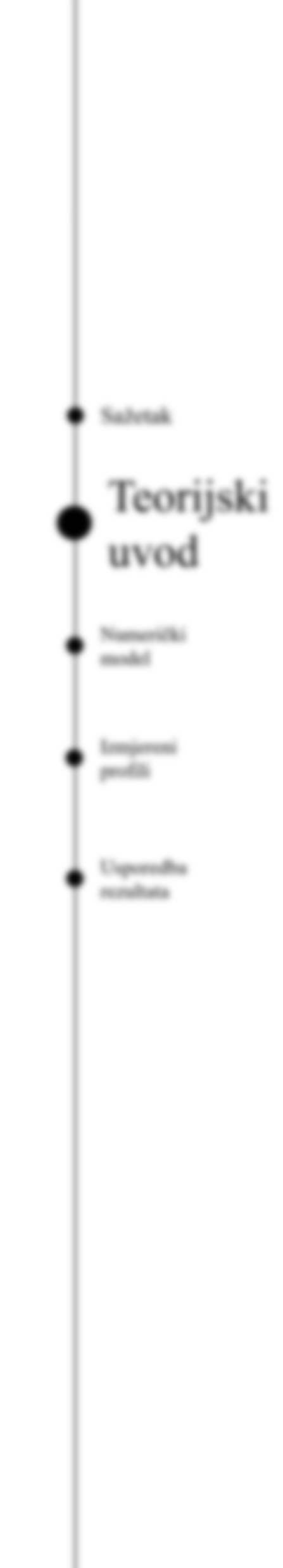 Koristi se u raznim industrijama
Sažetak
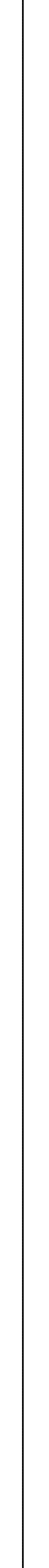 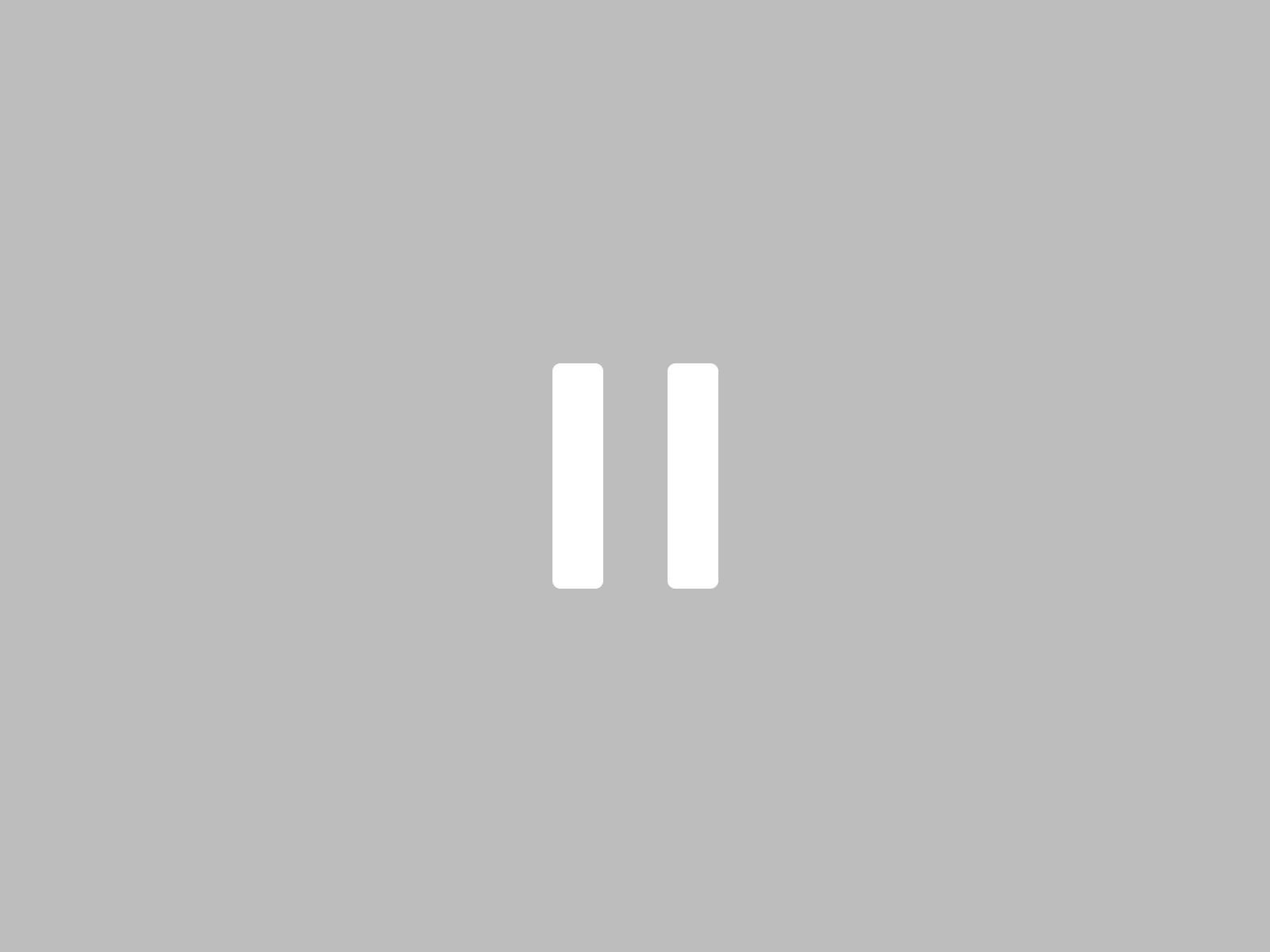 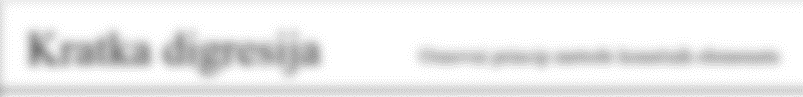 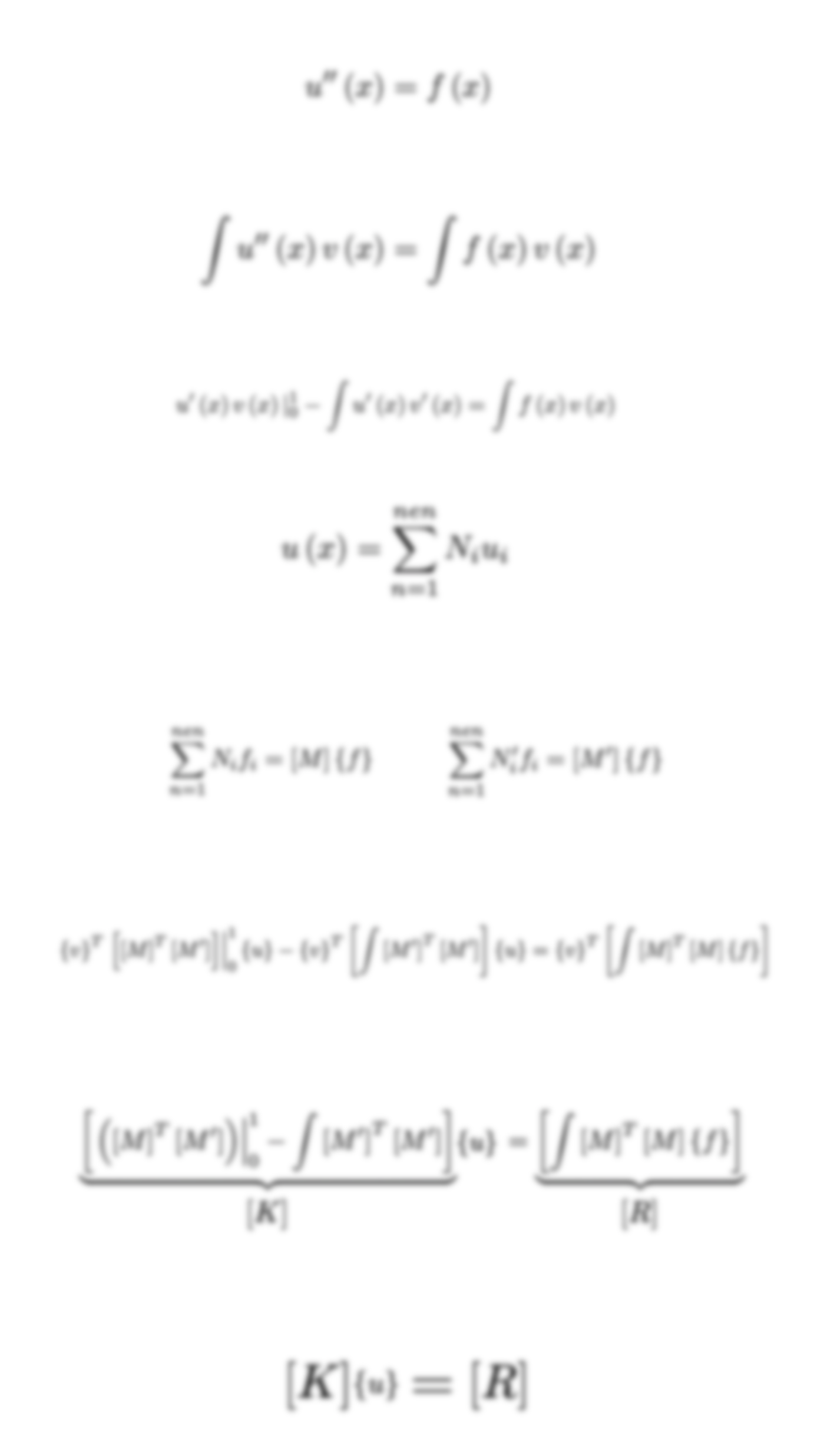 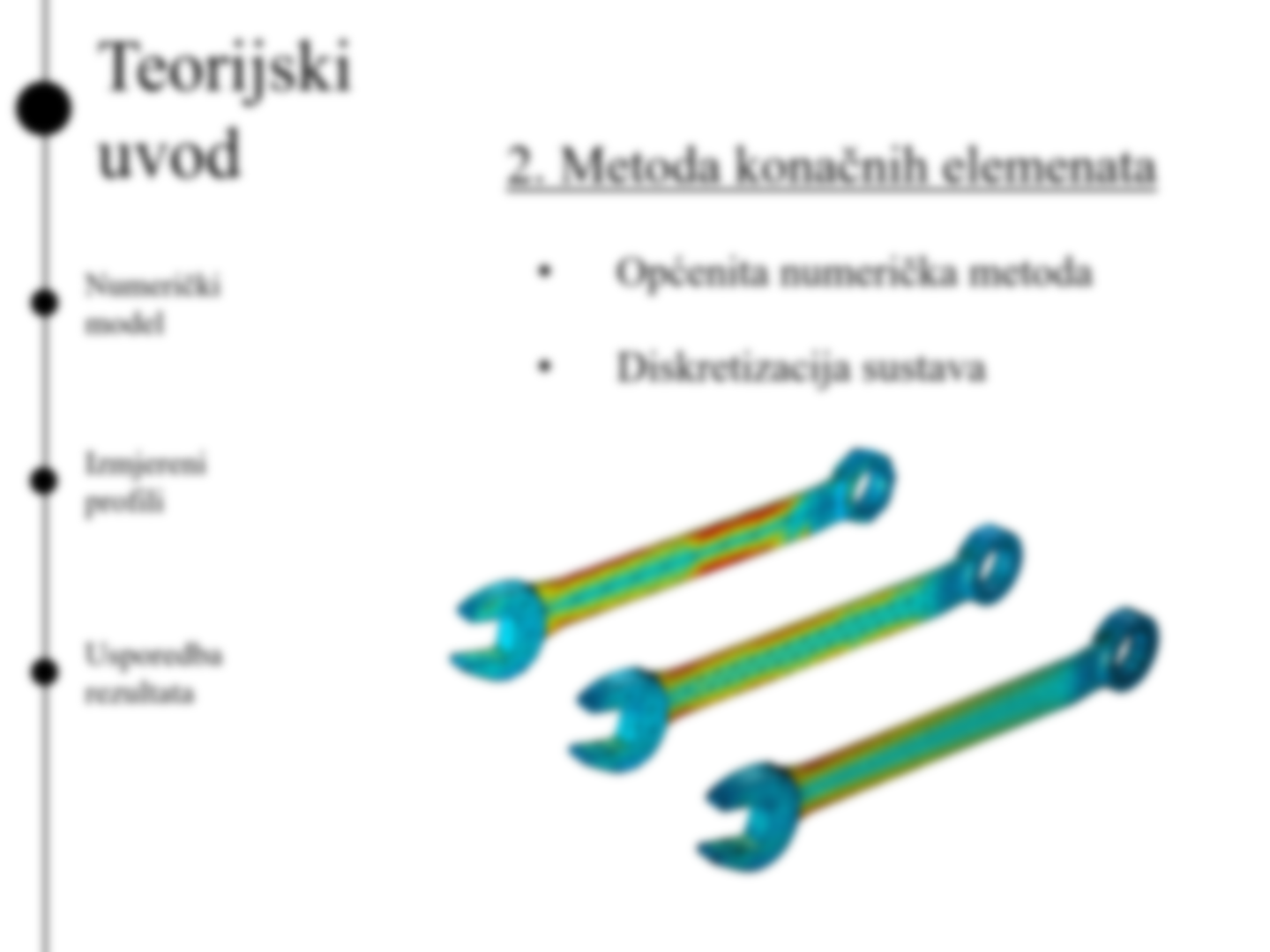 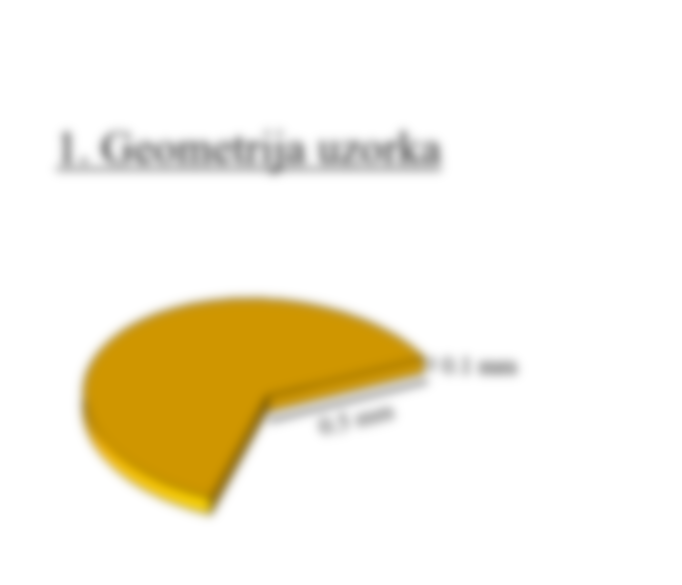 1. Laserska ablacija
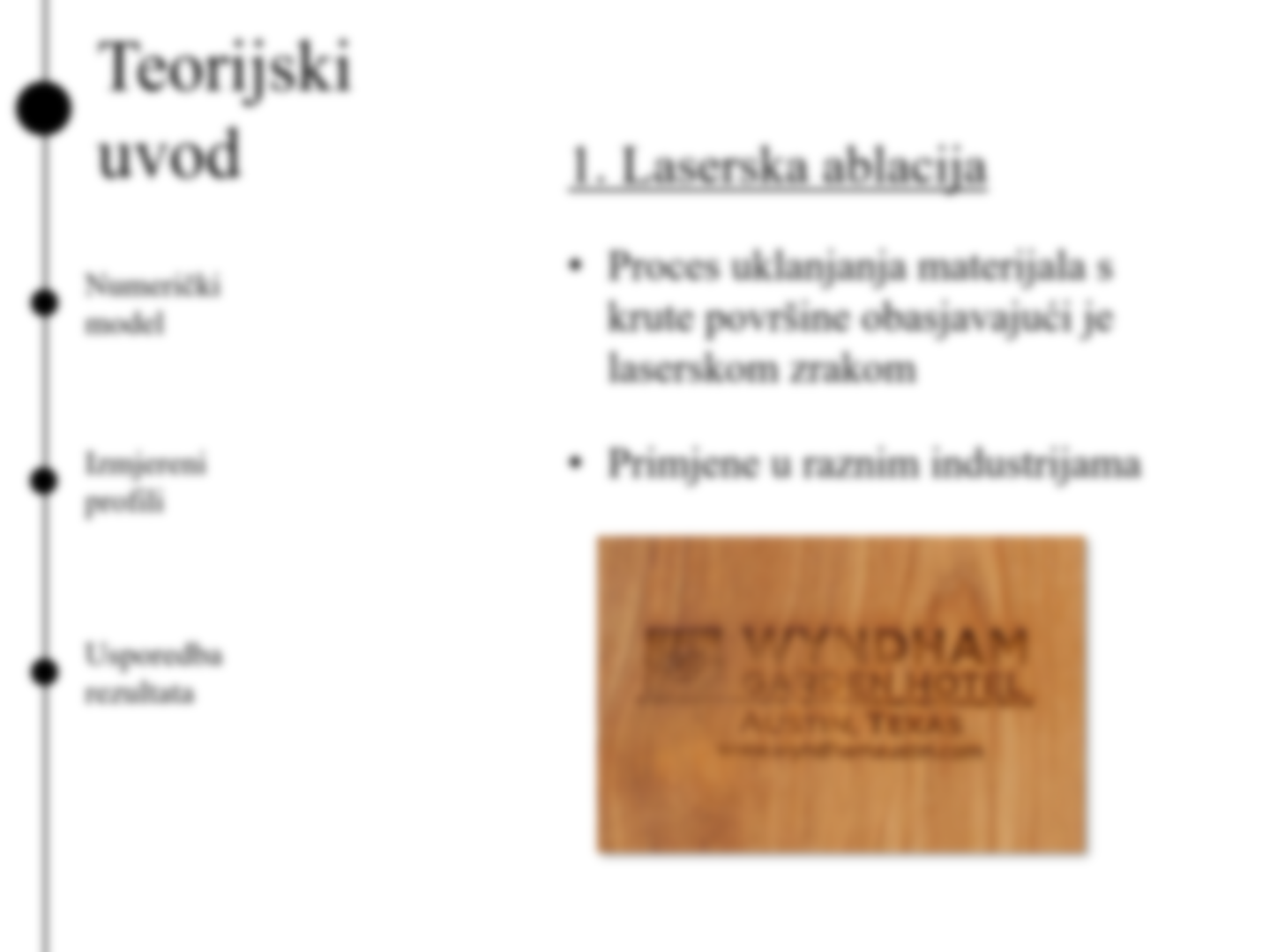 Proces uklanjanja materijala s krute površine obasjavajući je laserskom zrakom
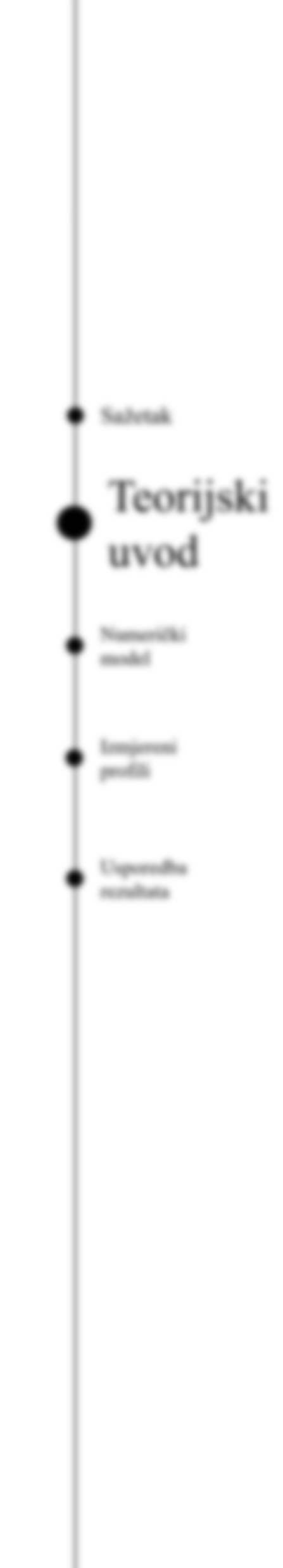 Koristi se u raznim industrijama
Sažetak
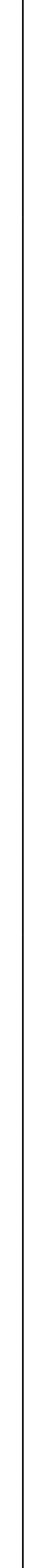 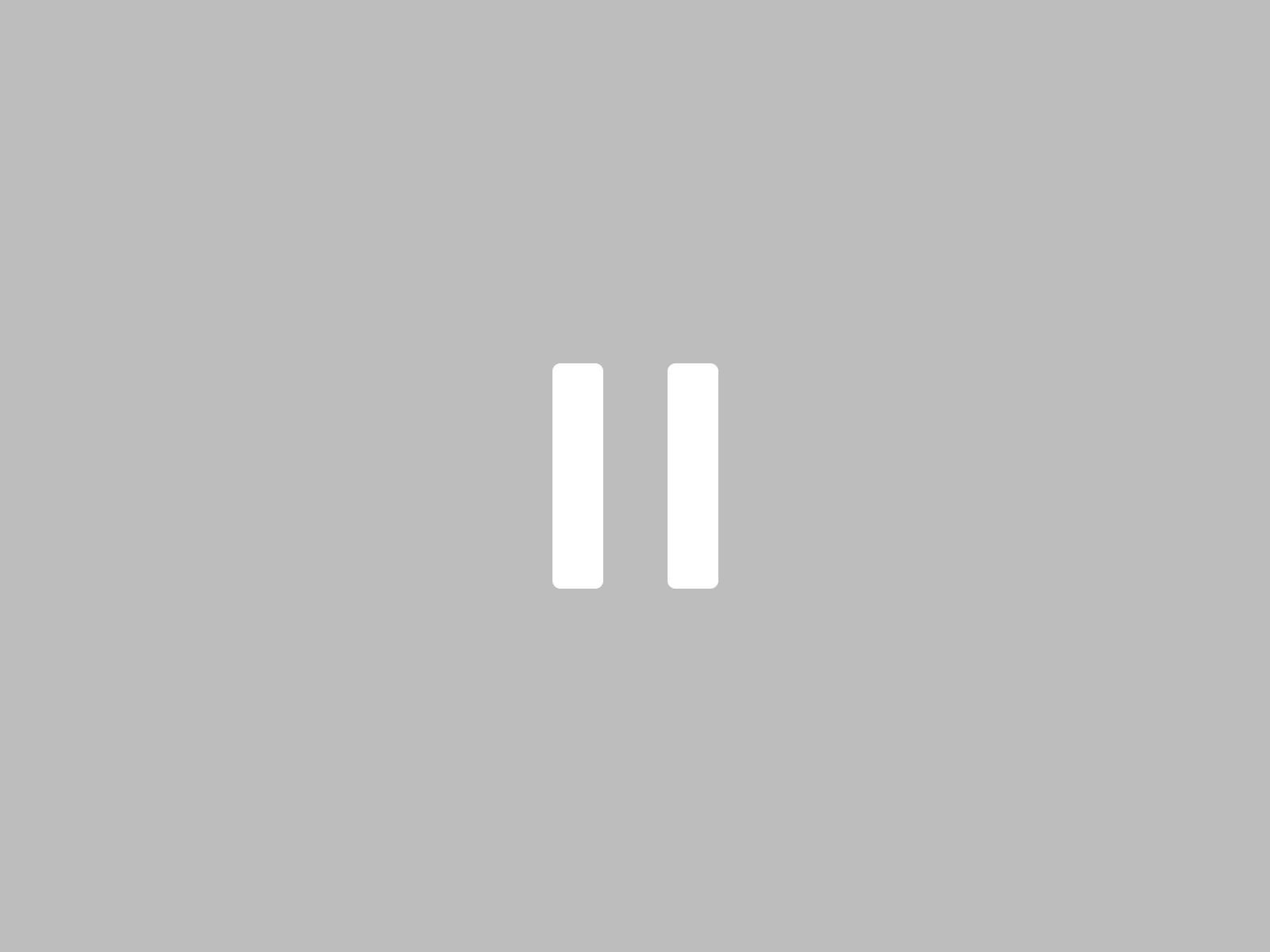 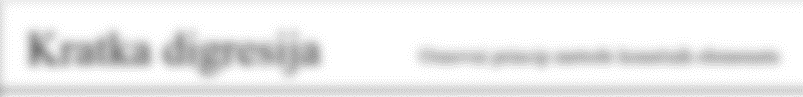 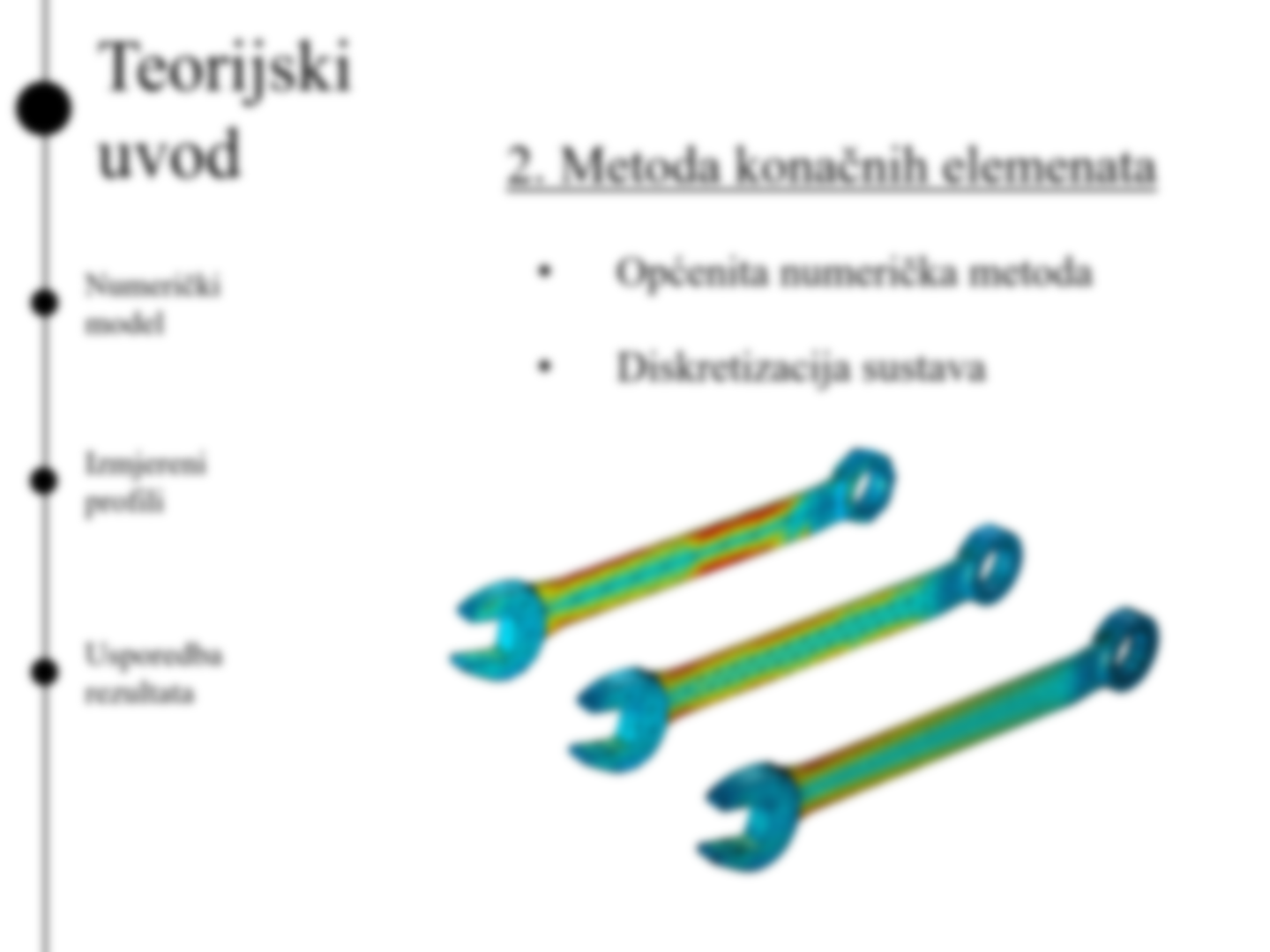 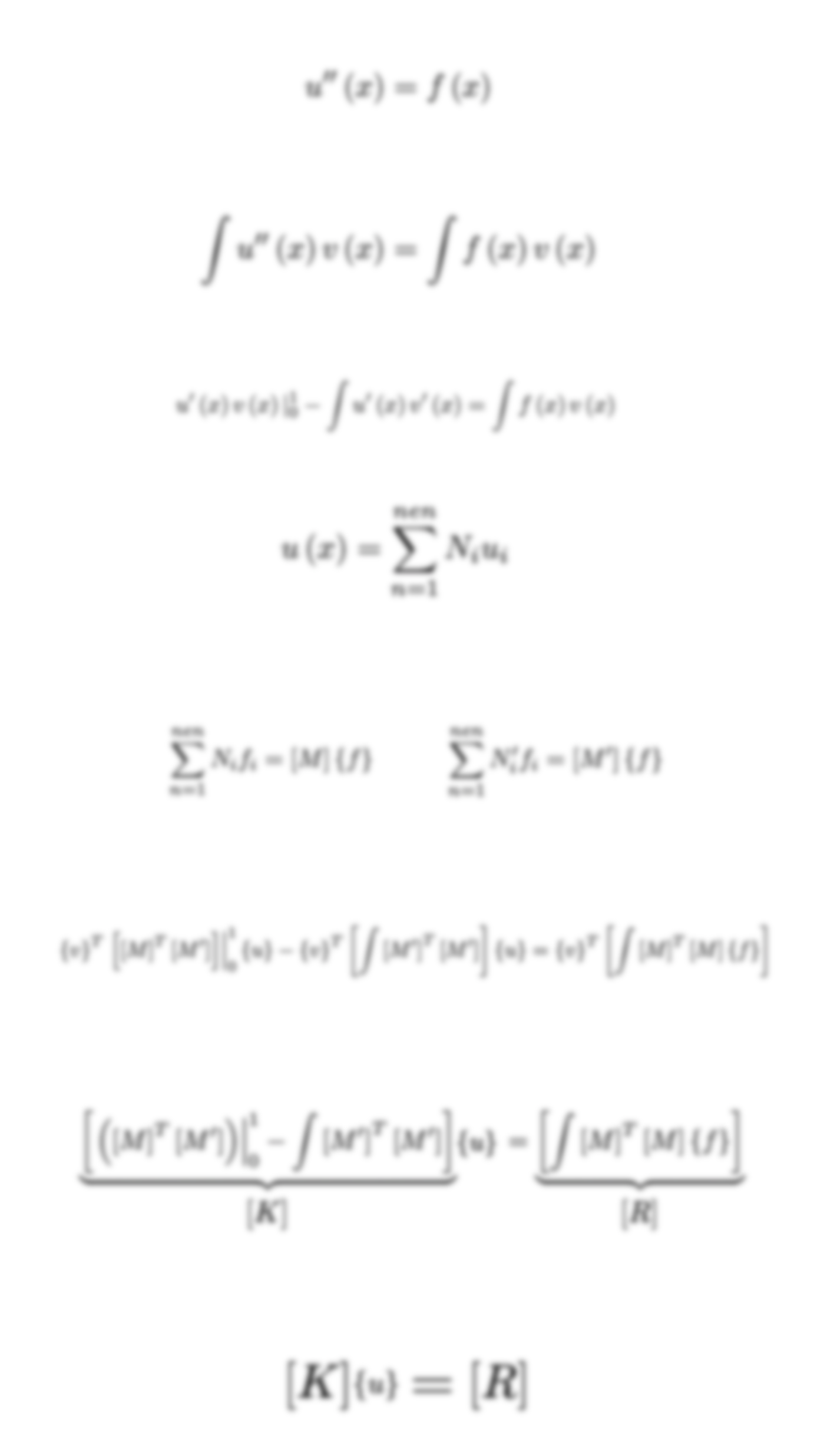 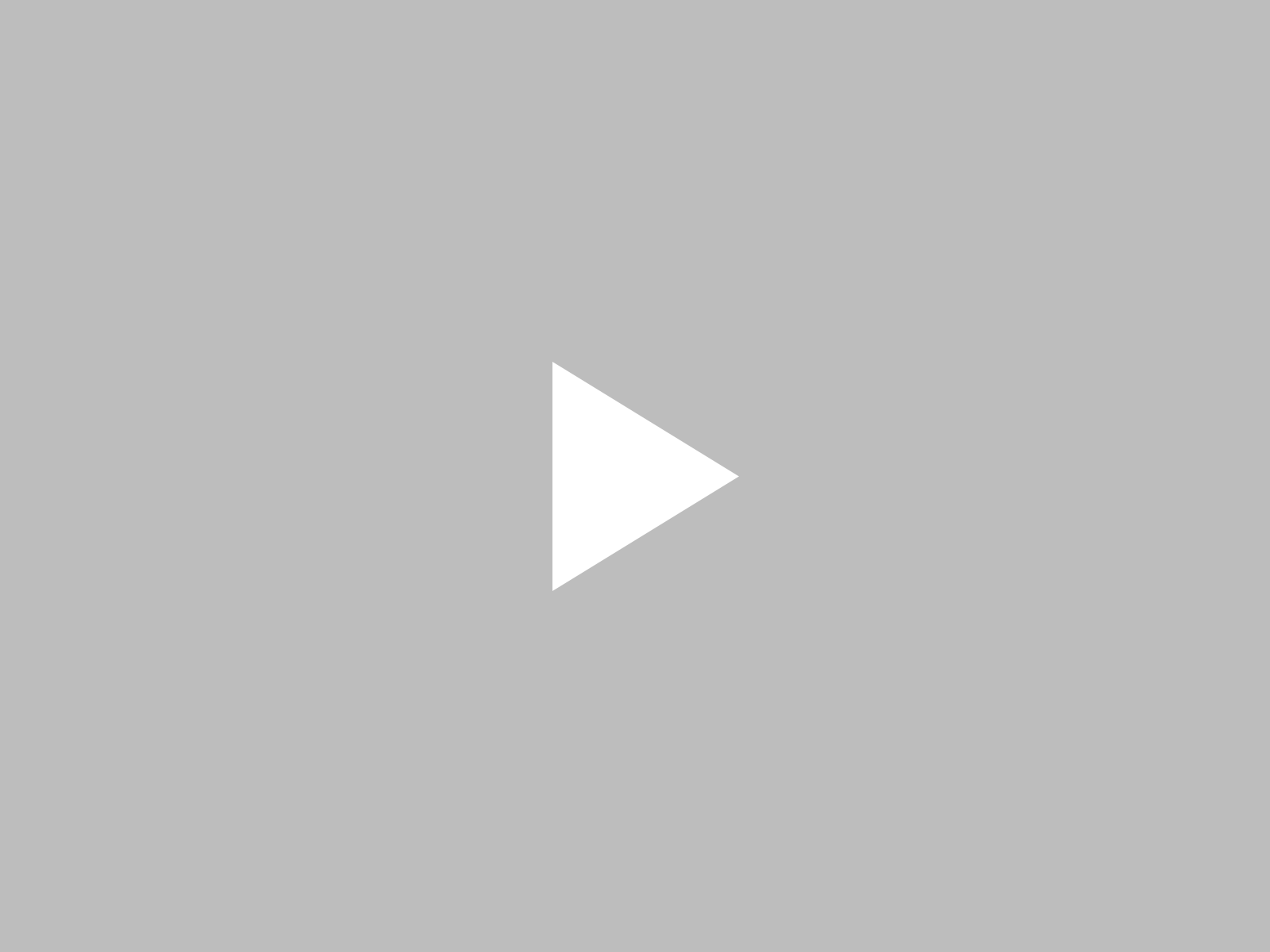 Kratka digresija
Osnovni princip metode konačnih elemenata
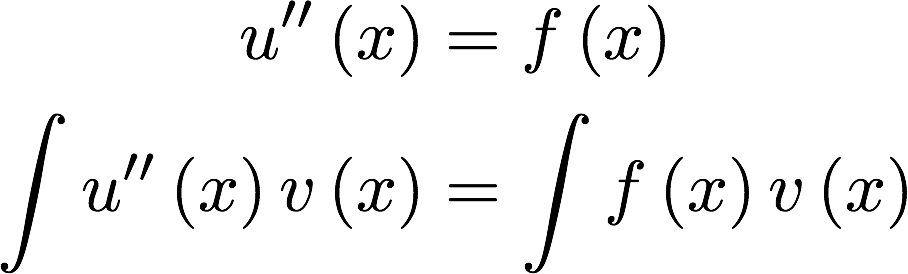 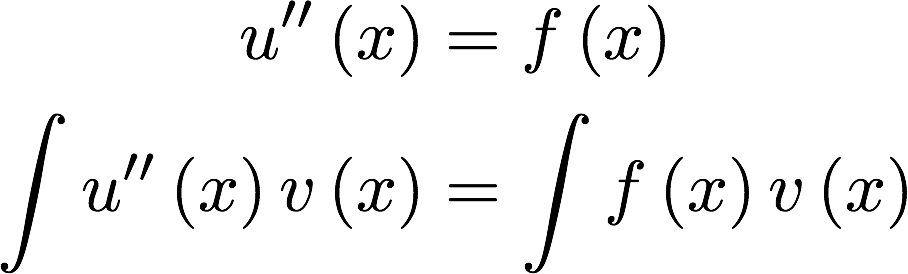 Kratka digresija
Osnovni princip metode konačnih elemenata
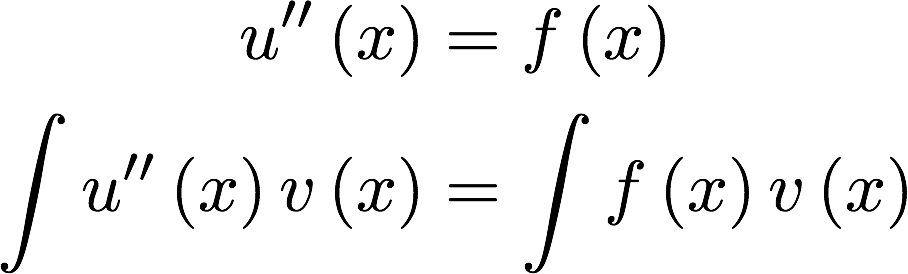 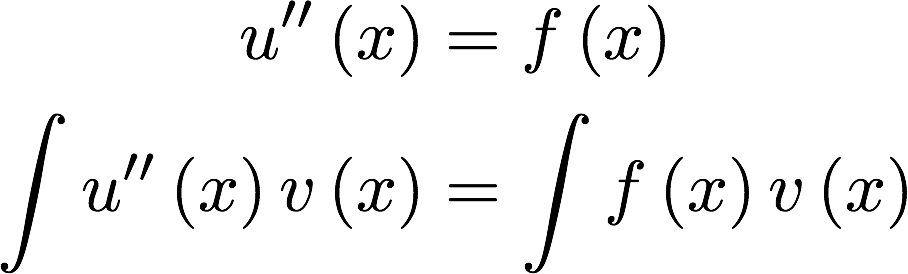 Kratka digresija
Osnovni princip metode konačnih elemenata
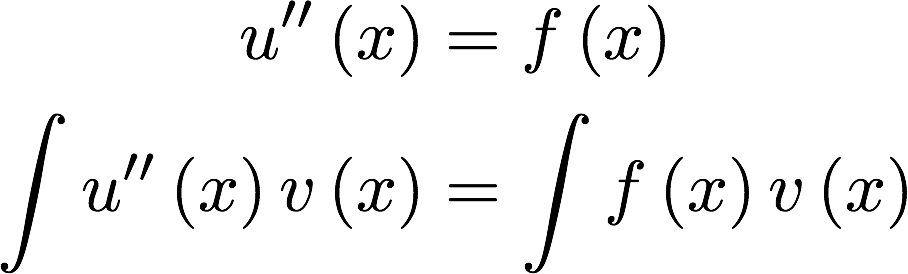 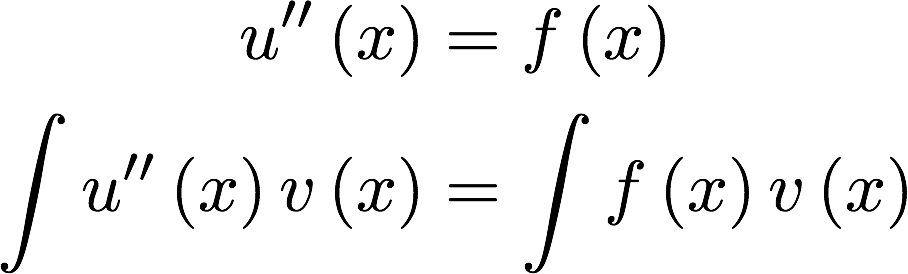 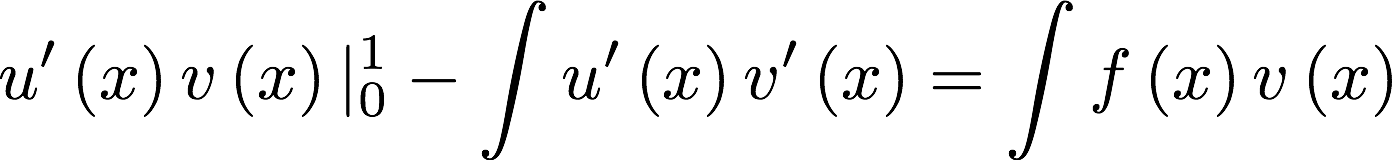 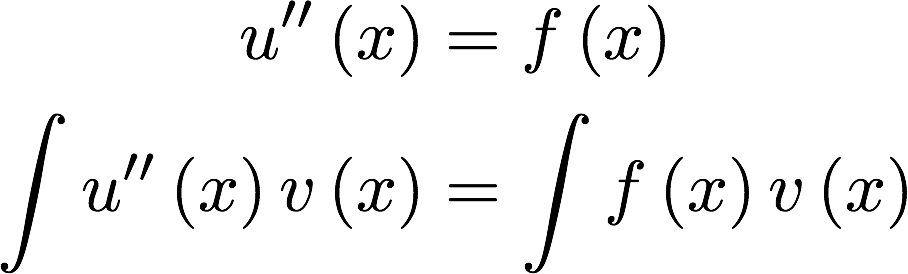 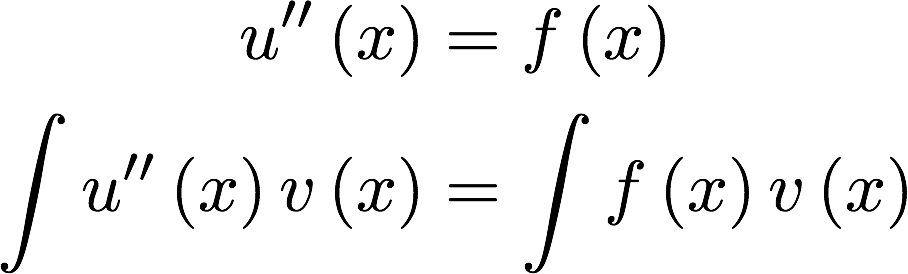 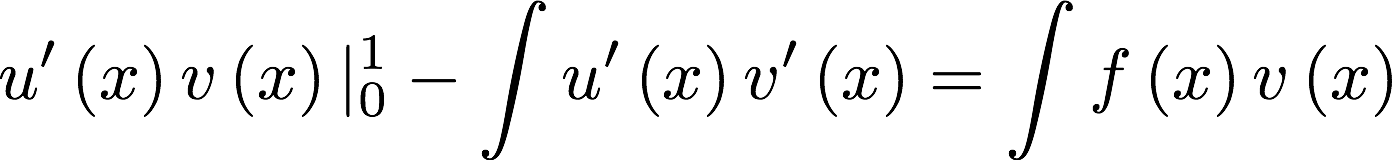 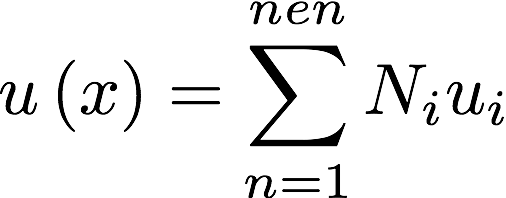 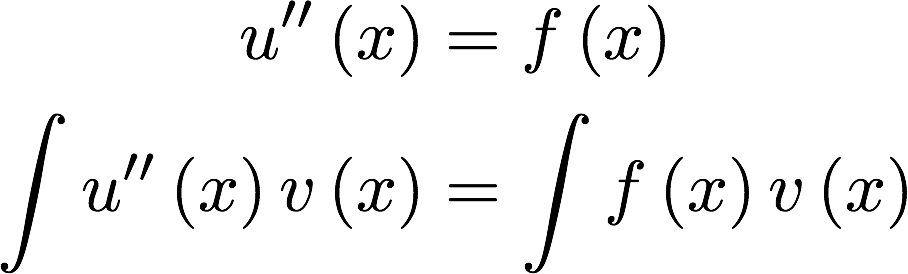 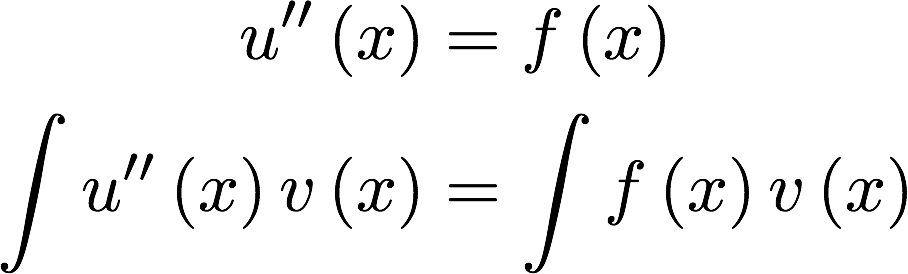 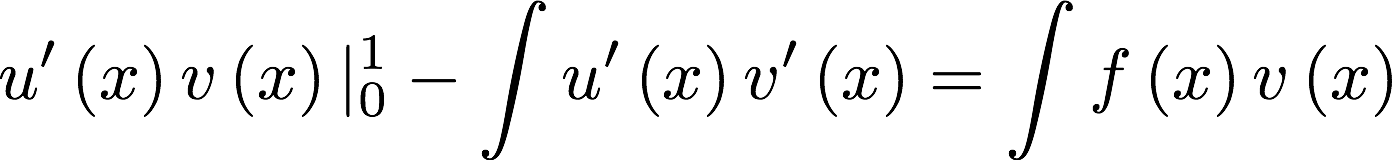 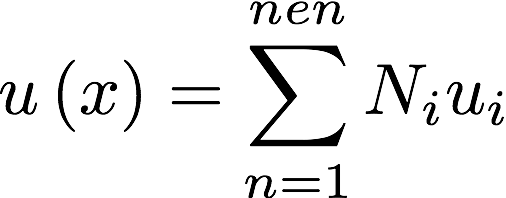 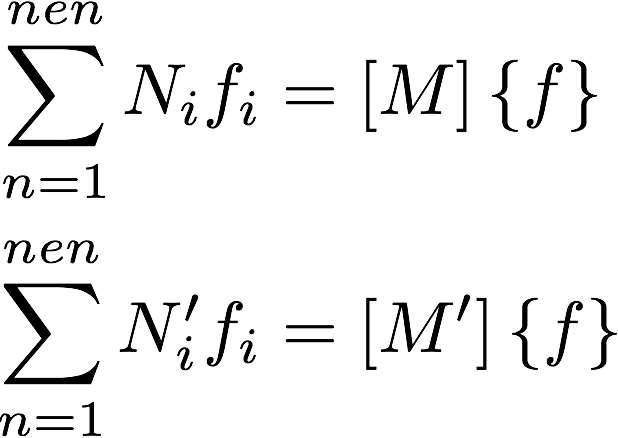 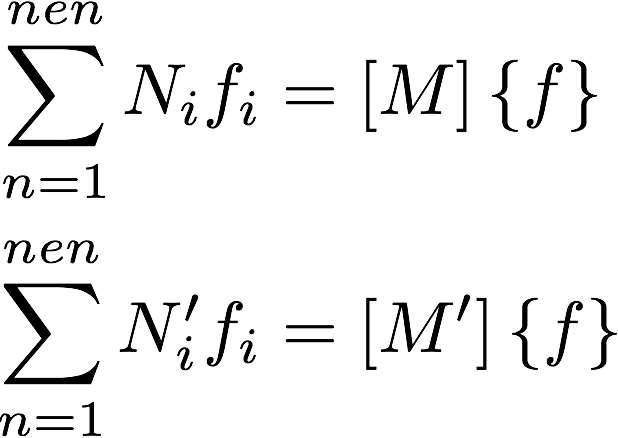 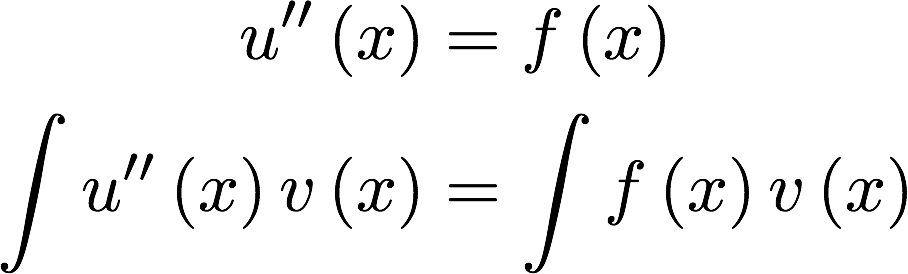 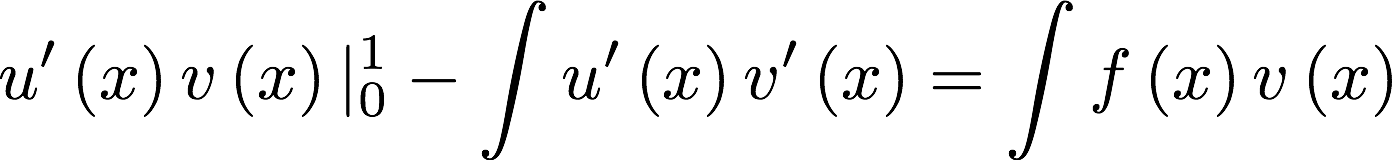 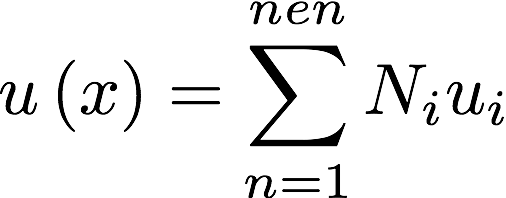 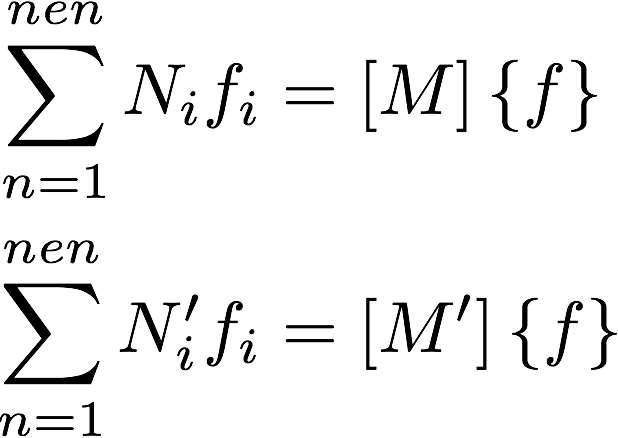 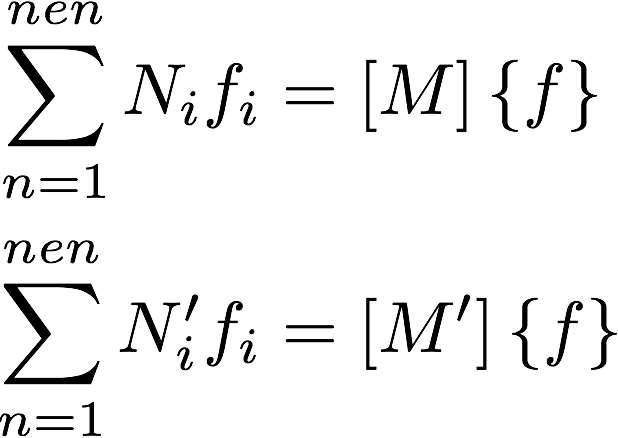 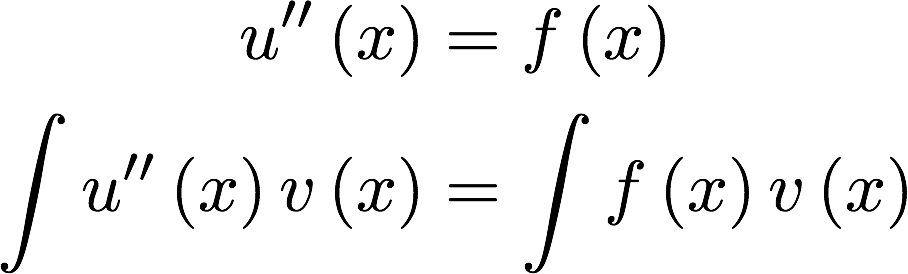 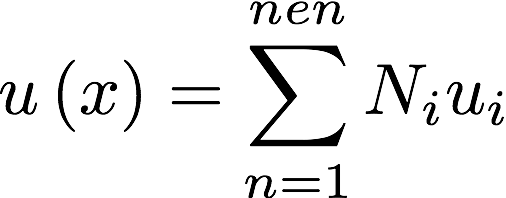 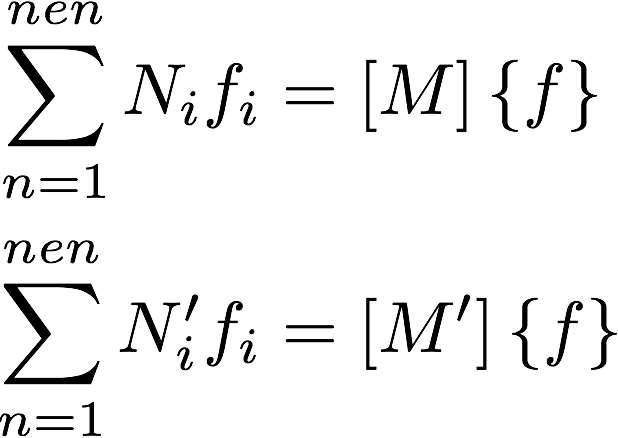 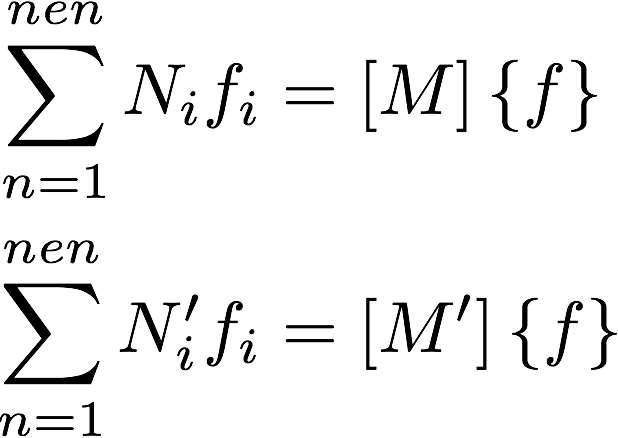 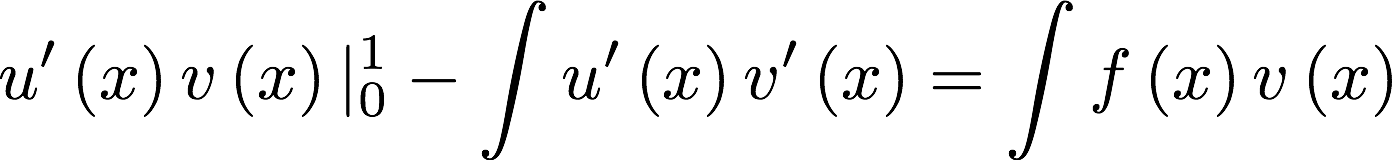 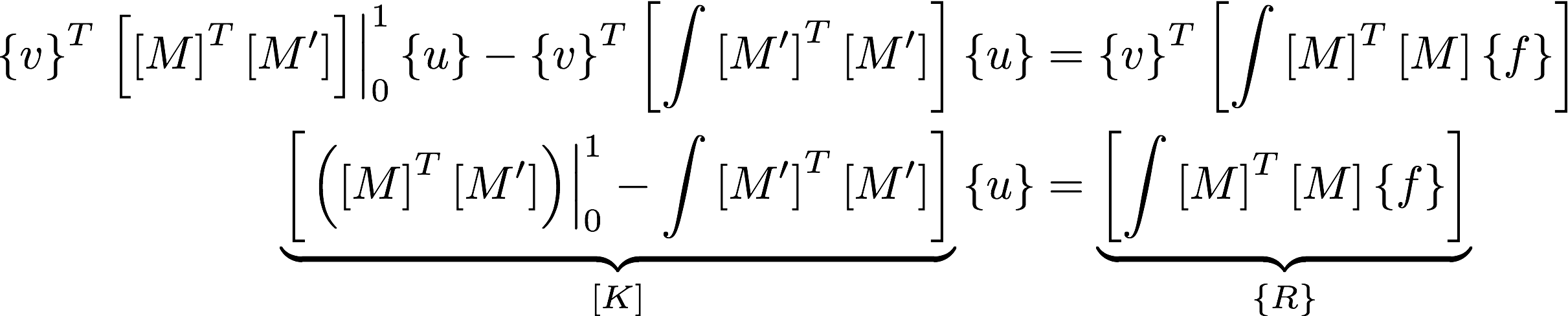 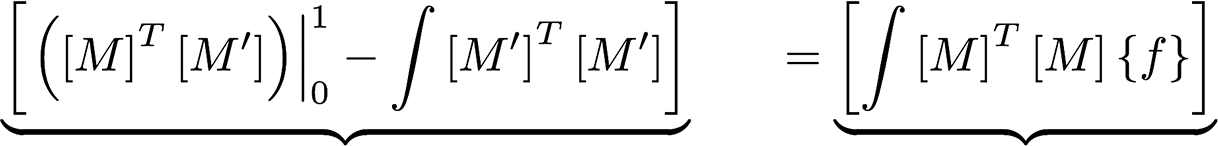 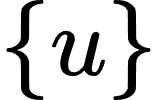 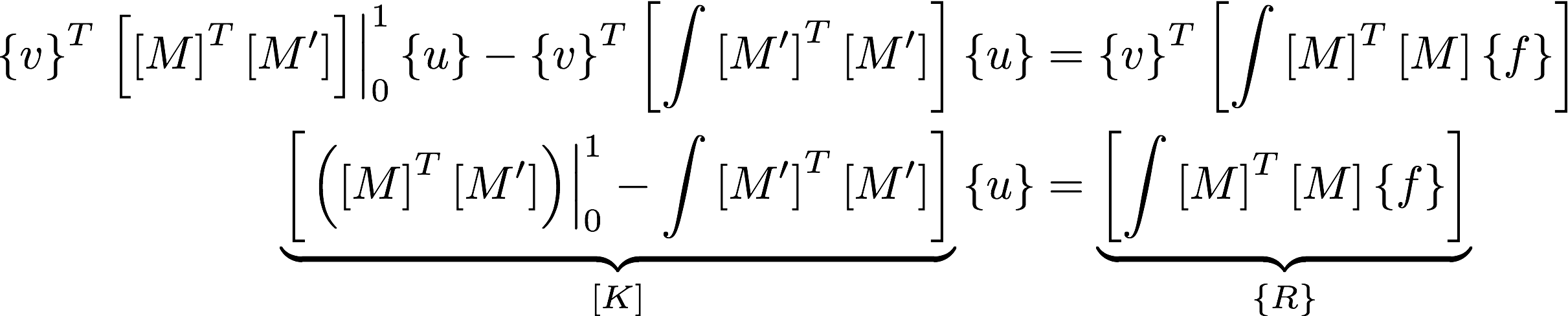 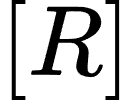 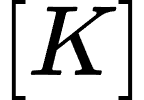 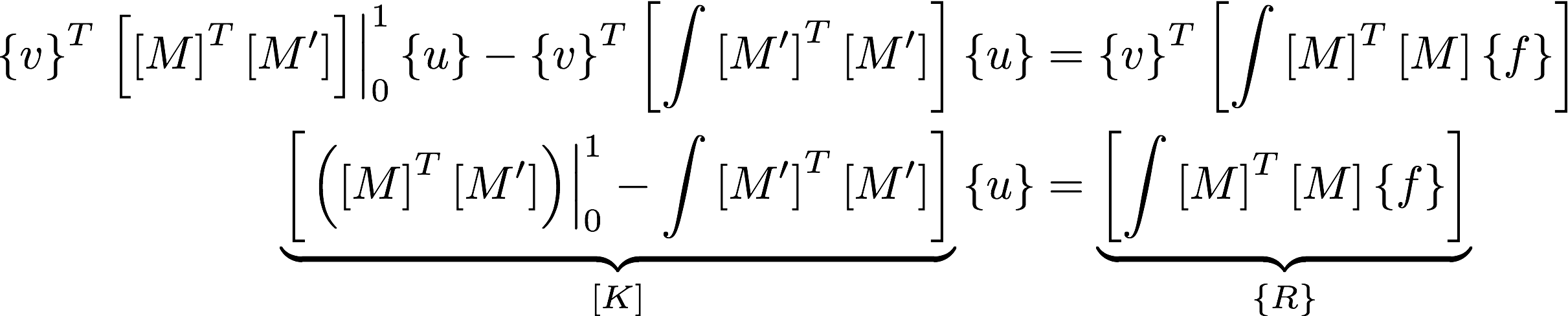 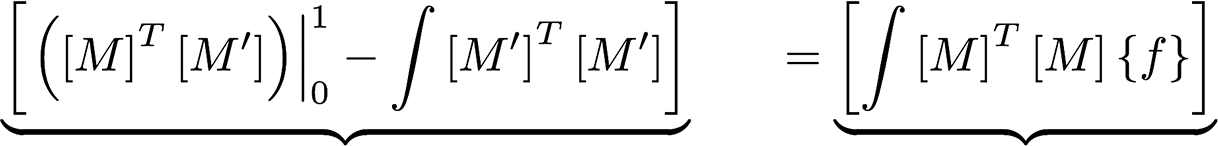 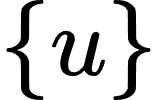 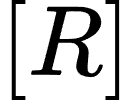 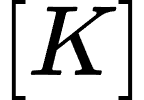 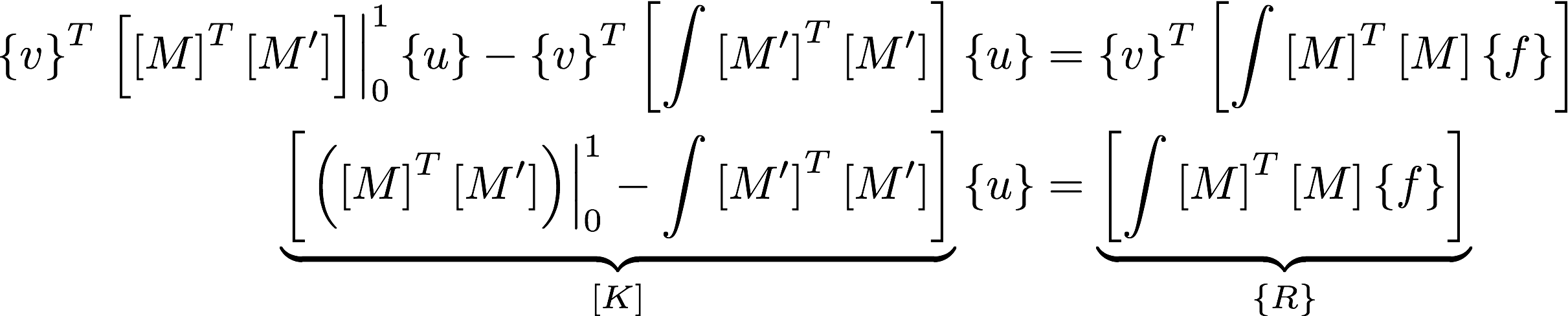 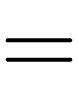 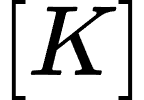 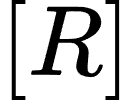 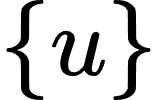 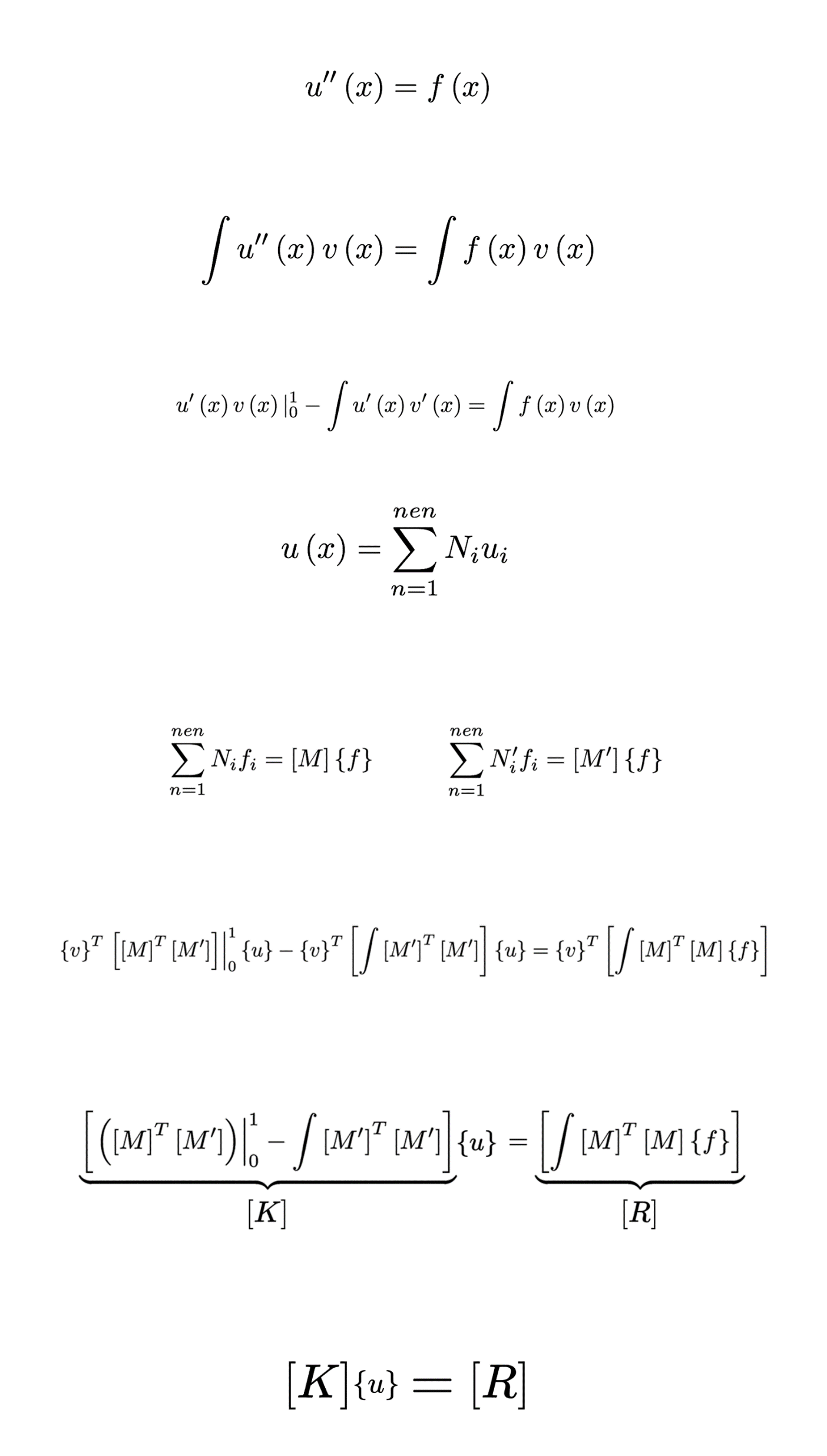 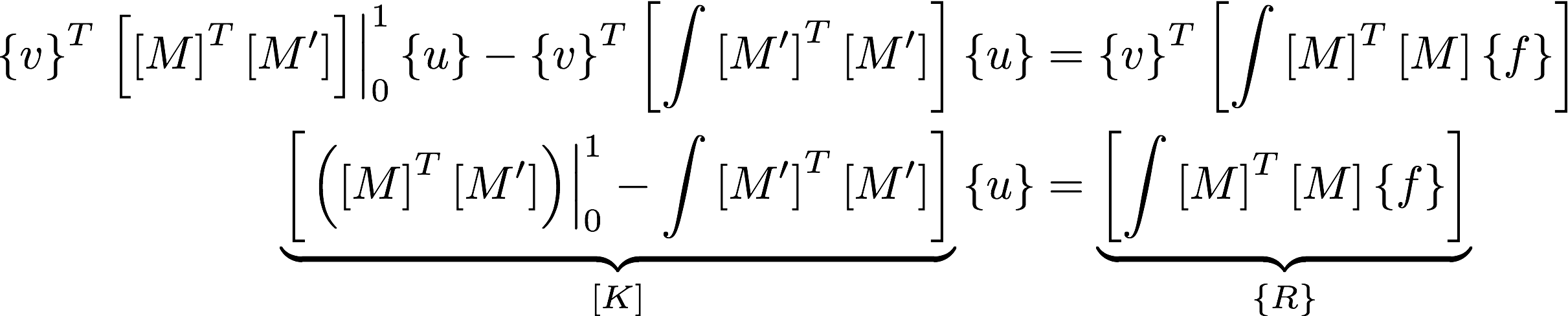 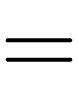 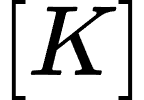 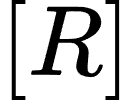 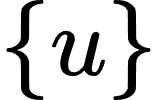 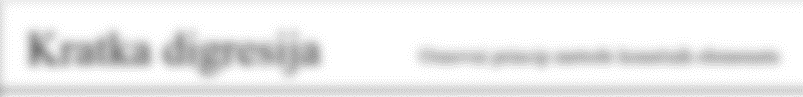 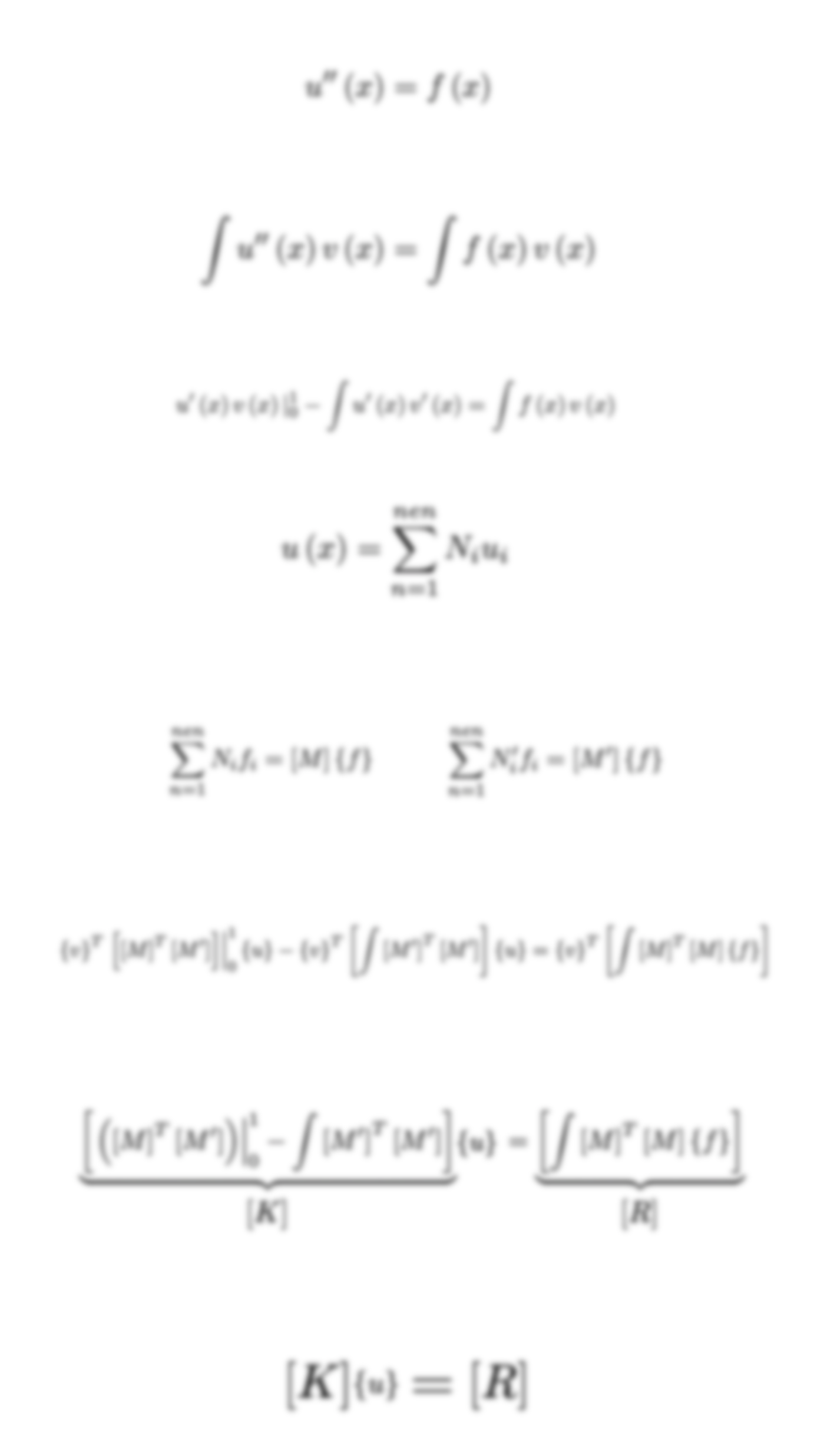 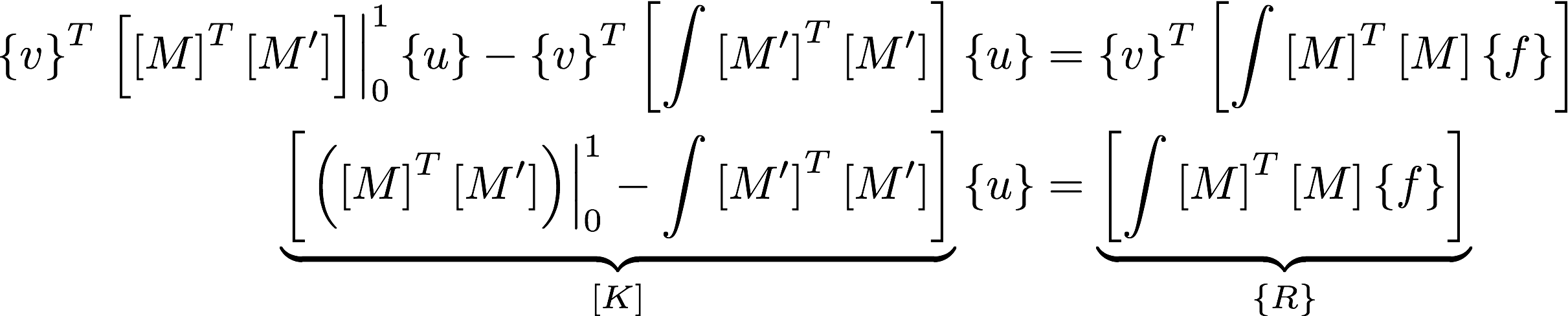 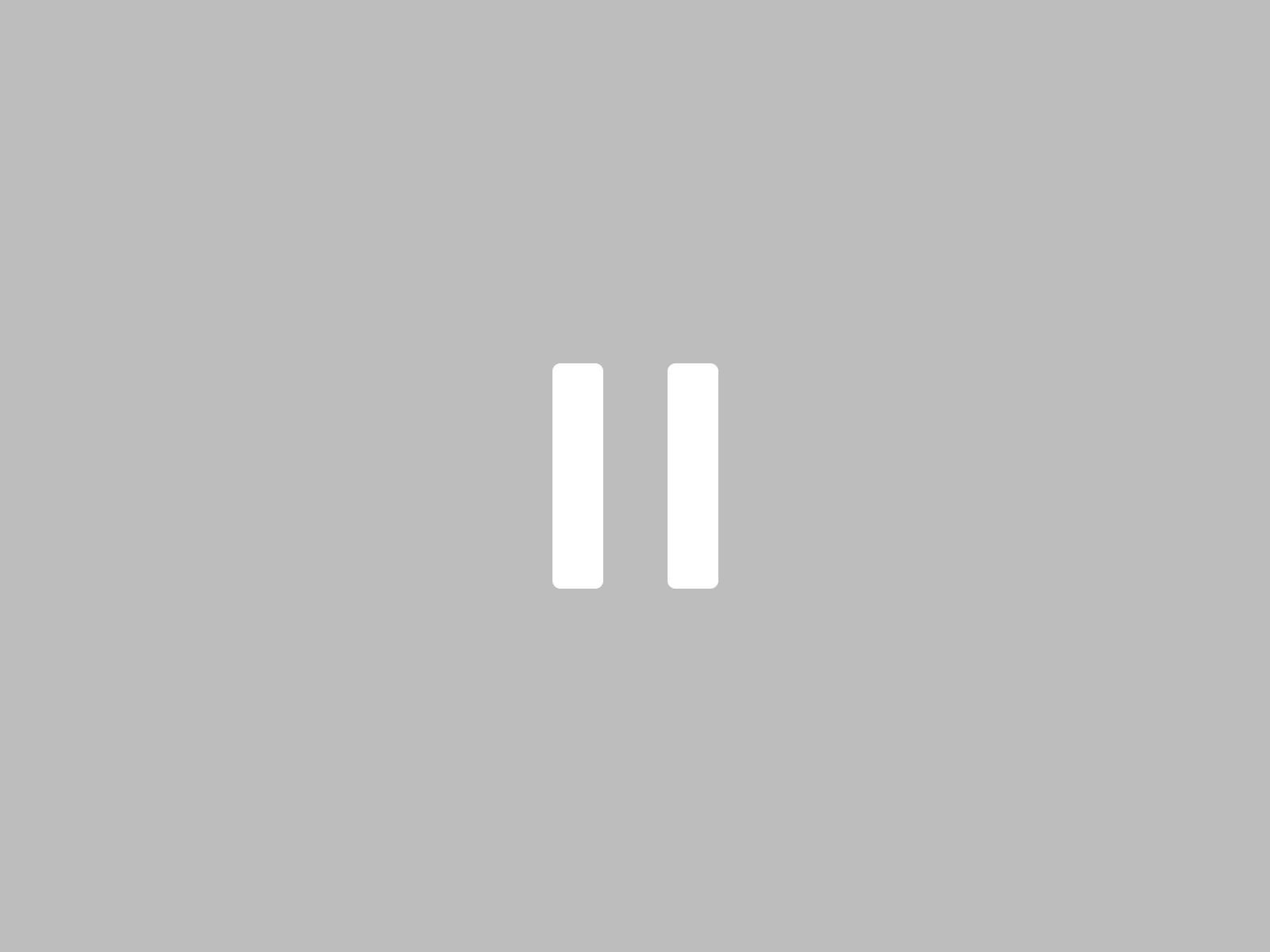 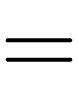 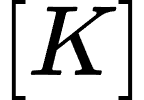 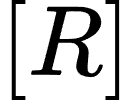 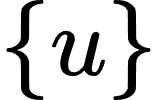 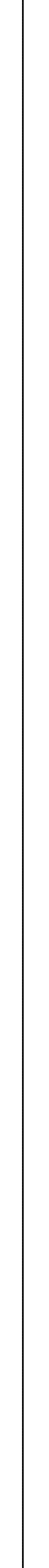 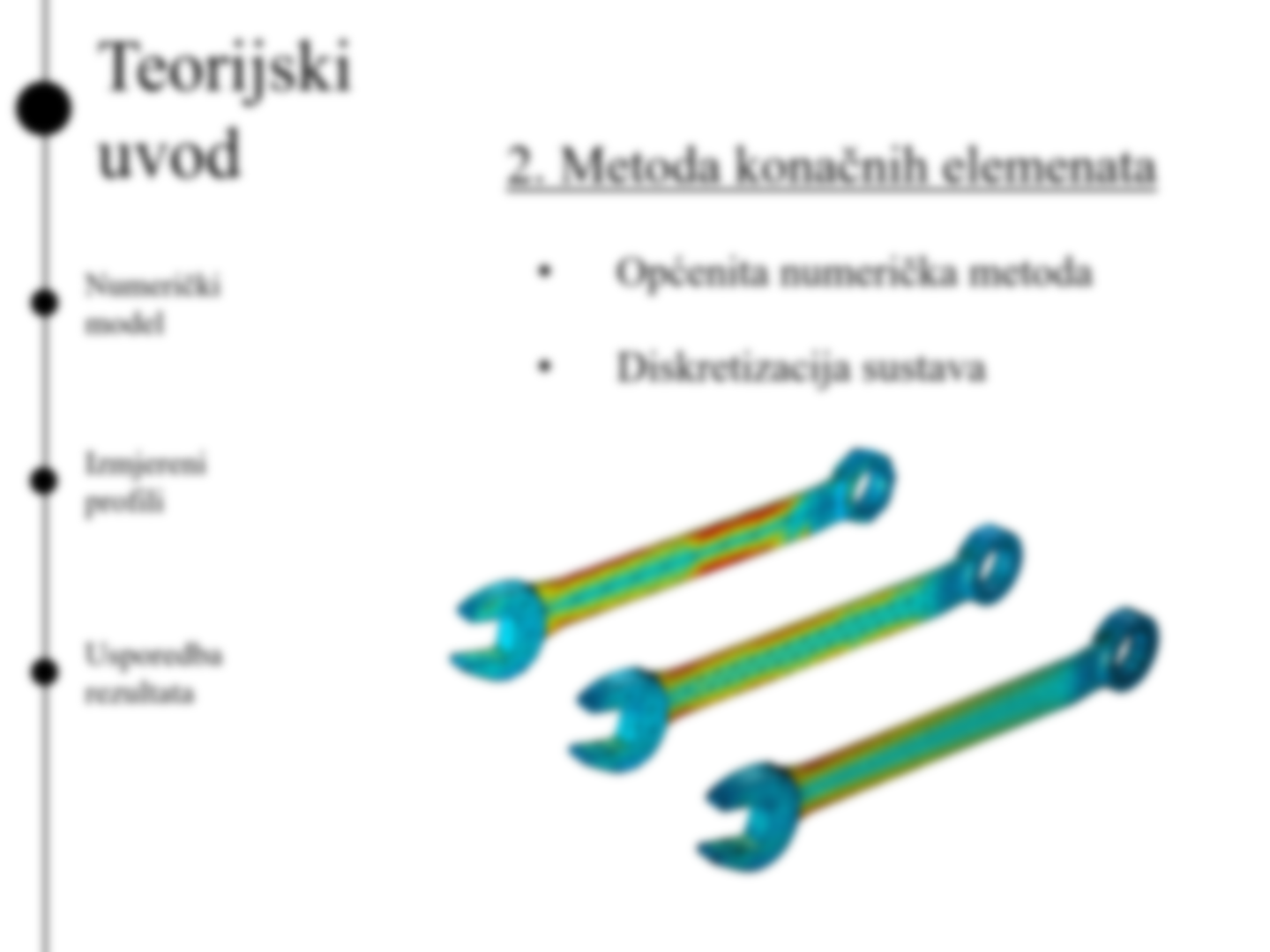 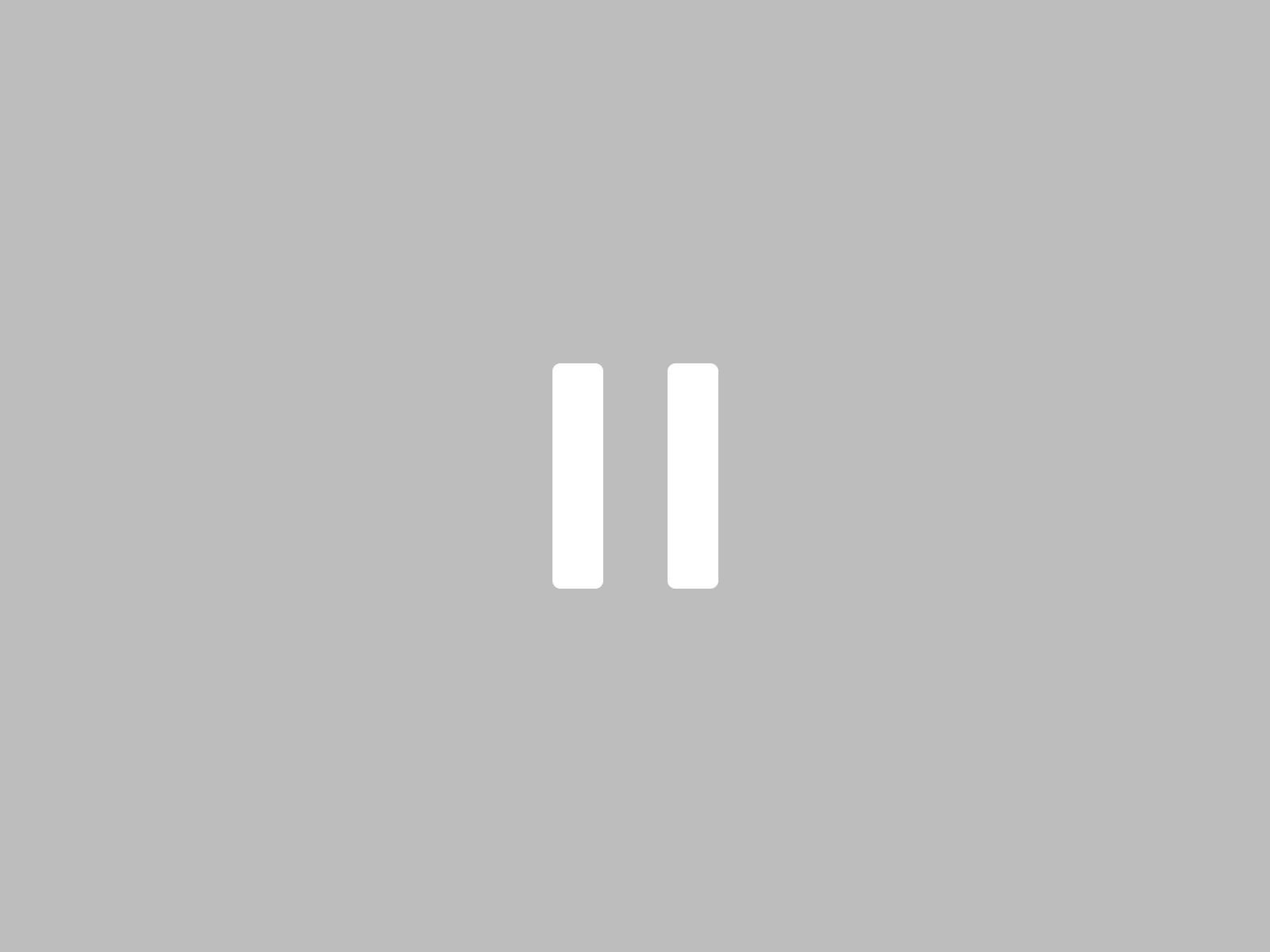 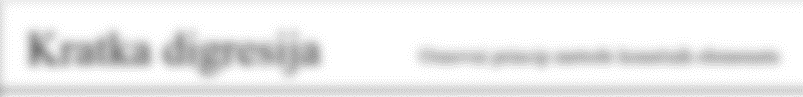 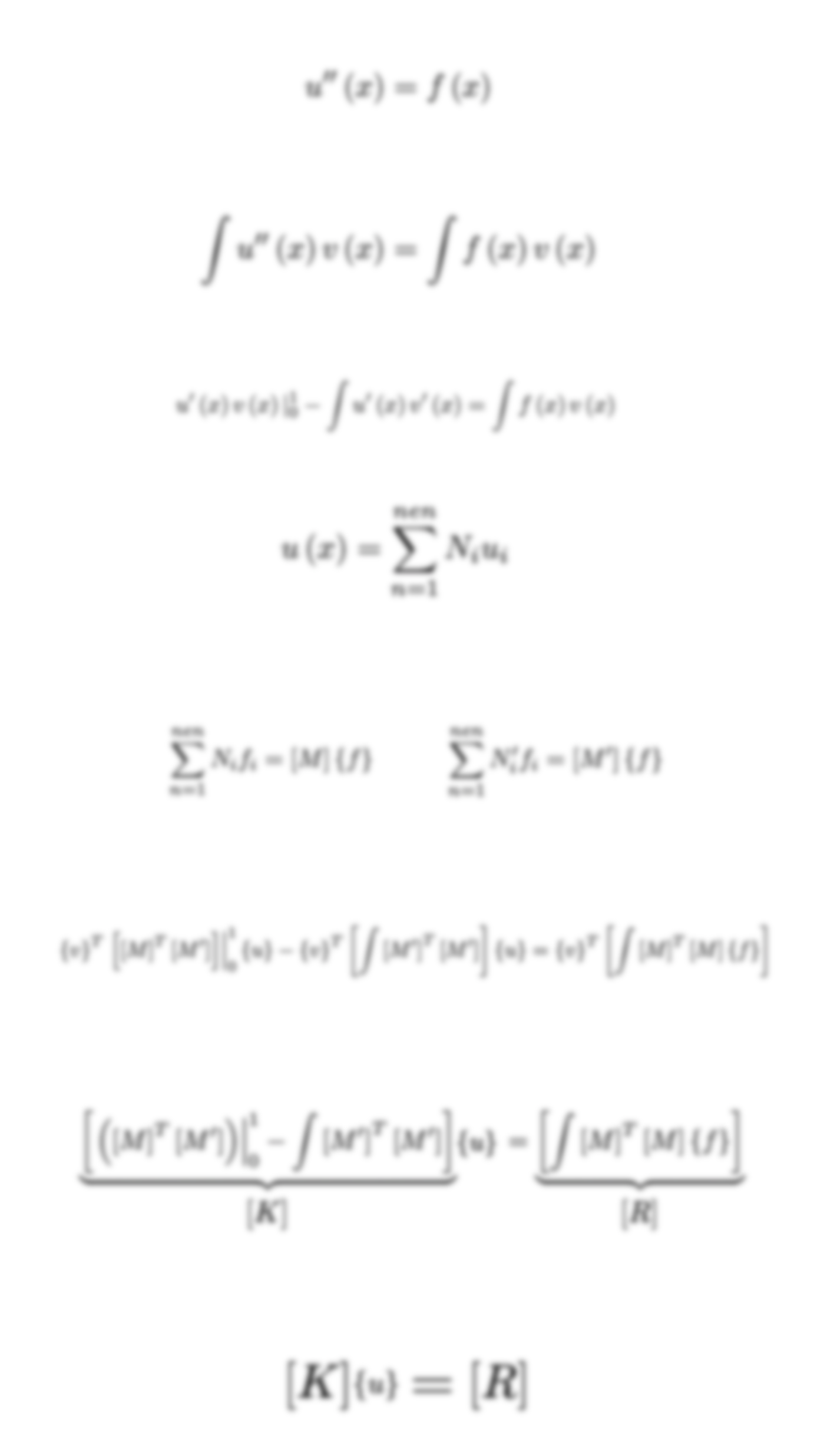 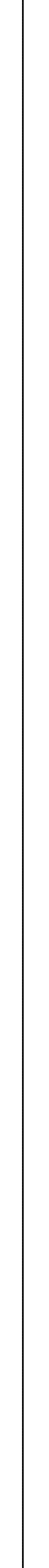 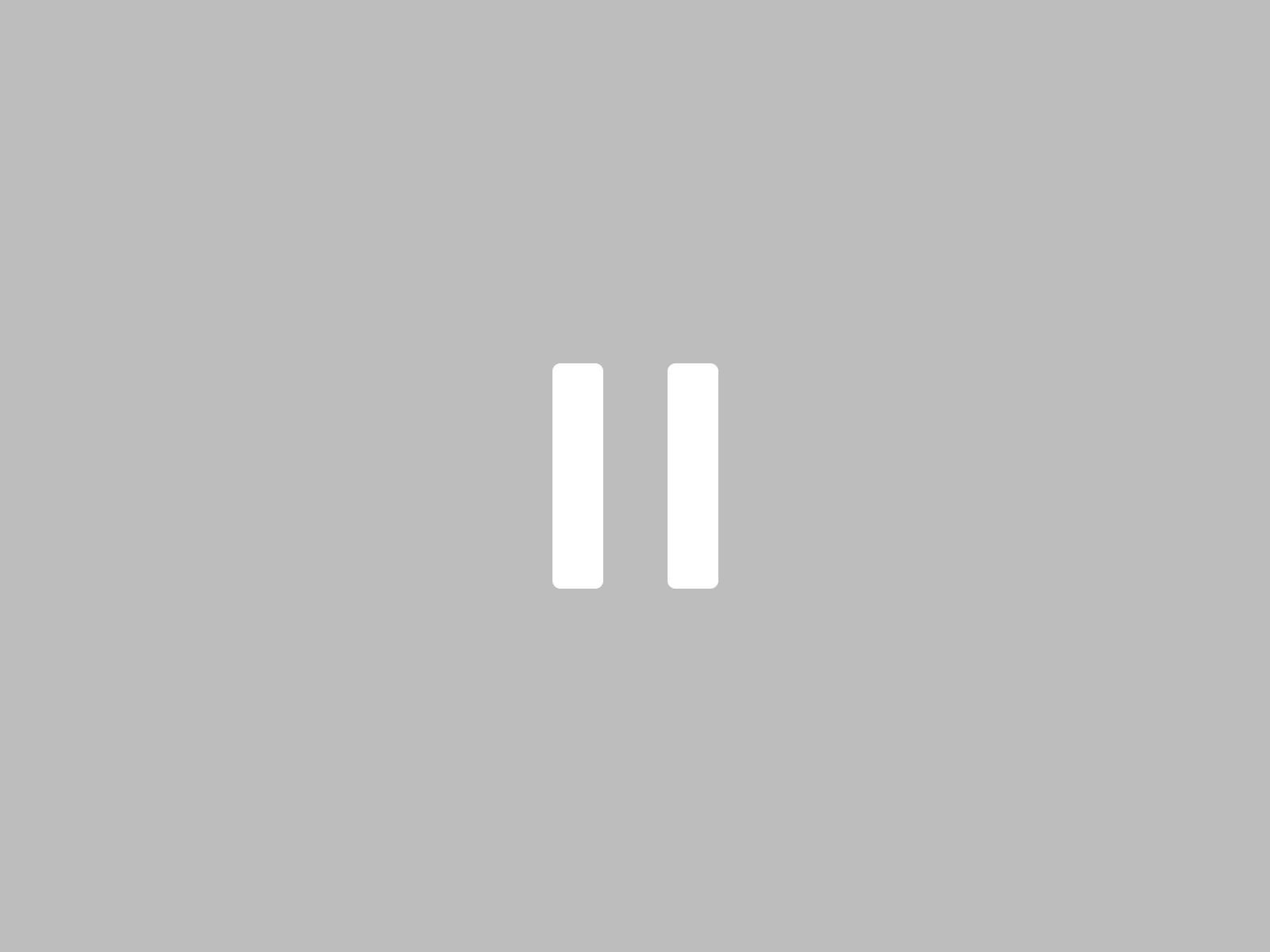 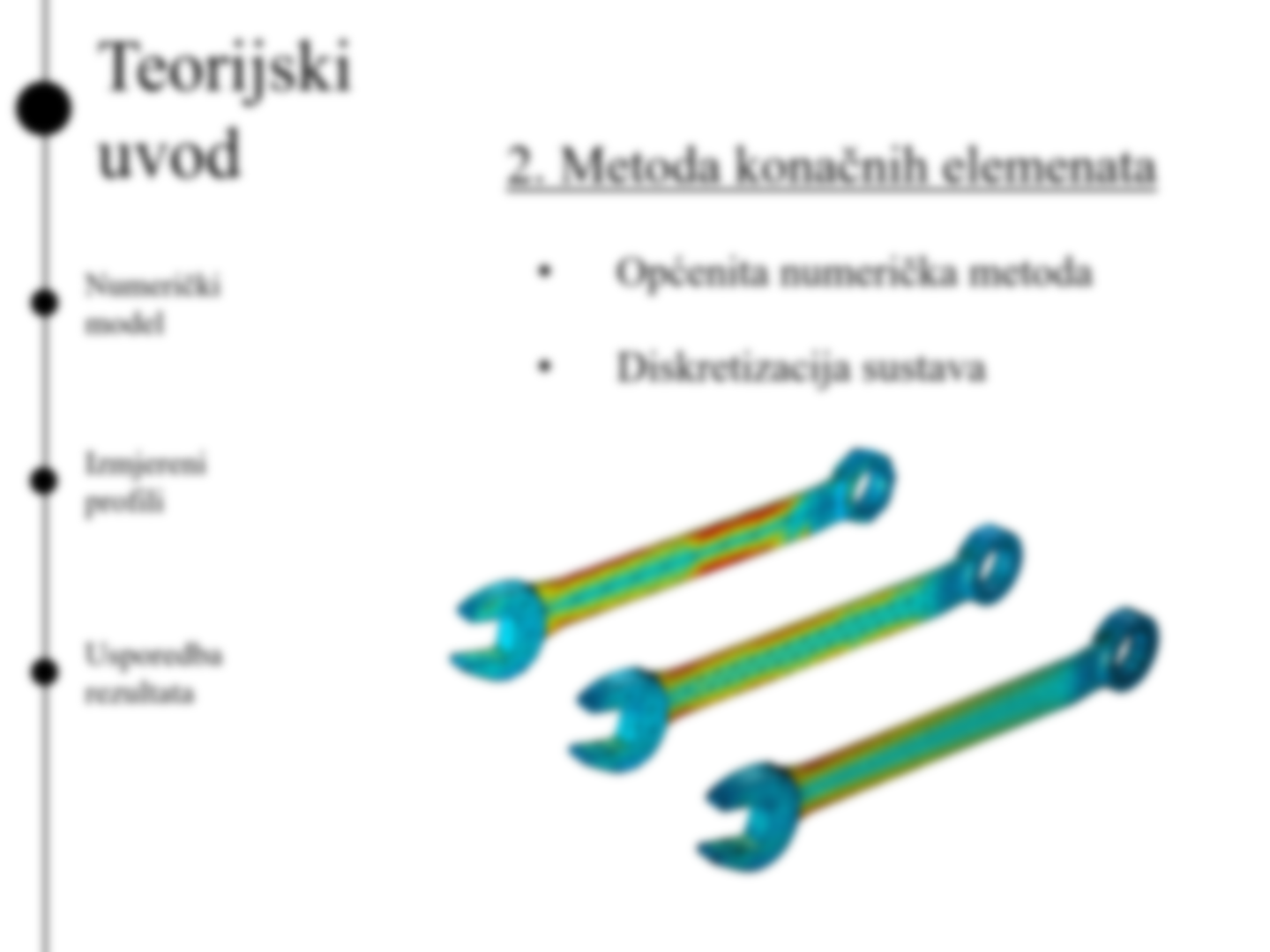 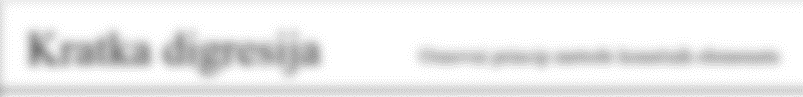 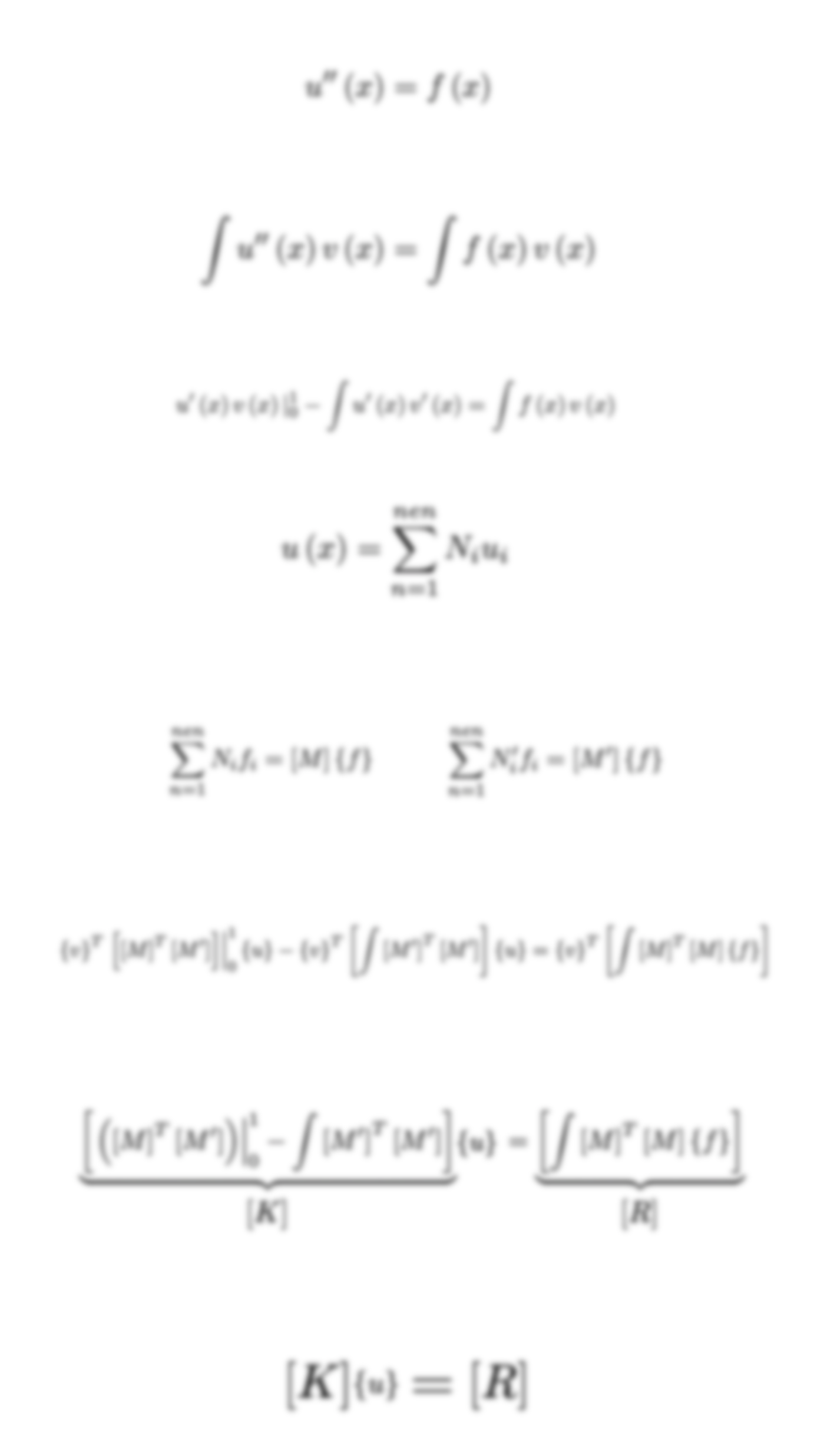 Sažetak
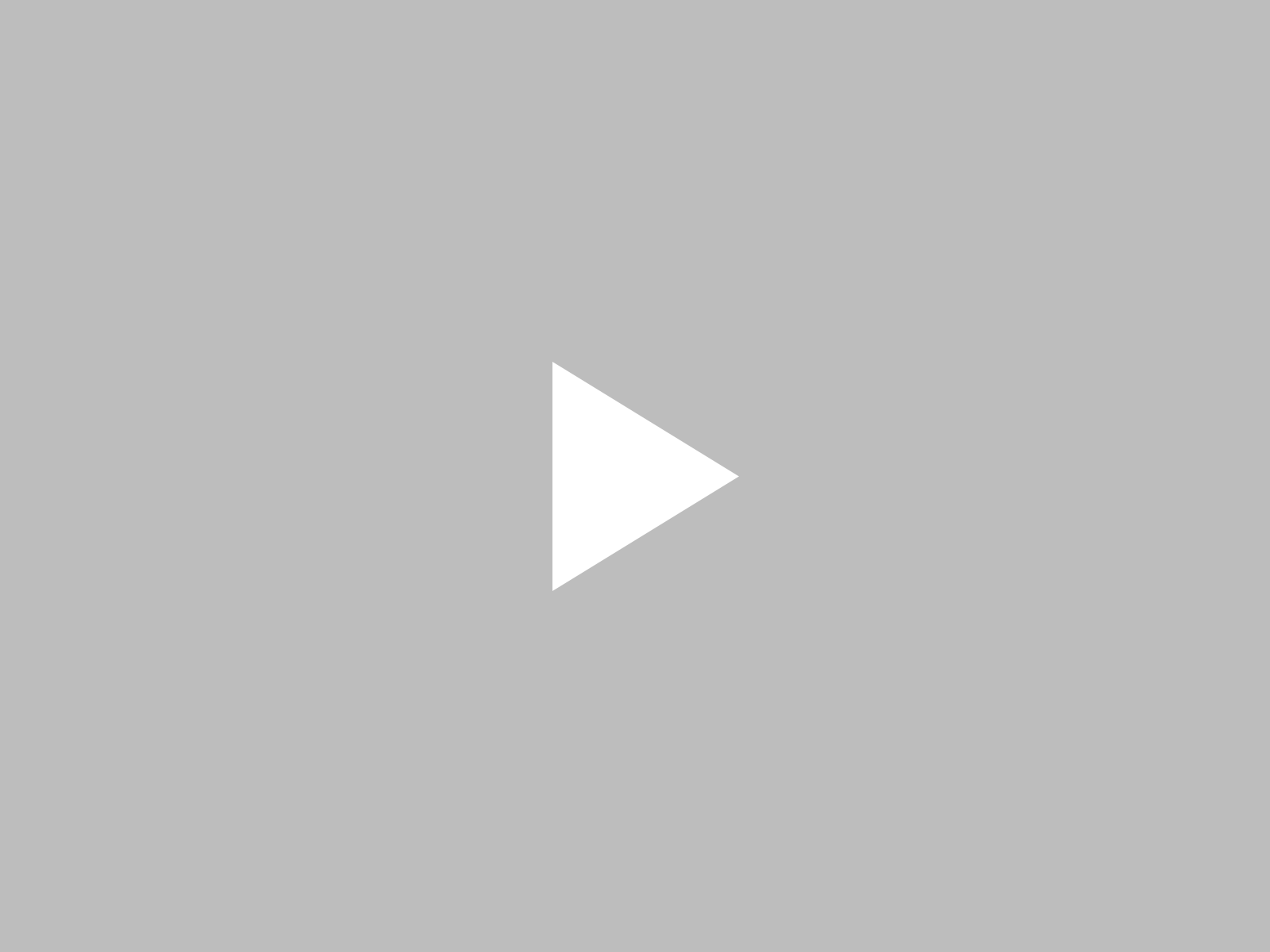 Teorijski uvod
2. Metoda konačnih elemenata
Općenita numerička metoda
Numerički model
Diskretizacija sustava
Izmjereni profili
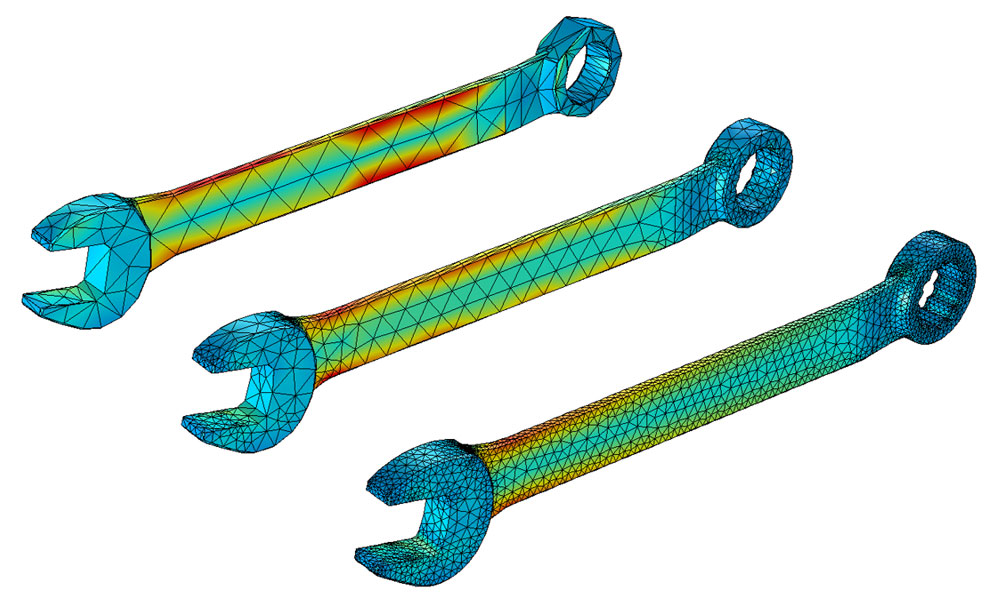 Usporedba rezultata
Zaključak
1. Geometrija uzorka
2. Metoda konačnih elemenata
Općenita numerička metoda
Diskretizacija sustava
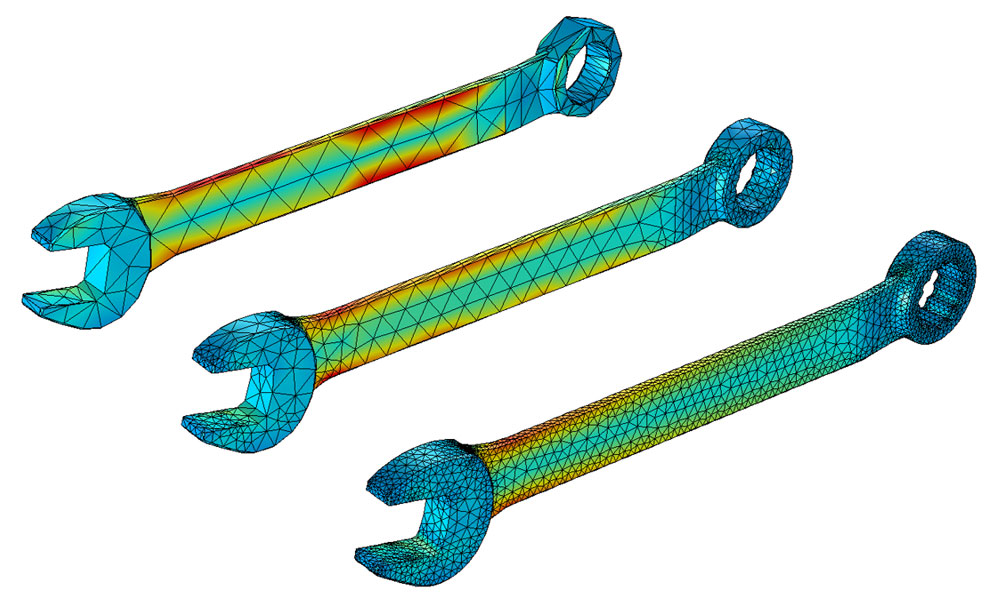 Sažetak
Teorijski uvod
Numerički model
1. Geometrija uzorka
Izmjereni profili
Usporedba rezultata
Zaključak
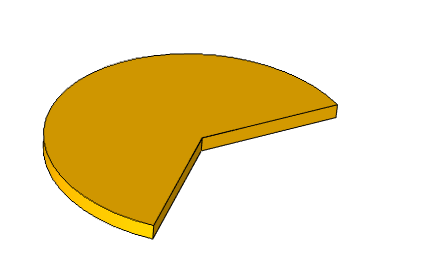 Sažetak
Teorijski uvod
Numerički model
1. Geometrija uzorka
Izmjereni profili
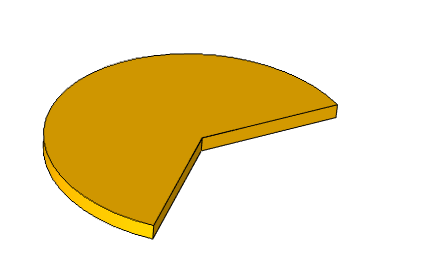 Usporedba rezultata
Zaključak
Sažetak
Teorijski uvod
Numerički model
1. Geometrija uzorka
Izmjereni profili
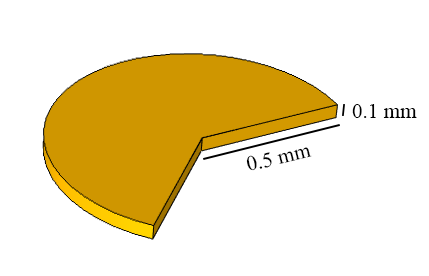 Usporedba rezultata
Zaključak
2. Materijal uzorka
1. Geometrija uzorka
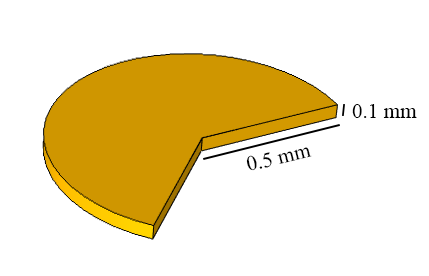 Sažetak
Teorijski uvod
Numerički model
2. Materijal uzorka
Izmjereni profili
Usporedba rezultata
Zaključak
Probni model
Silicij i staklo
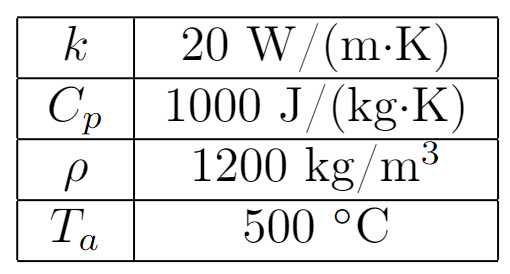 1. Geometrija uzorka
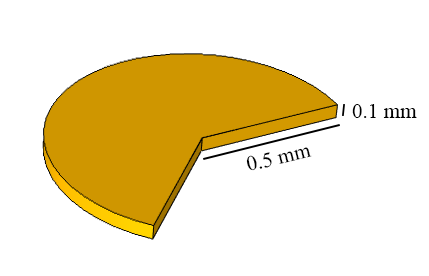 Sažetak
Teorijski uvod
Numerički model
2. Materijal uzorka
Izmjereni profili
Probni model
Usporedba rezultata
Zaključak
Silicij i staklo
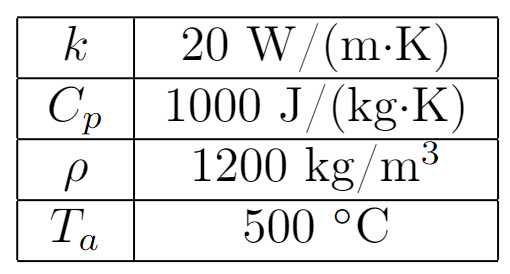 1. Geometrija uzorka
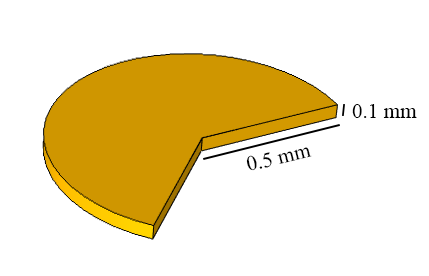 Sažetak
Teorijski uvod
Numerički model
2. Materijal uzorka
Izmjereni profili
Probni model
Silicij i staklo
Usporedba rezultata
Zaključak
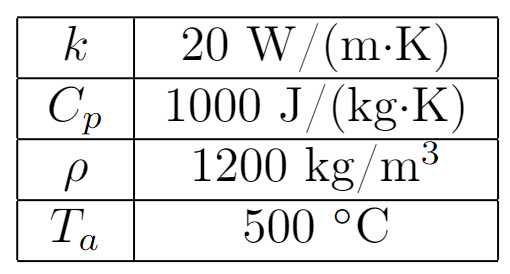 1. Geometrija uzorka
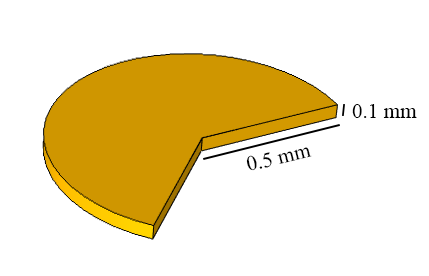 Sažetak
Teorijski uvod
Numerički model
2. Materijal uzorka
Izmjereni profili
Probni model
Silicij i staklo
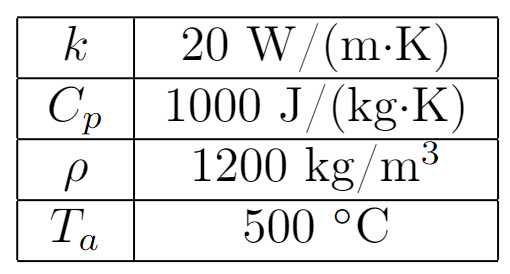 Usporedba rezultata
Zaključak
3. Diskretizacija sustava
2. Materijal uzorka
Probni model
Silicij i staklo
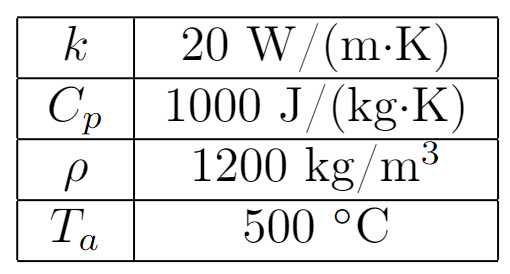 Sažetak
Teorijski uvod
Numerički model
3. Diskretizacija sustava
Izmjereni profili
Usporedba rezultata
Zaključak
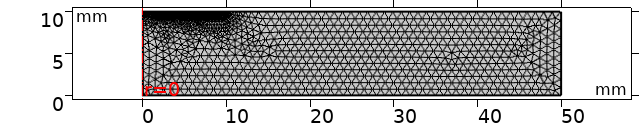 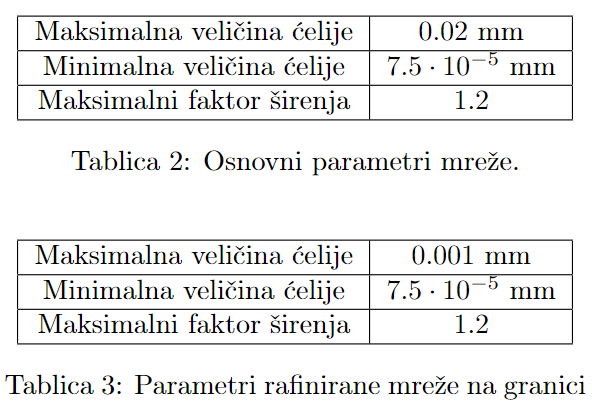 2. Materijal uzorka
Probni model
Silicij i staklo
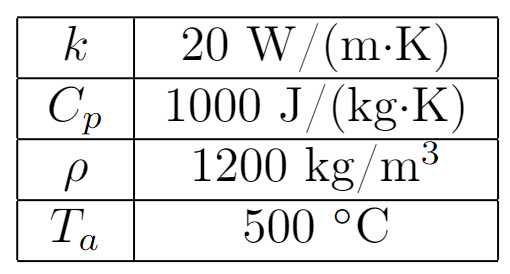 Sažetak
Teorijski uvod
Numerički model
3. Diskretizacija sustava
Izmjereni profili
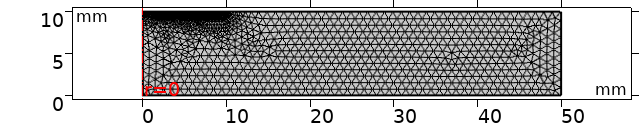 Usporedba rezultata
Zaključak
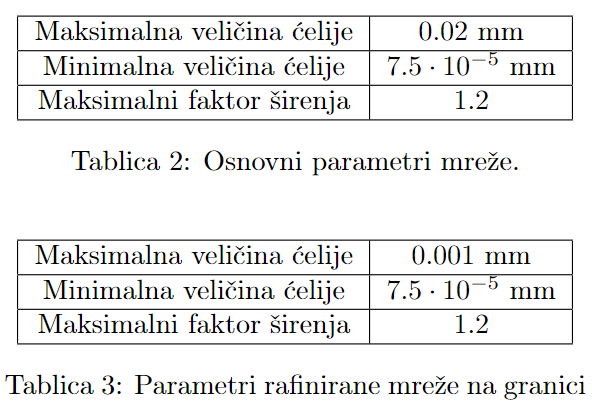 2. Materijal uzorka
Probni model
Silicij i staklo
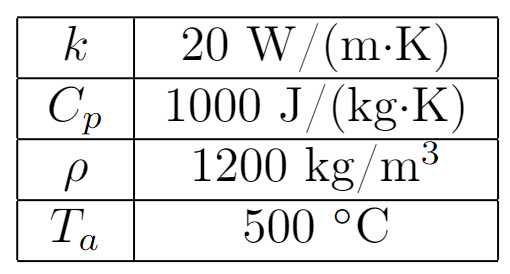 Sažetak
Teorijski uvod
Numerički model
3. Diskretizacija sustava
Izmjereni profili
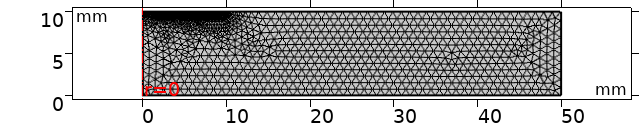 Usporedba rezultata
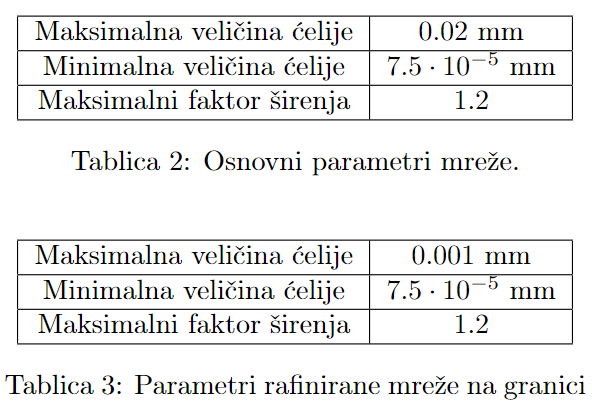 Zaključak
4. Jednadžbe u modelu
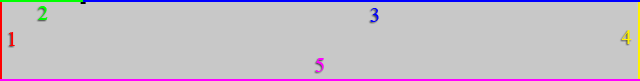 3. Diskretizacija sustava
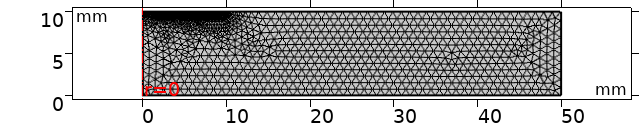 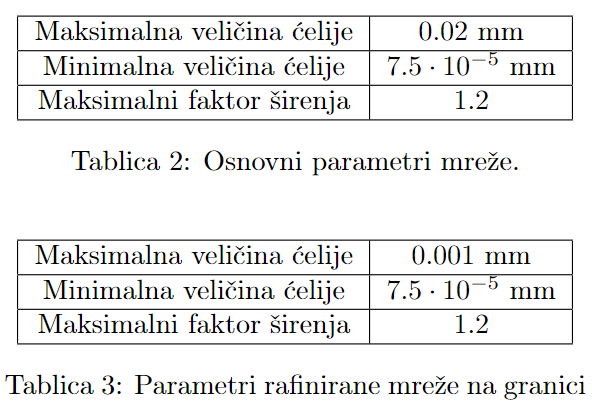 Sažetak
Teorijski uvod
Numerički model
4. Jednadžbe u modelu
Izmjereni profili
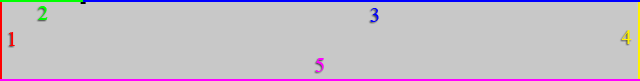 Usporedba rezultata
Zaključak
Prijenos topline
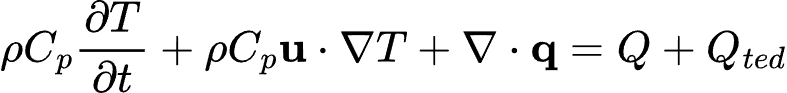 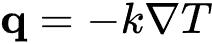 3. Diskretizacija sustava
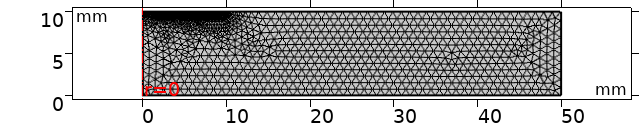 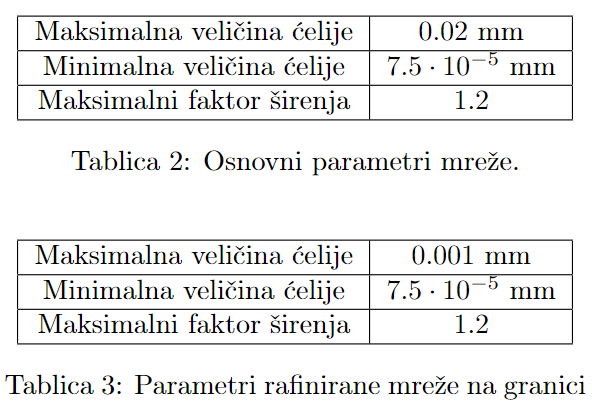 Sažetak
Teorijski uvod
Numerički model
4. Jednadžbe u modelu
Izmjereni profili
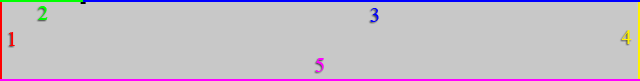 Prijenos topline
Usporedba rezultata
Zaključak
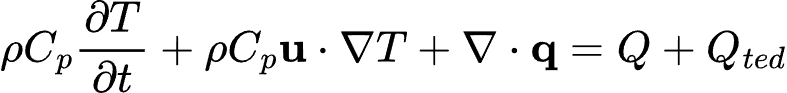 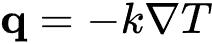 Sažetak
Teorijski uvod
Numerički model
4. Jednadžbe u modelu
Izmjereni profili
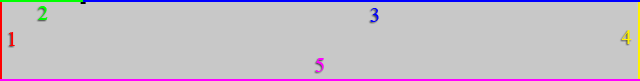 Prijenos topline
Usporedba rezultata
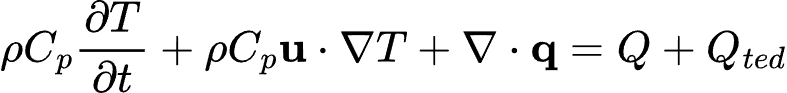 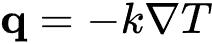 Zaključak
Laserski izvor
Sažetak
Teorijski uvod
Numerički model
4. Jednadžbe u modelu
Izmjereni profili
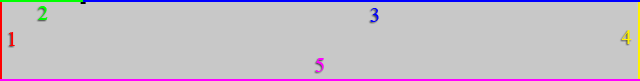 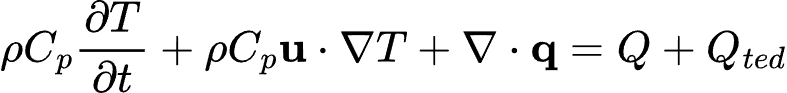 Prijenos topline
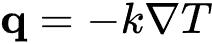 Laserski izvor
Usporedba rezultata
Zaključak
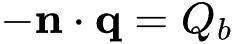 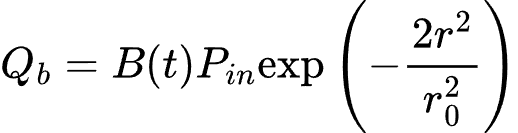 Sažetak
Teorijski uvod
Numerički model
4. Jednadžbe u modelu
Izmjereni profili
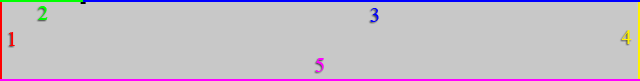 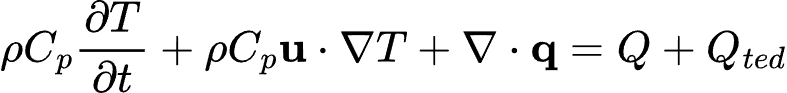 Prijenos topline
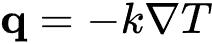 Laserski izvor
Usporedba rezultata
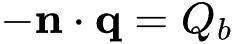 Zaključak
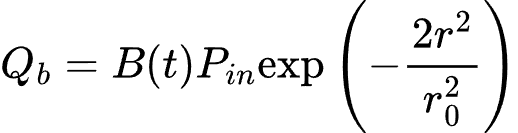 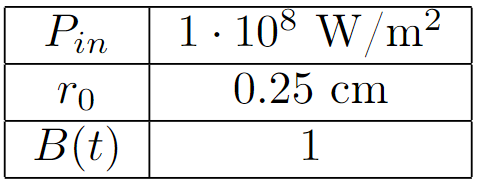 Sažetak
Teorijski uvod
Numerički model
4. Jednadžbe u modelu
Izmjereni profili
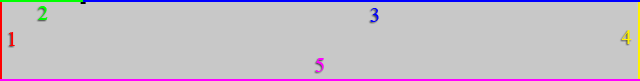 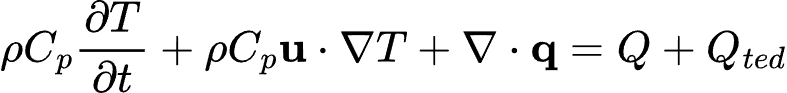 Prijenos topline
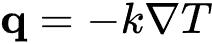 Laserski izvor
Usporedba rezultata
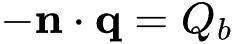 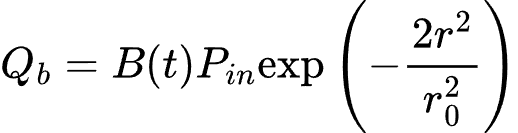 Zaključak
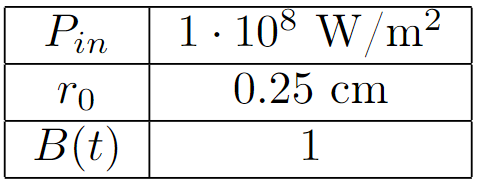 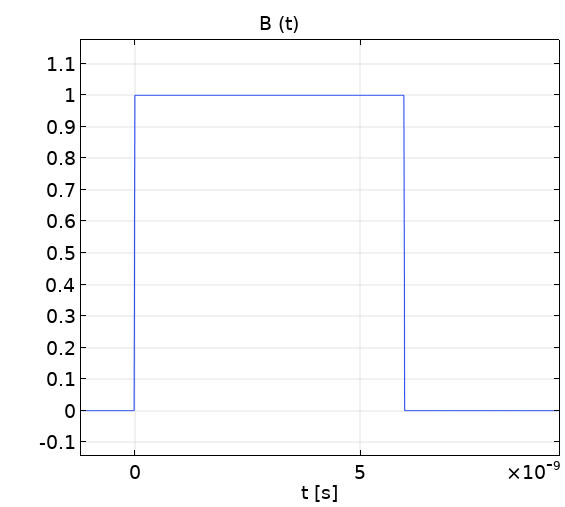 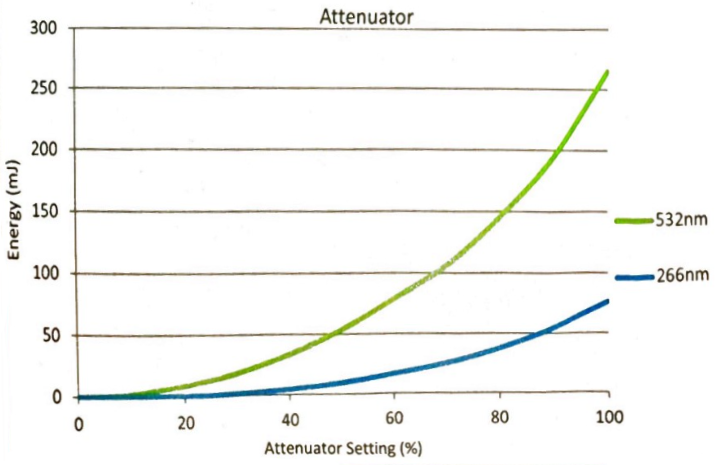 Sažetak
Teorijski uvod
Numerički model
4. Jednadžbe u modelu
Izmjereni profili
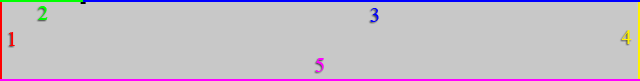 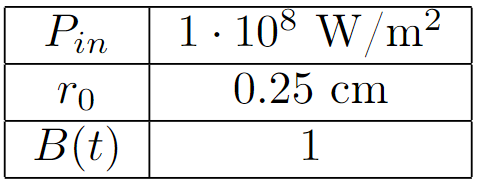 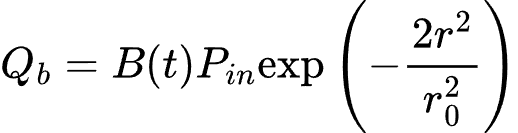 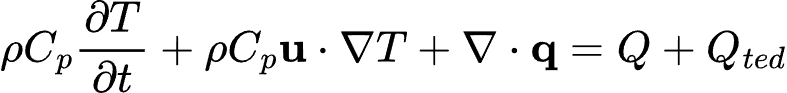 Prijenos topline
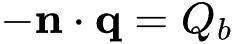 Laserski izvor
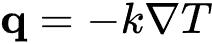 Usporedba rezultata
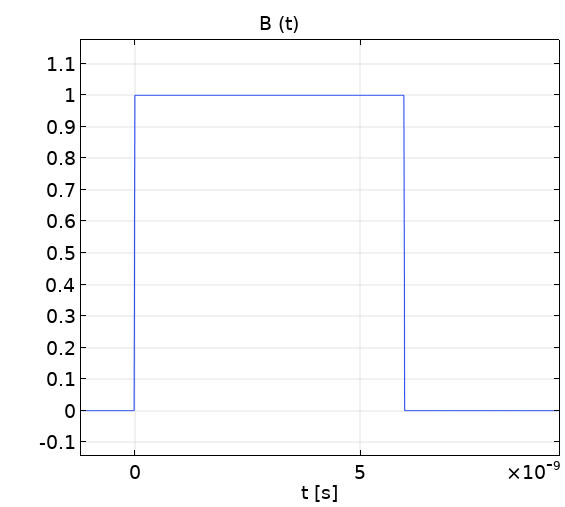 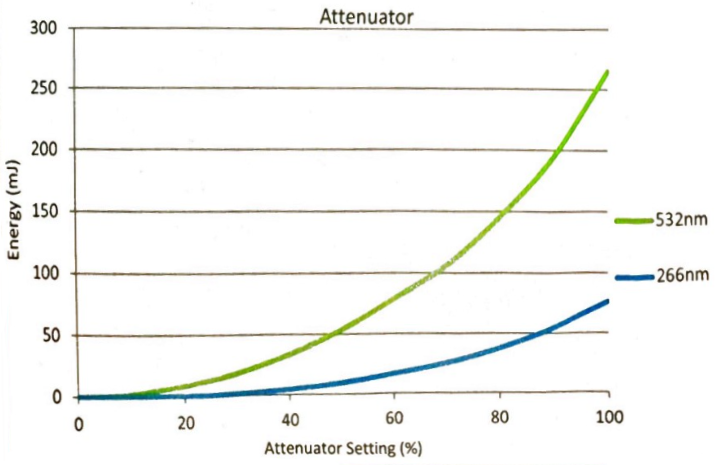 Zaključak
Deformacija geometrije
Sažetak
Teorijski uvod
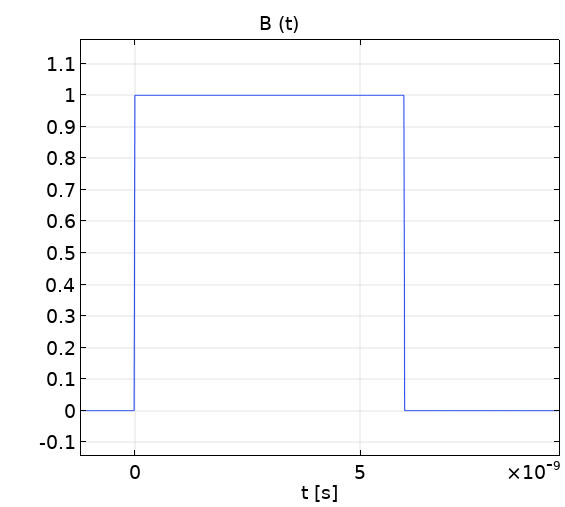 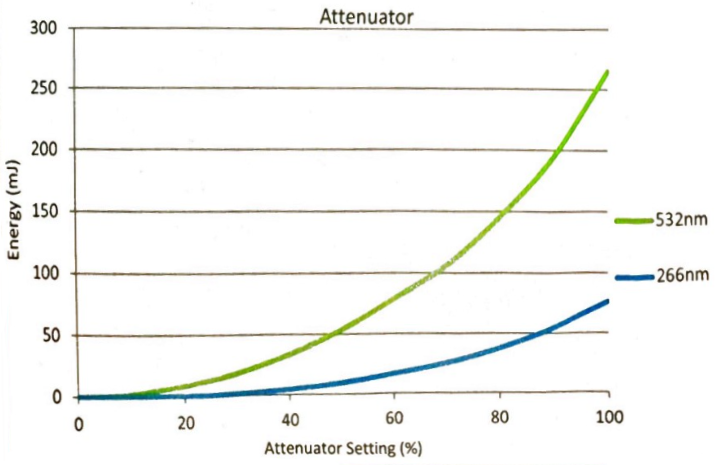 Numerički model
4. Jednadžbe u modelu
Izmjereni profili
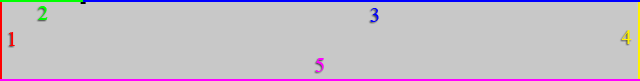 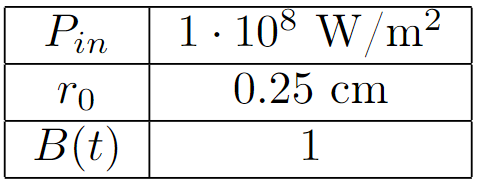 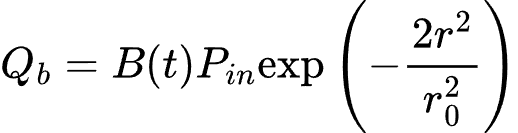 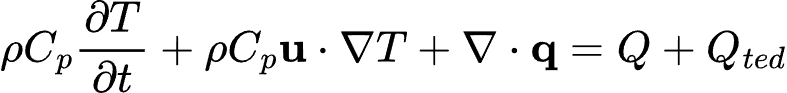 Prijenos topline
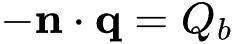 Laserski izvor
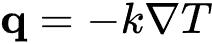 Deformacija geometrije
Usporedba rezultata
Zaključak
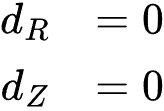 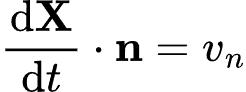 Sažetak
Teorijski uvod
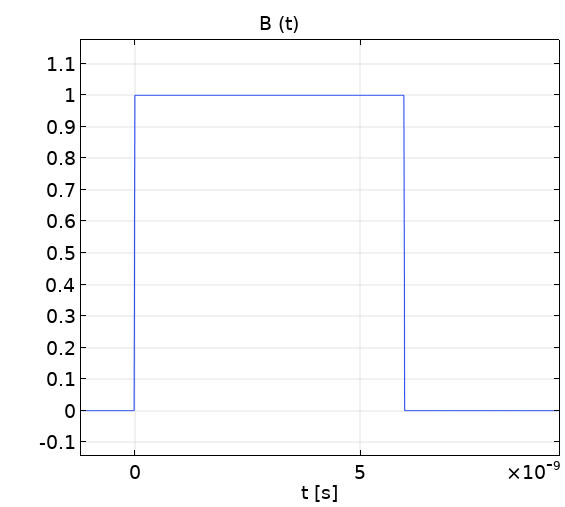 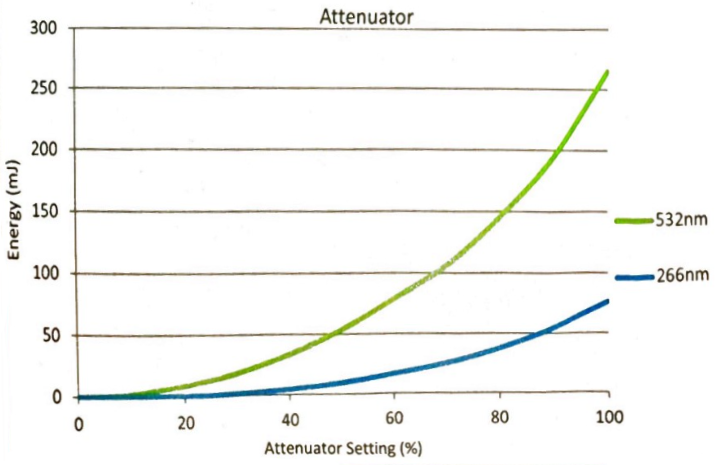 Numerički model
4. Jednadžbe u modelu
Izmjereni profili
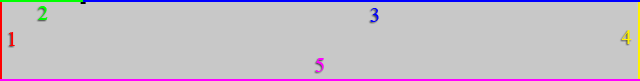 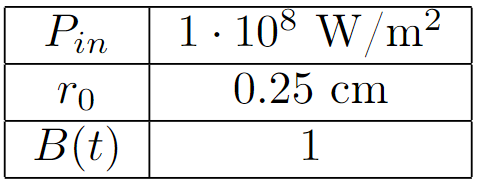 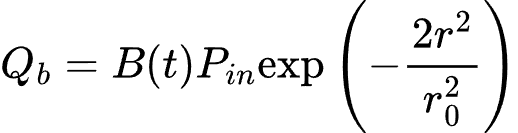 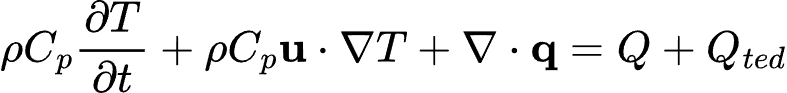 Prijenos topline
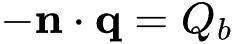 Laserski izvor
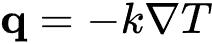 Deformacija geometrije
Usporedba rezultata
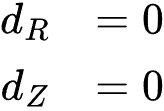 Zaključak
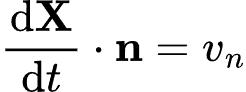 Sažetak
Teorijski uvod
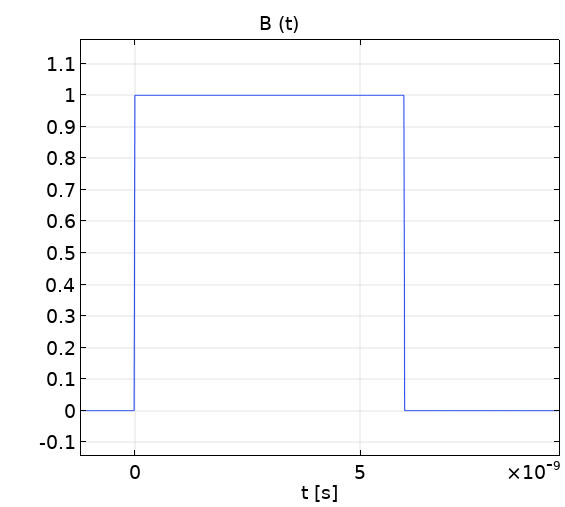 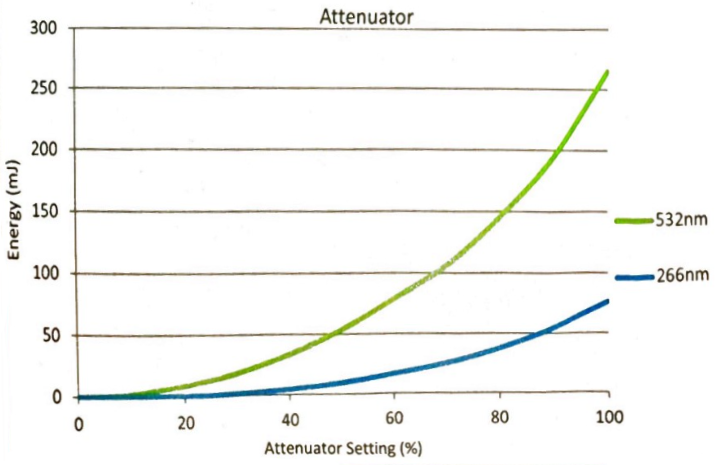 Numerički model
4. Jednadžbe u modelu
Izmjereni profili
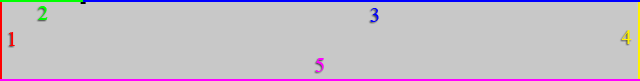 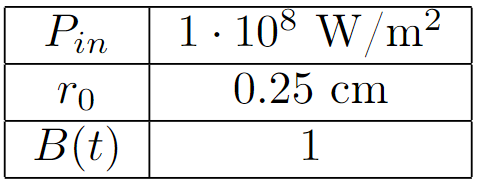 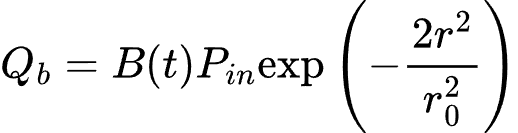 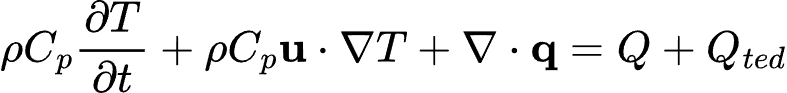 Prijenos topline
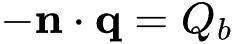 Laserski izvor
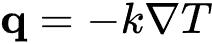 Deformacija geometrije
Usporedba rezultata
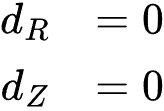 Zaključak
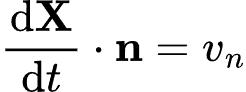 Vezanje deformacije geometrije na prijenos topline
Sažetak
Teorijski uvod
Deformacija geometrije
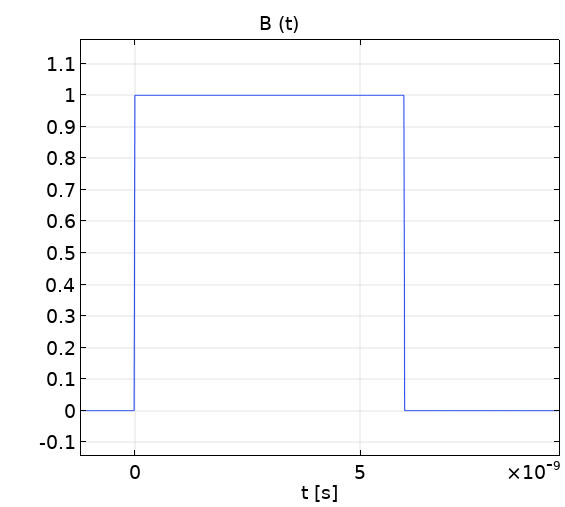 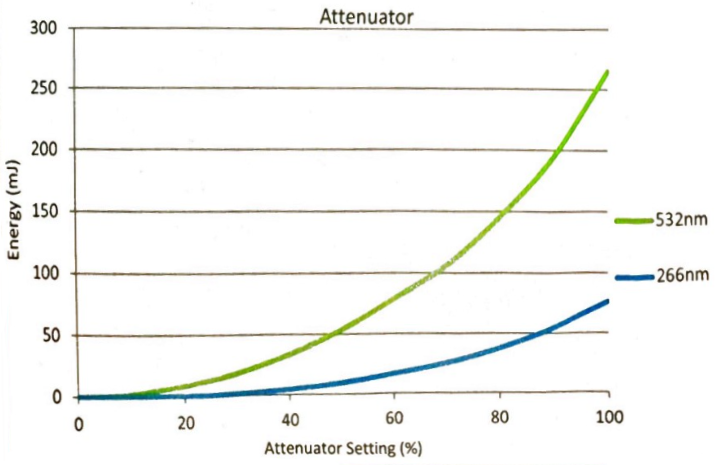 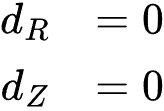 Numerički model
4. Jednadžbe u modelu
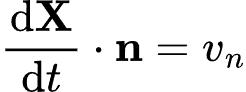 Izmjereni profili
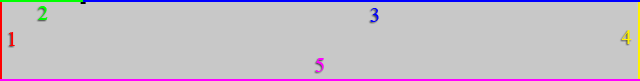 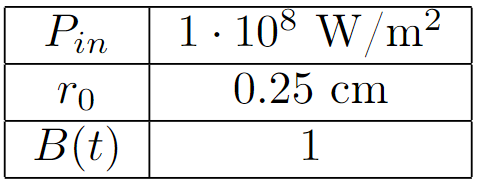 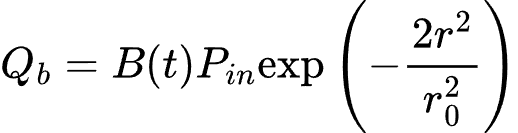 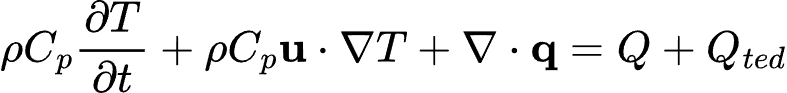 Prijenos topline
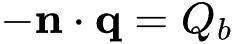 Laserski izvor
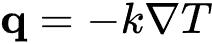 Vezanje deformacije geometrije na prijenos topline
Usporedba rezultata
Zaključak
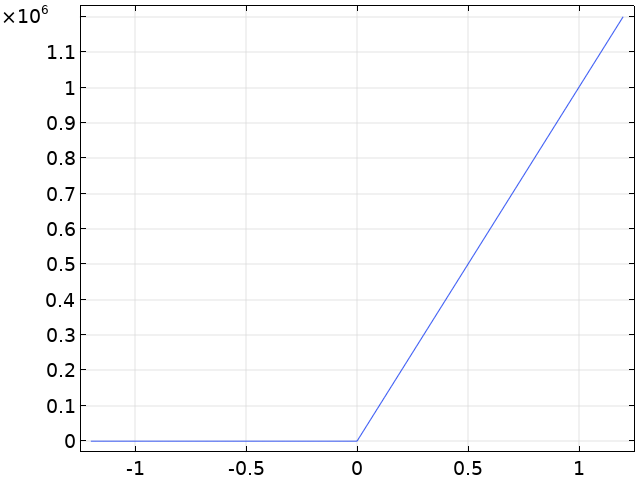 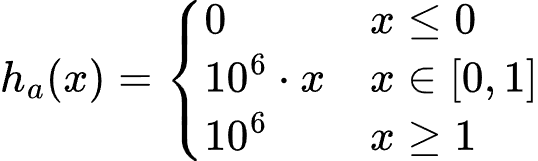 Sažetak
Teorijski uvod
Deformacija geometrije
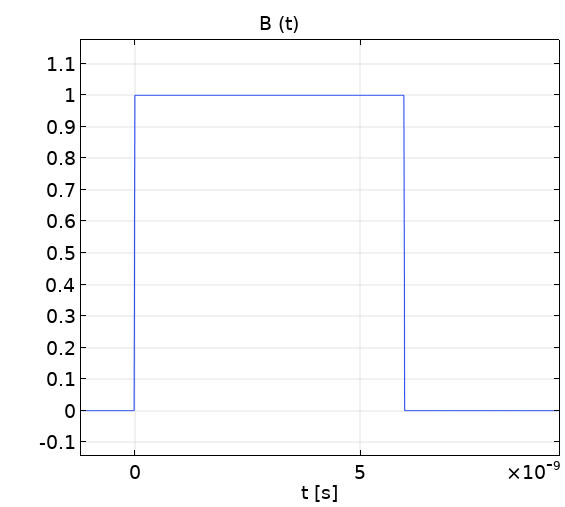 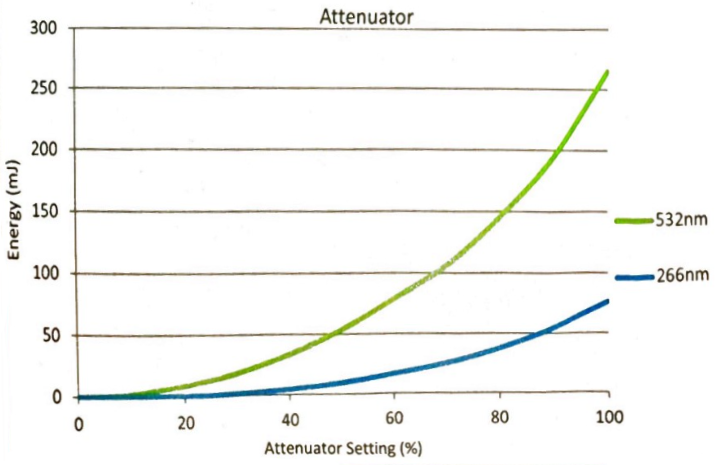 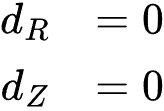 Numerički model
4. Jednadžbe u modelu
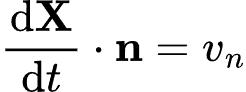 Izmjereni profili
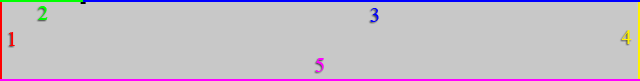 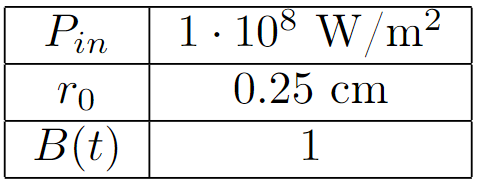 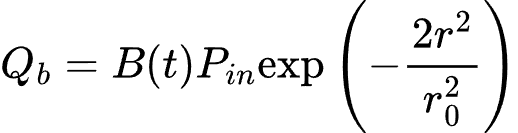 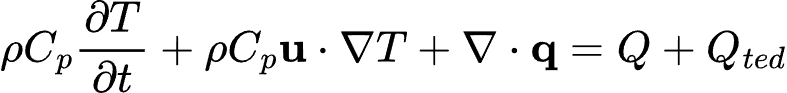 Prijenos topline
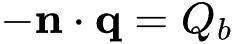 Laserski izvor
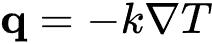 Vezanje deformacije geometrije na prijenos topline
Usporedba rezultata
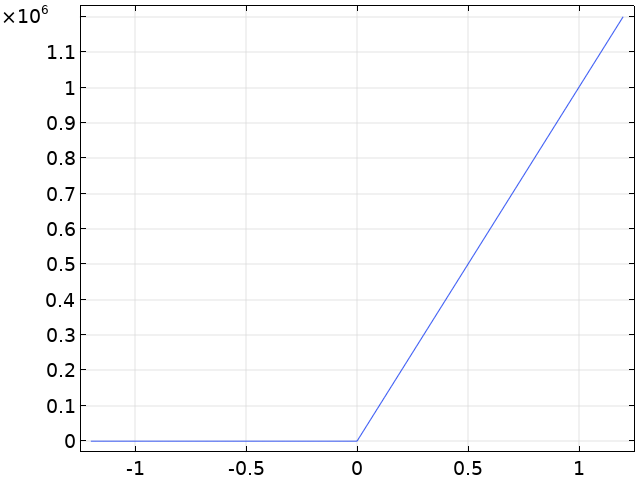 Zaključak
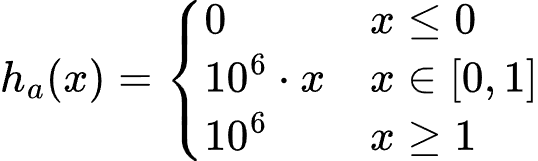 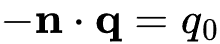 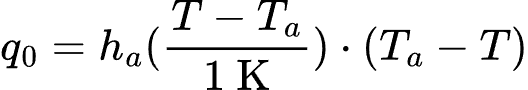 Sažetak
Teorijski uvod
Deformacija geometrije
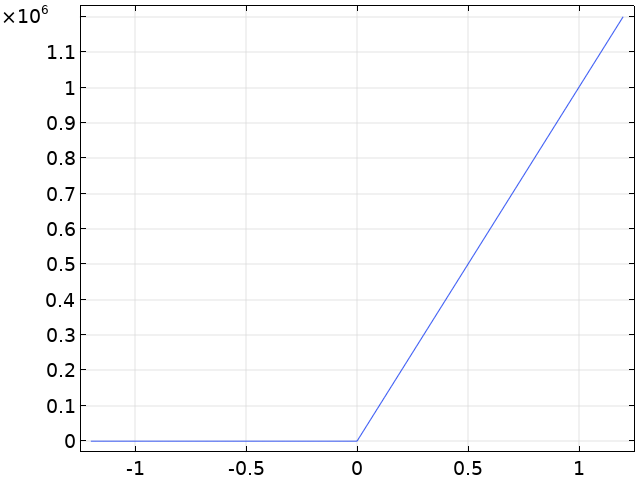 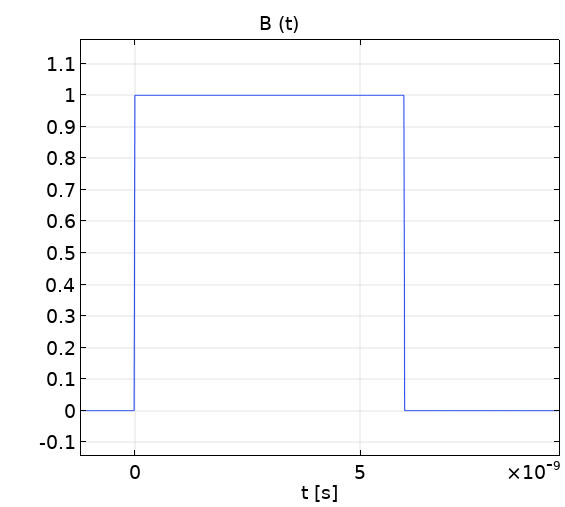 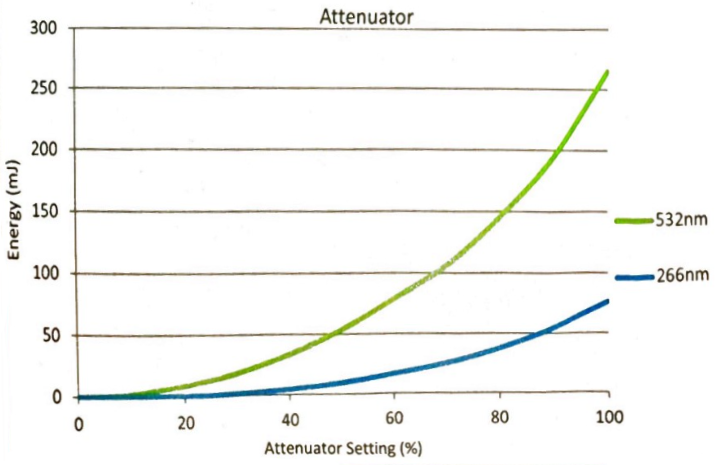 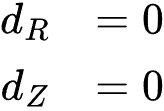 Numerički model
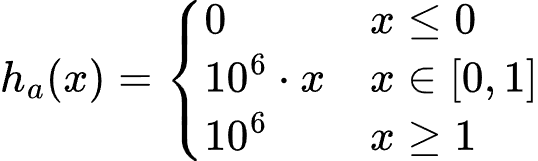 4. Jednadžbe u modelu
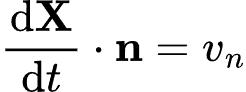 Izmjereni profili
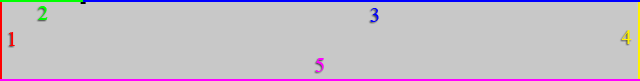 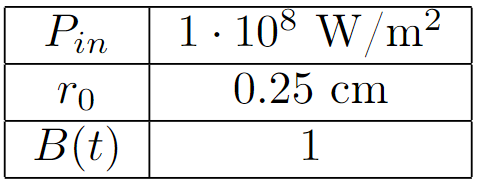 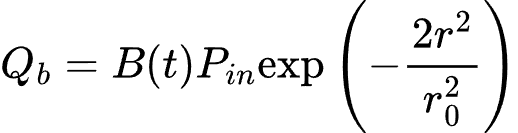 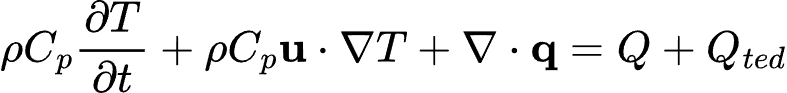 Prijenos topline
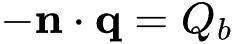 Laserski izvor
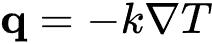 Vezanje deformacije geometrije na prijenos topline
Usporedba rezultata
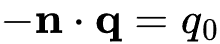 Zaključak
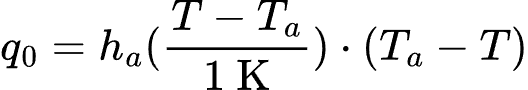 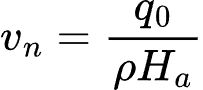 Sažetak
Teorijski uvod
Deformacija geometrije
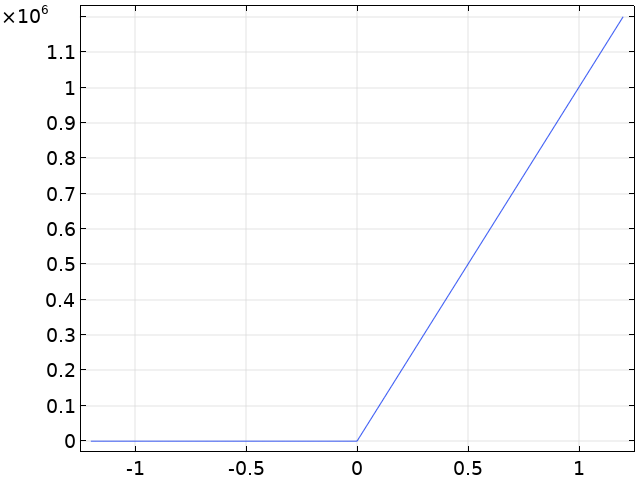 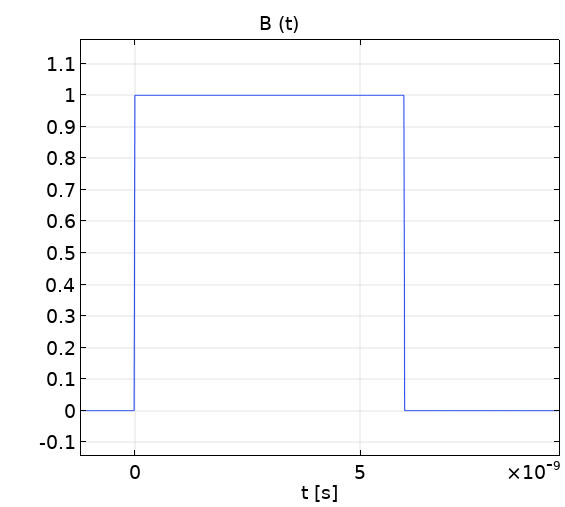 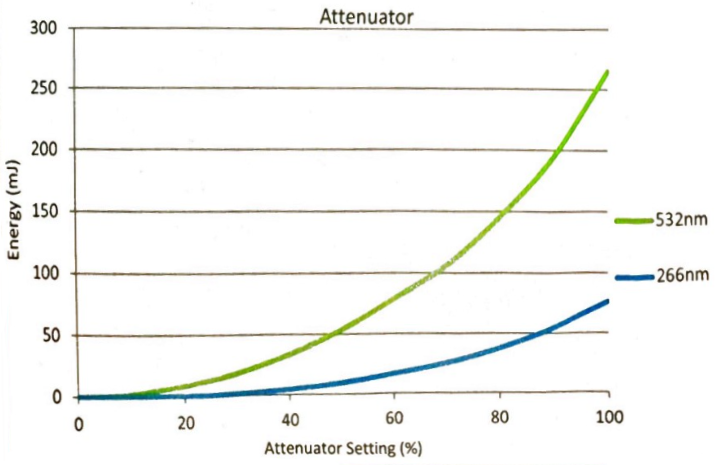 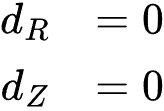 Numerički model
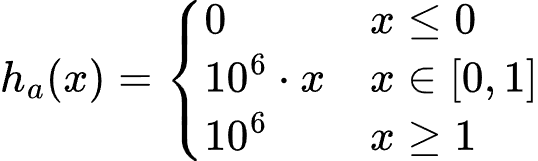 4. Jednadžbe u modelu
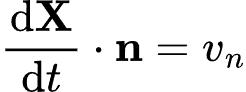 Izmjereni profili
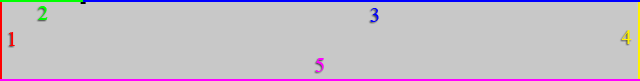 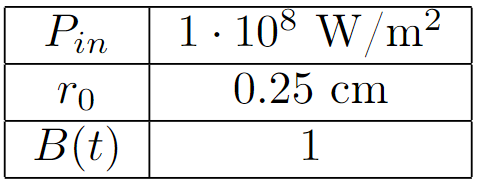 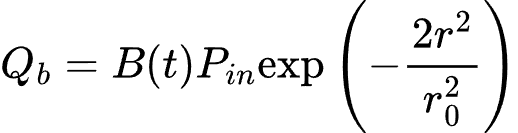 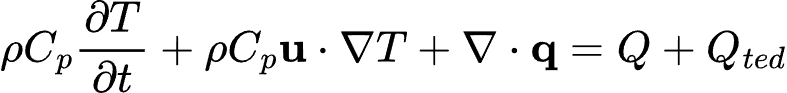 Prijenos topline
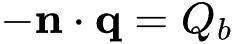 Laserski izvor
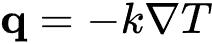 Vezanje deformacije geometrije na prijenos topline
Usporedba rezultata
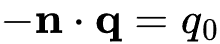 Zaključak
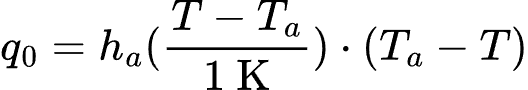 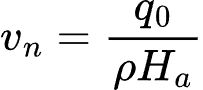 Model efektivnog toplinskog kapaciteta
Sažetak
Teorijski uvod
Vezanje deformacije geometrije na prijenos topline
Deformacija geometrije
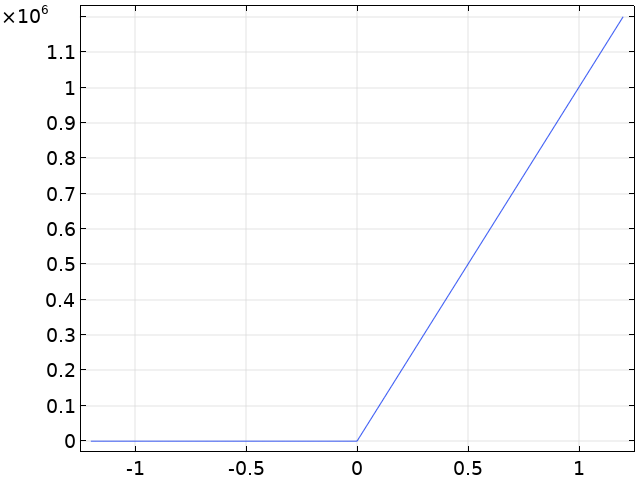 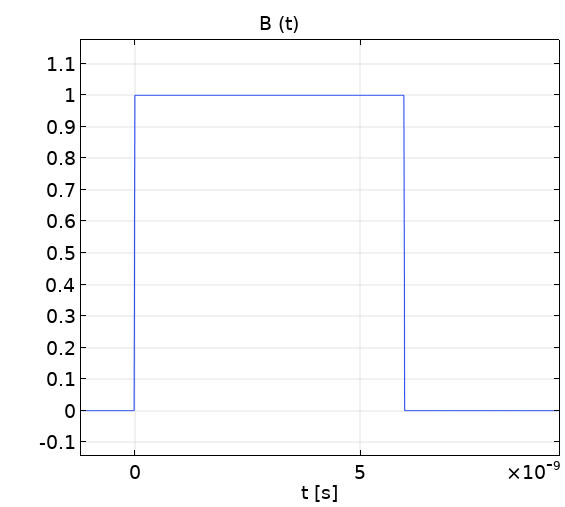 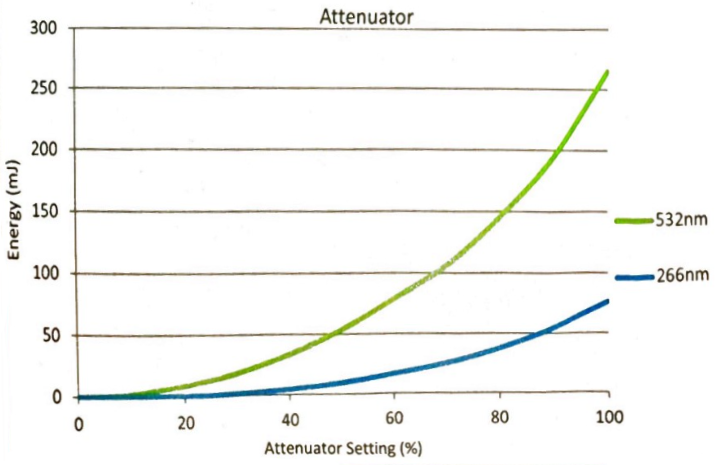 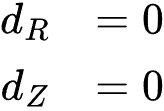 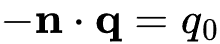 Numerički model
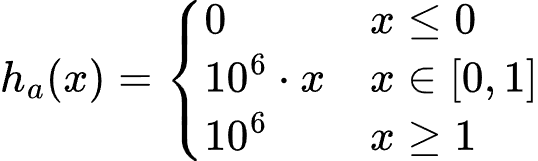 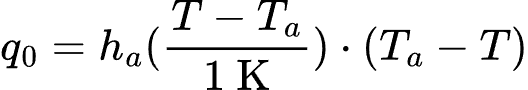 4. Jednadžbe u modelu
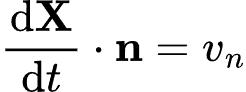 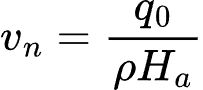 Izmjereni profili
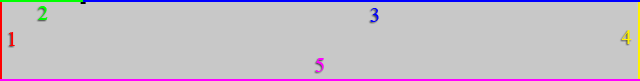 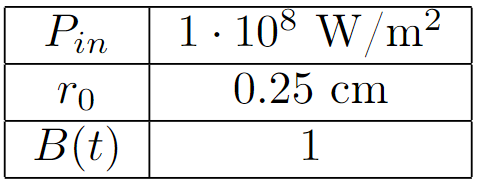 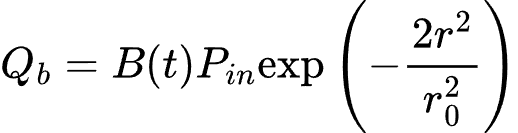 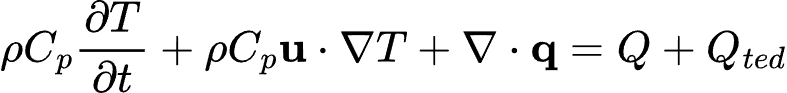 Prijenos topline
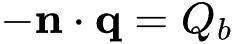 Laserski izvor
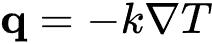 Model efektivnog toplinskog kapaciteta
Usporedba rezultata
Zaključak
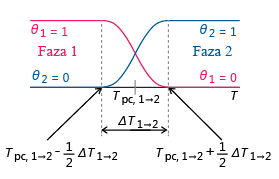 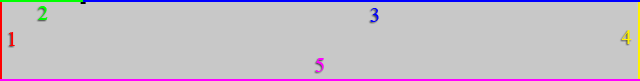 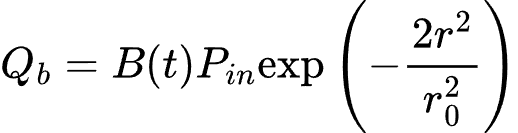 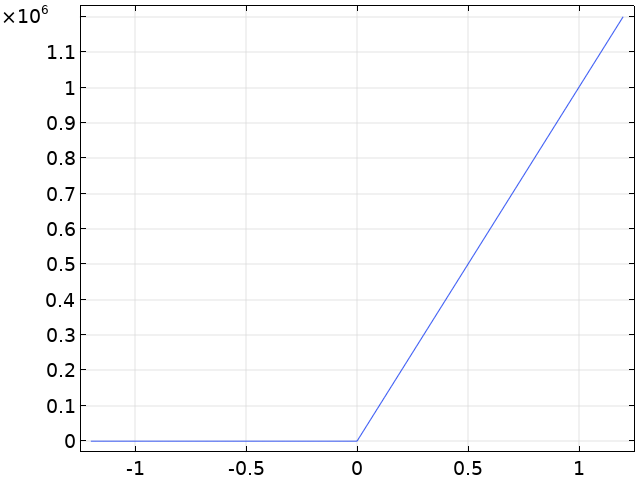 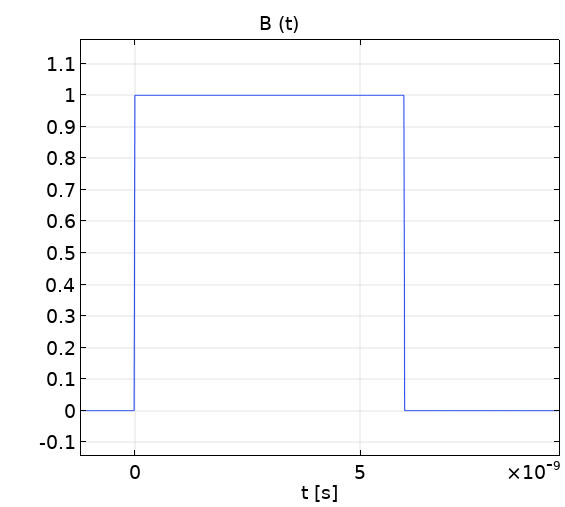 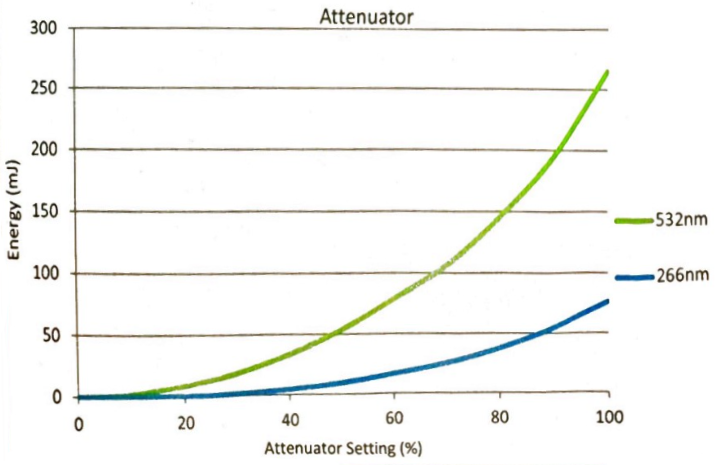 Sažetak
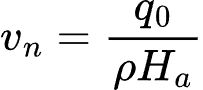 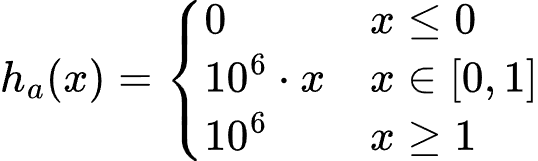 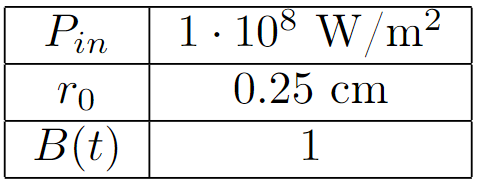 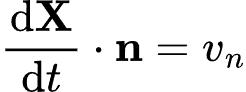 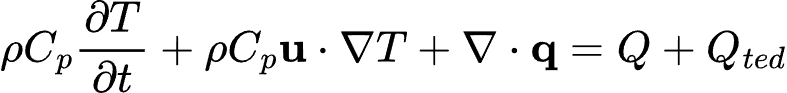 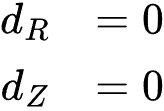 Teorijski uvod
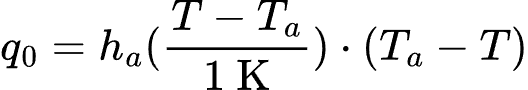 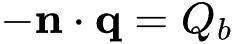 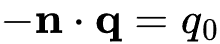 Prijenos topline
Laserski izvor
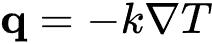 Numerički model
4. Jednadžbe u modelu
Izmjereni profili
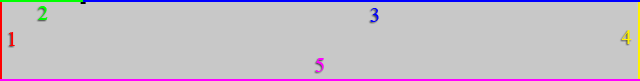 Model efektivnog toplinskog kapaciteta
Usporedba rezultata
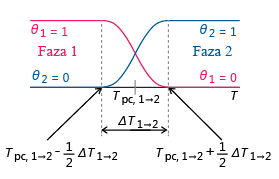 Zaključak
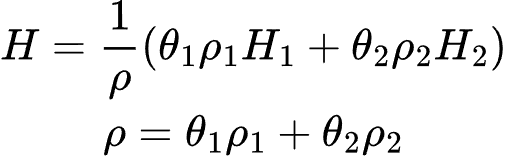 Sažetak
Teorijski uvod
Vezanje deformacije geometrije na prijenos topline
Deformacija geometrije
Numerički model
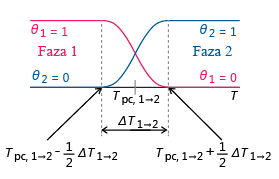 4. Jednadžbe u modelu
Izmjereni profili
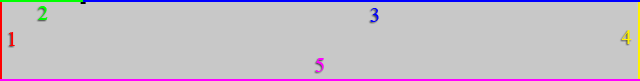 Model efektivnog toplinskog kapaciteta
Usporedba rezultata
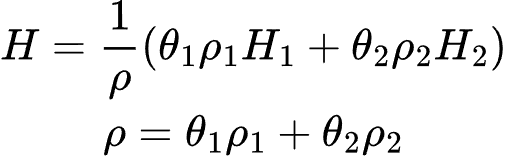 Zaključak
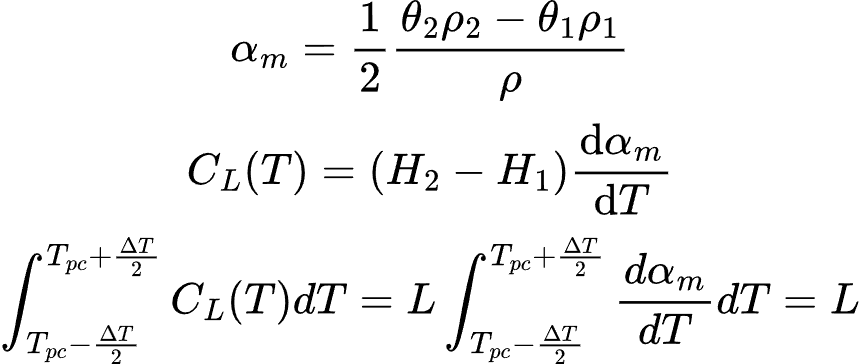 Sažetak
Teorijski uvod
Numerički model
4. Jednadžbe u modelu
Izmjereni profili
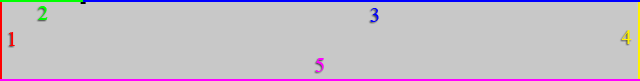 Model efektivnog toplinskog kapaciteta
Usporedba rezultata
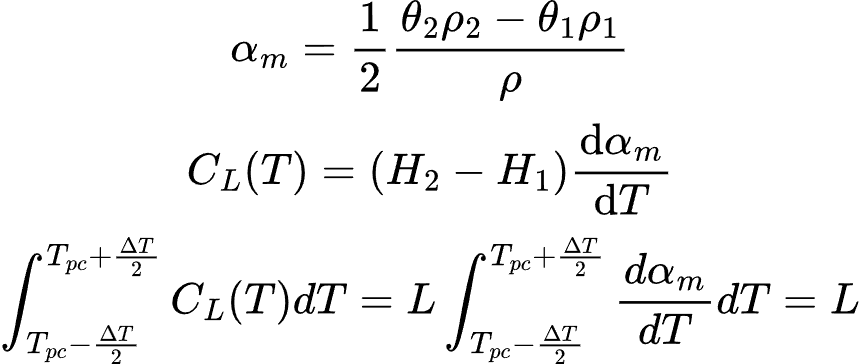 Zaključak
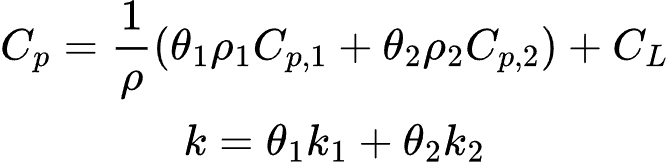 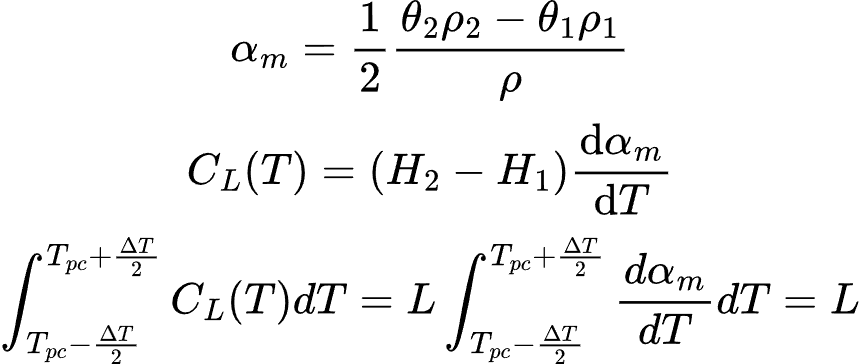 Sažetak
Teorijski uvod
Numerički model
4. Jednadžbe u modelu
Izmjereni profili
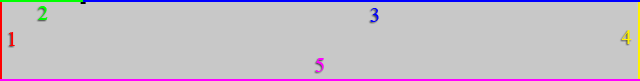 Model efektivnog toplinskog kapaciteta
Usporedba rezultata
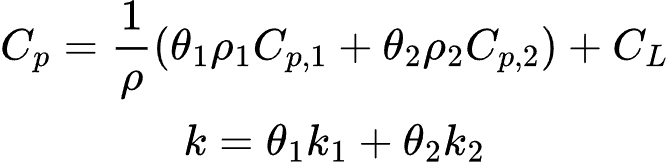 Zaključak
Ostali gubitci
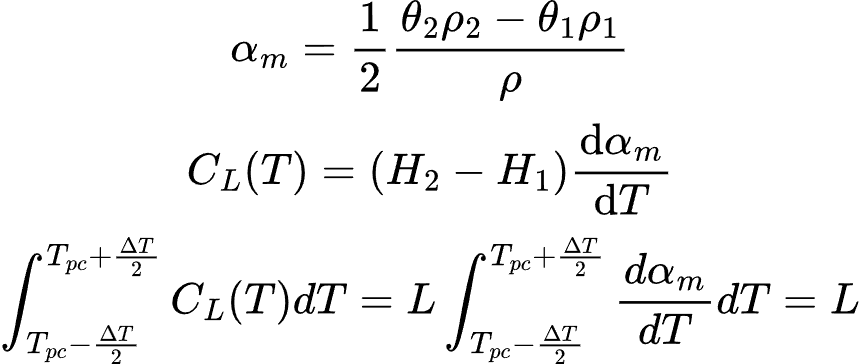 Sažetak
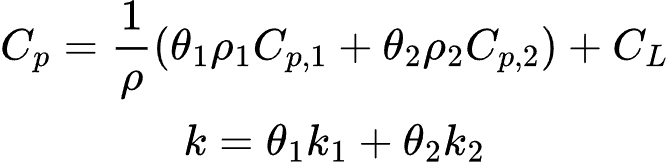 Teorijski uvod
Numerički model
4. Jednadžbe u modelu
Izmjereni profili
Model efektivnog toplinskog kapaciteta
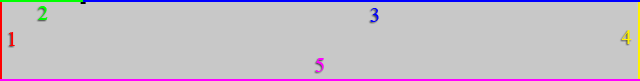 Ostali gubitci
Usporedba rezultata
Zaključak
5. Rezultati modela
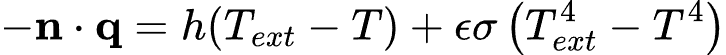 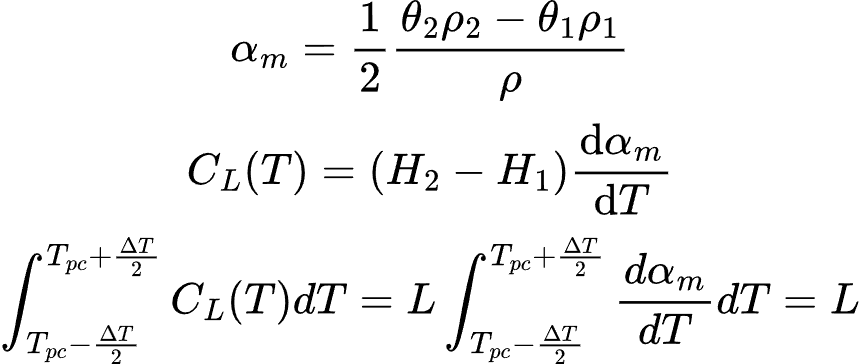 Sažetak
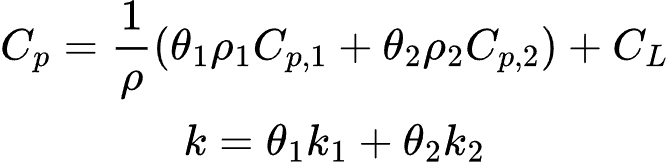 Teorijski uvod
Numerički model
4. Jednadžbe u modelu
Izmjereni profili
Model efektivnog toplinskog kapaciteta
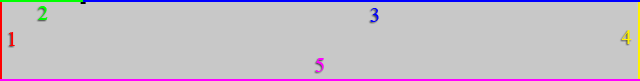 Ostali gubitci
Usporedba rezultata
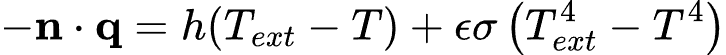 Zaključak
5. Rezultati probnog modela
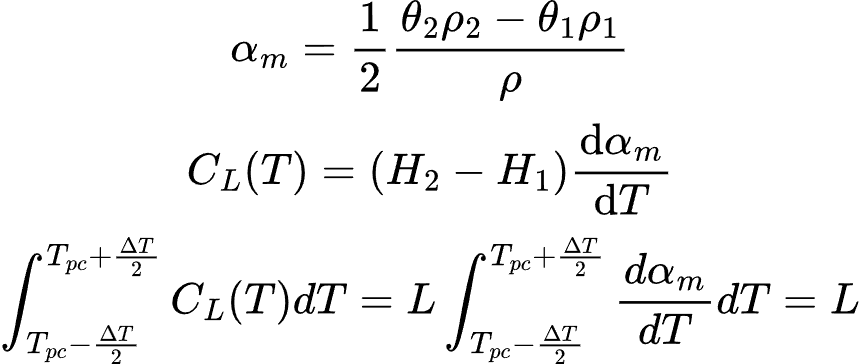 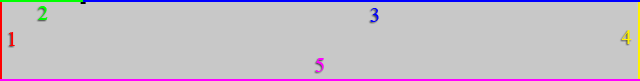 Sažetak
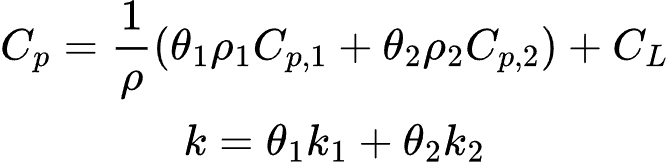 Teorijski uvod
Ostali gubitci
Model efektivnog toplinskog kapaciteta
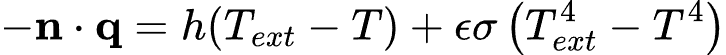 Numerički model
5. Rezultati probnog modela
Izmjereni profili
Usporedba rezultata
Zaključak
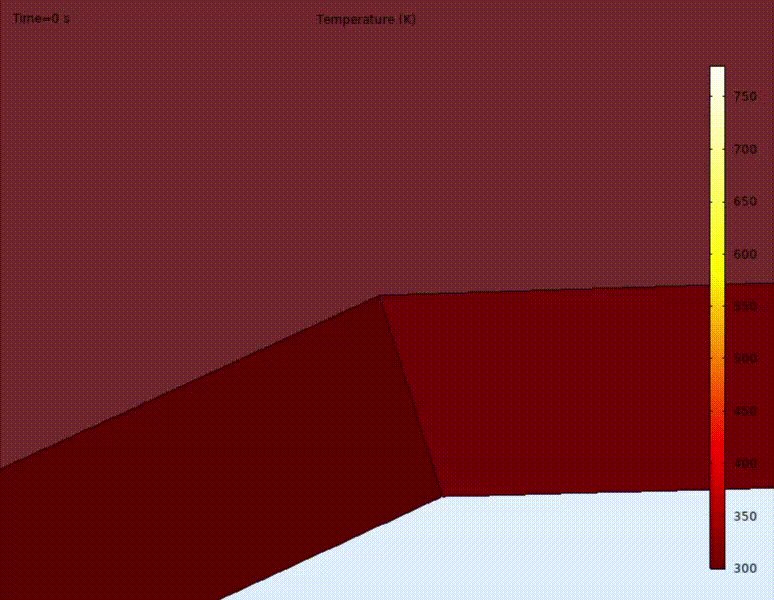 Sažetak
Teorijski uvod
Numerički model
5. Rezultati probnog modela
Izmjereni profili
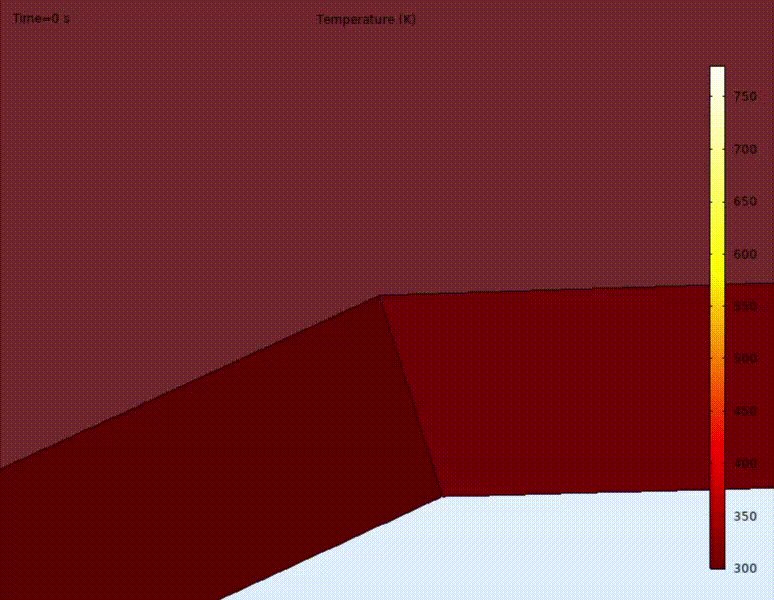 Usporedba rezultata
Zaključak
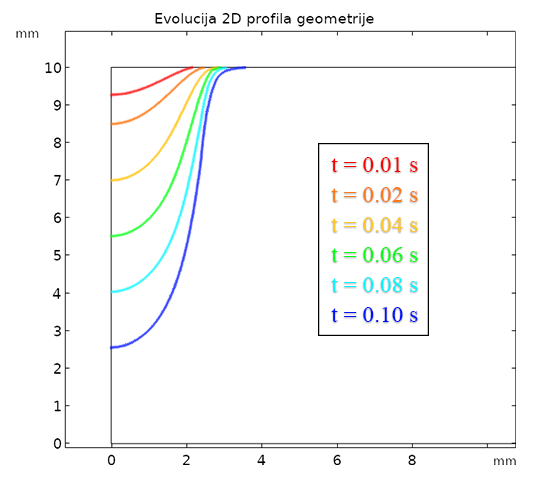 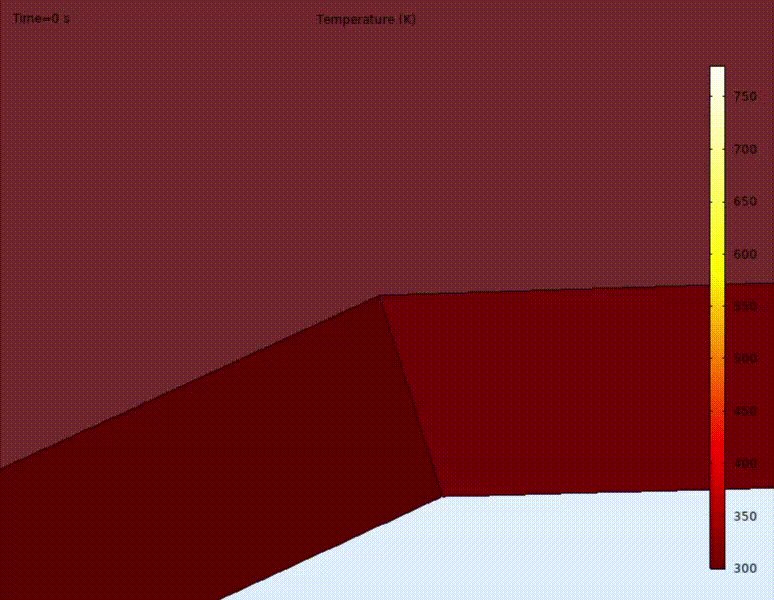 Sažetak
Teorijski uvod
Numerički model
5. Rezultati probnog modela
Izmjereni profili
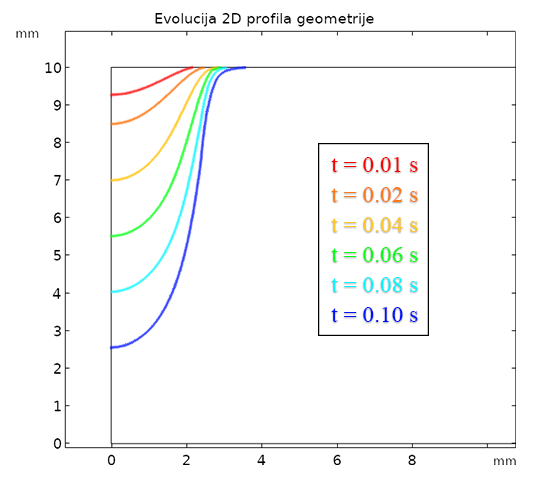 Usporedba rezultata
Zaključak
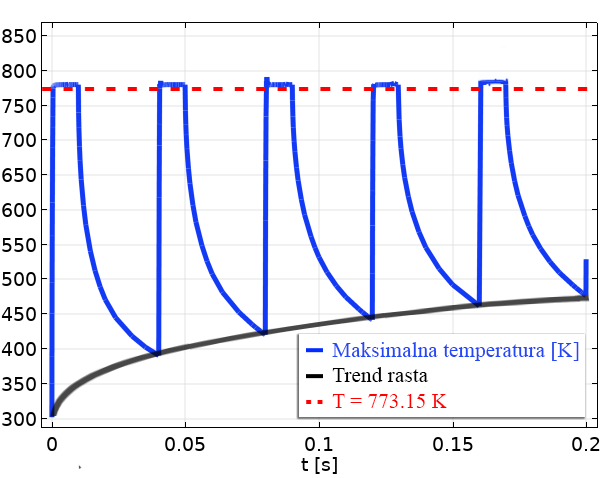 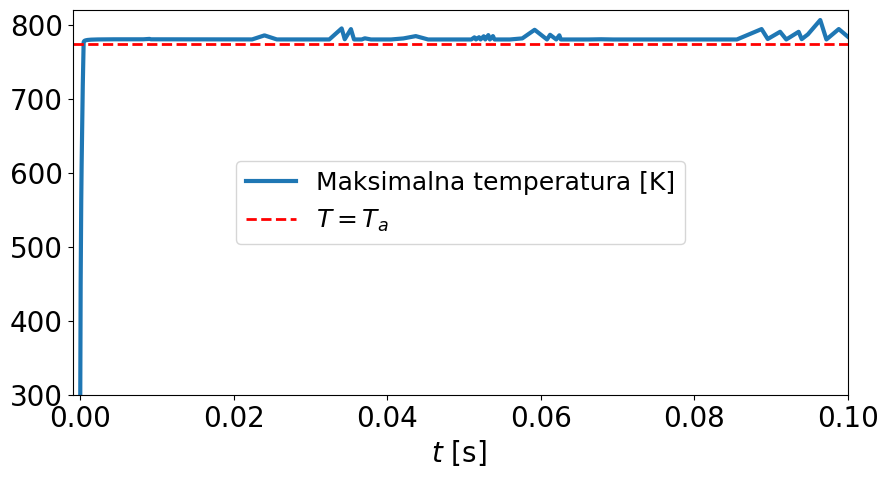 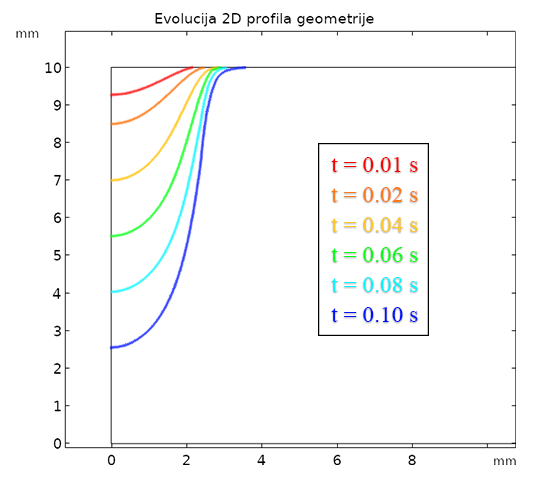 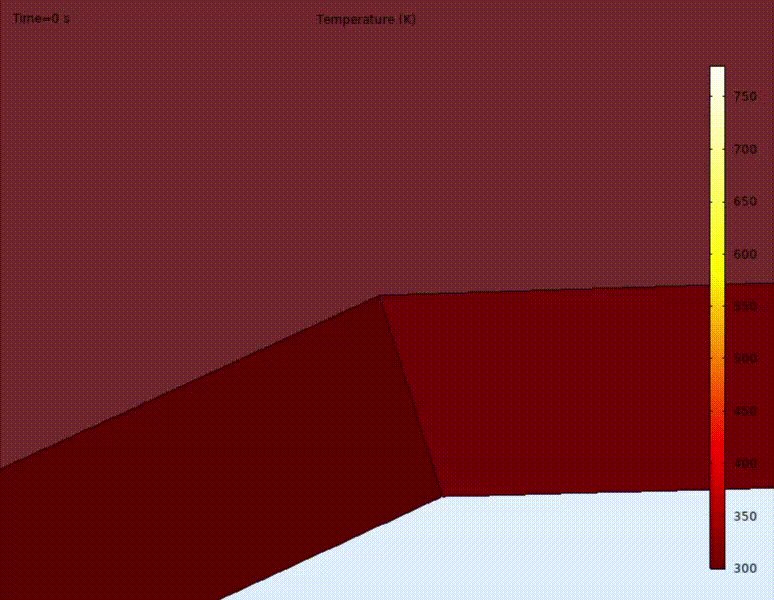 Sažetak
Teorijski uvod
Numerički model
5. Rezultati probnog modela
Izmjereni profili
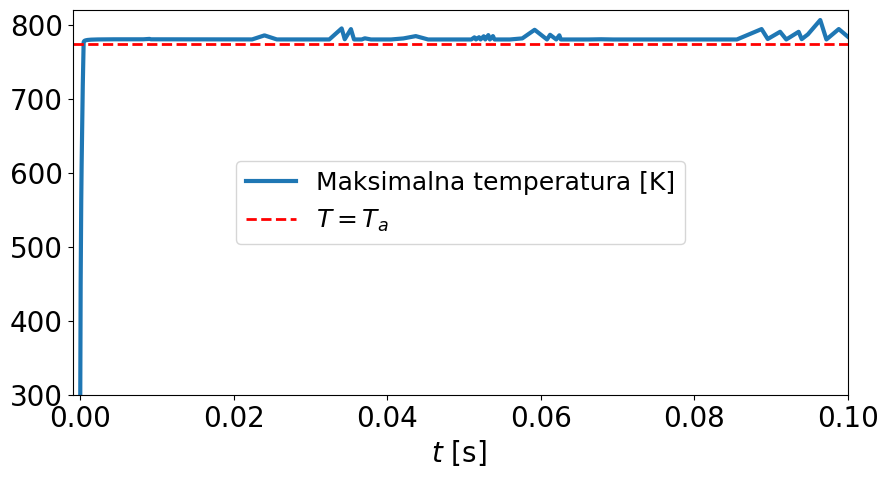 Usporedba rezultata
Zaključak
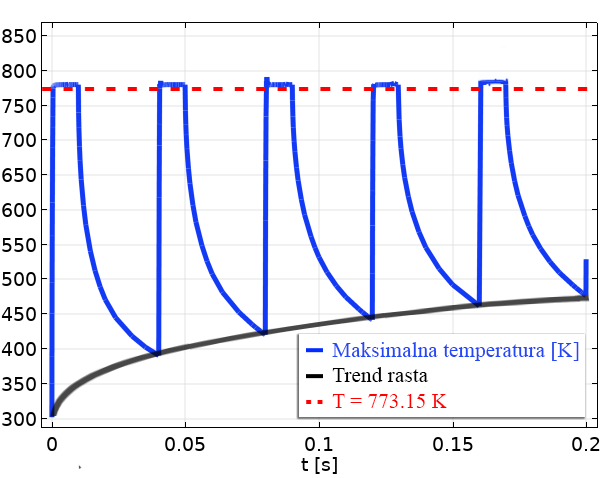 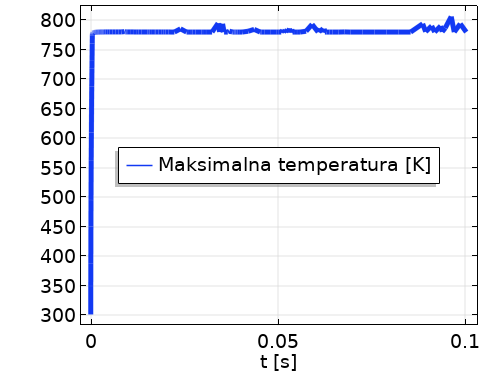 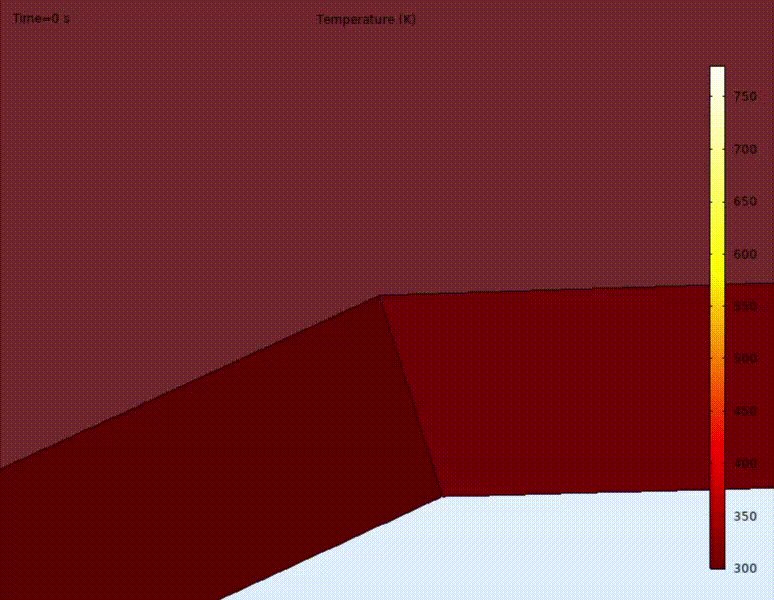 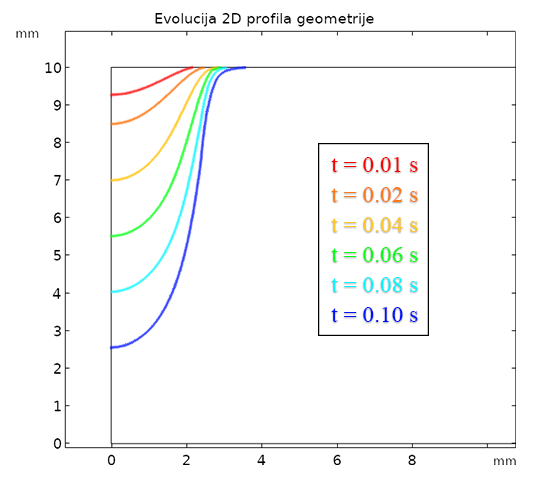 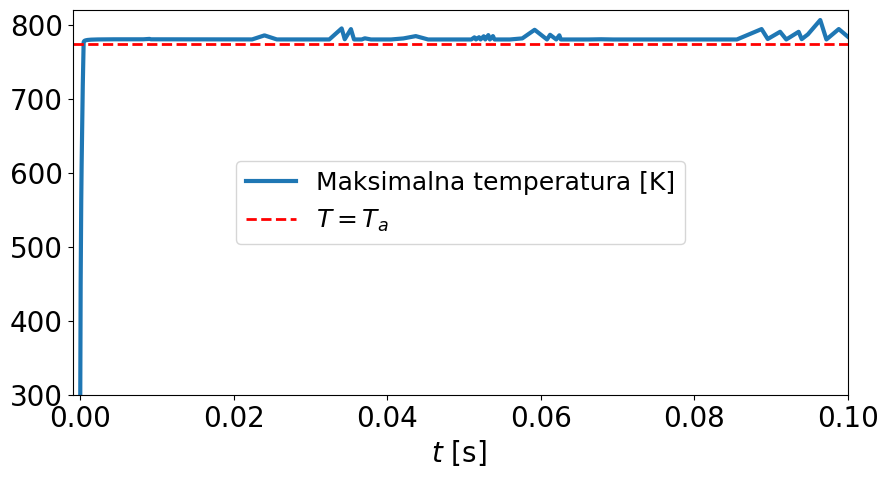 Sažetak
Teorijski uvod
Numerički model
5. Rezultati probnog modela
Izmjereni profili
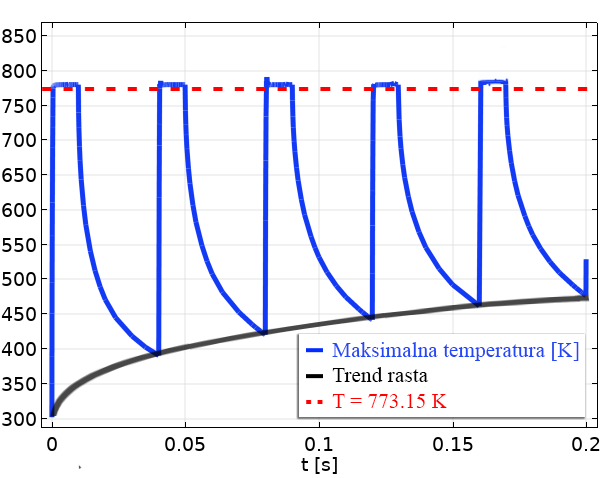 Usporedba rezultata
Zaključak
1. Staklo
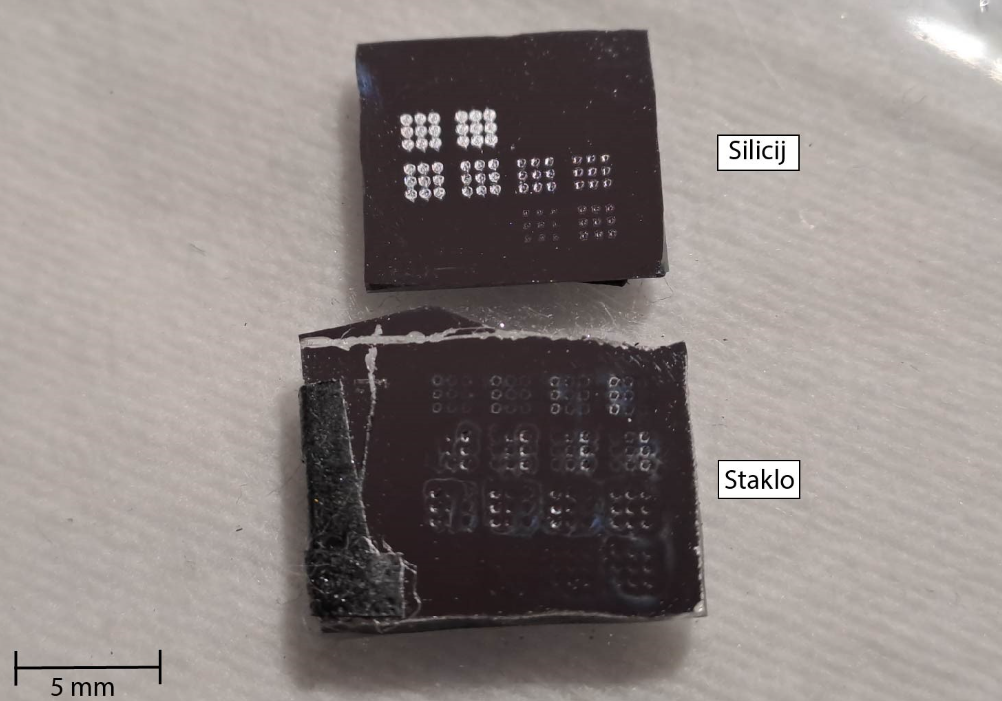 5. Rezultati probnog modela
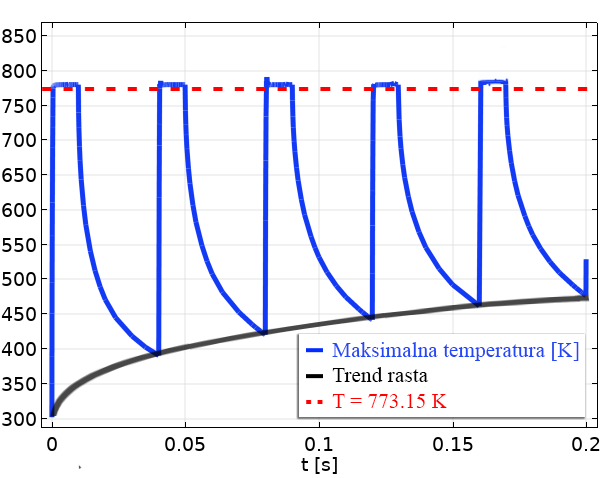 Sažetak
Teorijski uvod
Numerički model
Izmjereni profili
1. Staklo
Usporedba rezultata
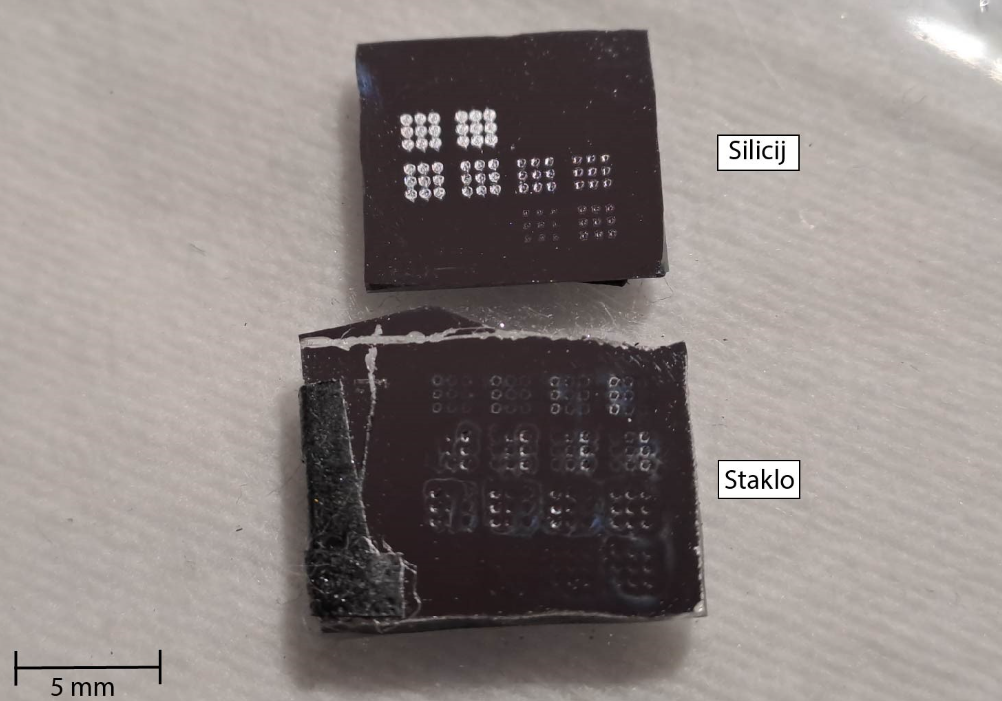 Zaključak
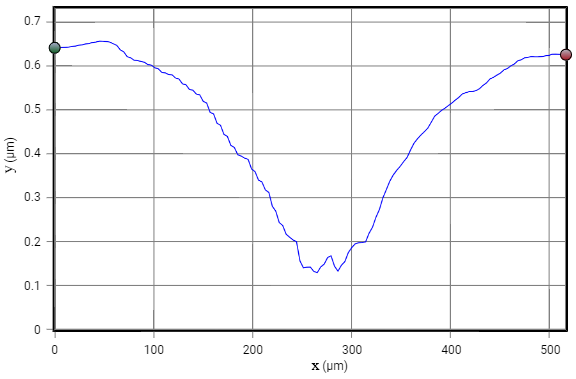 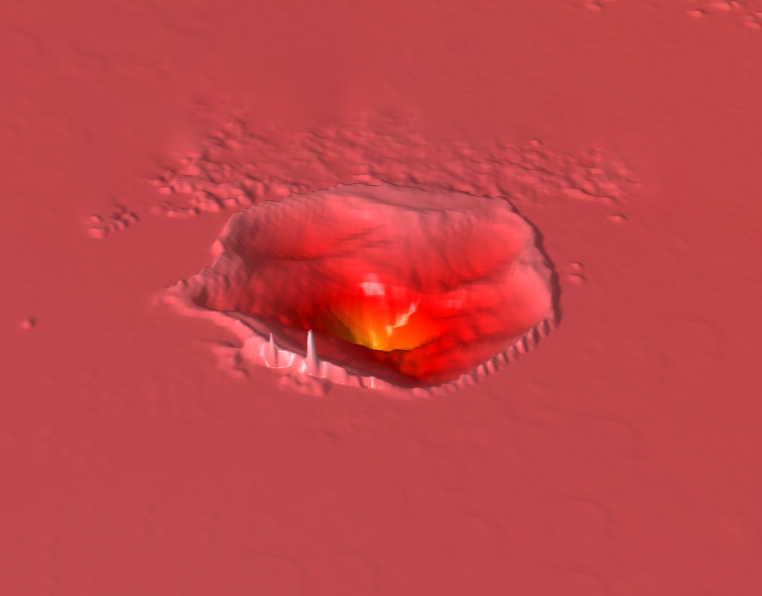 5. Rezultati probnog modela
Sažetak
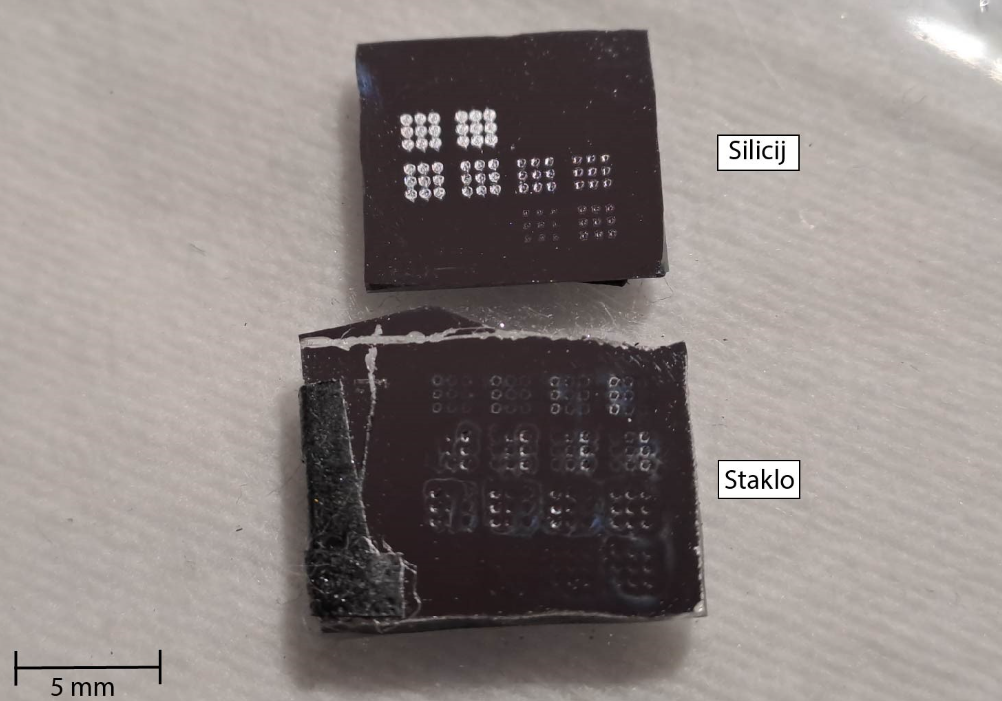 Teorijski uvod
Numerički model
Izmjereni profili
1. Staklo
Usporedba rezultata
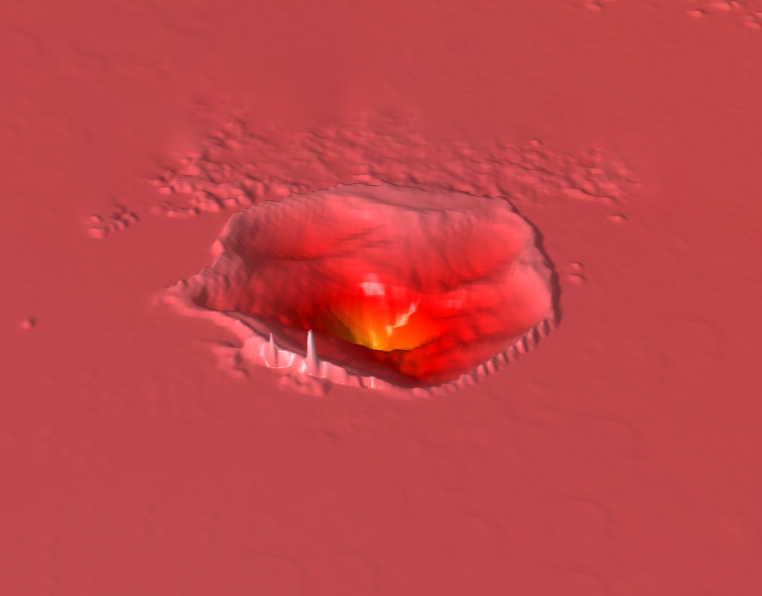 Zaključak
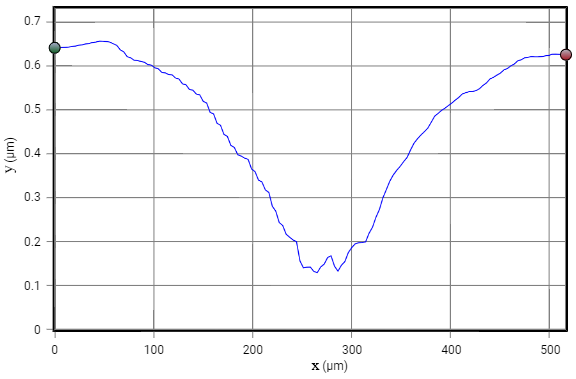 5. Rezultati probnog modela
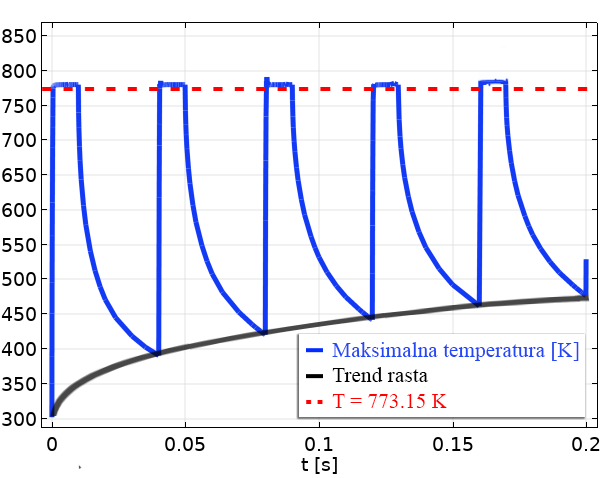 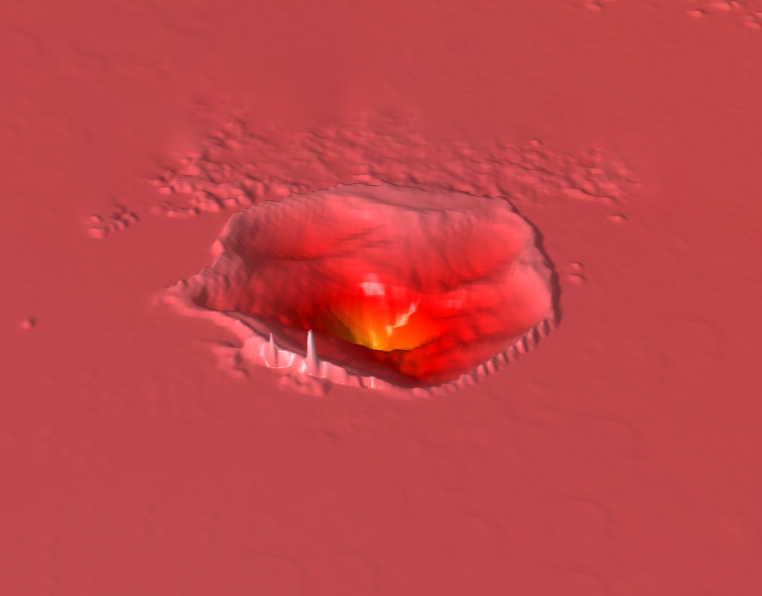 Sažetak
Teorijski uvod
Numerički model
Izmjereni profili
1. Staklo
Usporedba rezultata
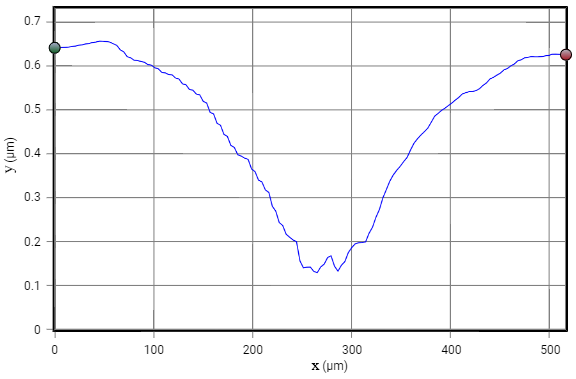 Zaključak
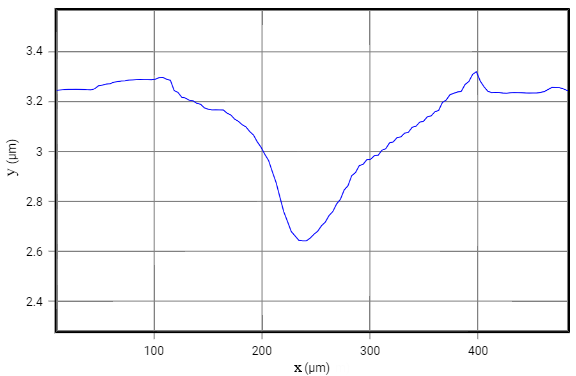 5. Rezultati probnog modela
Sažetak
Teorijski uvod
Numerički model
Izmjereni profili
1. Staklo
Usporedba rezultata
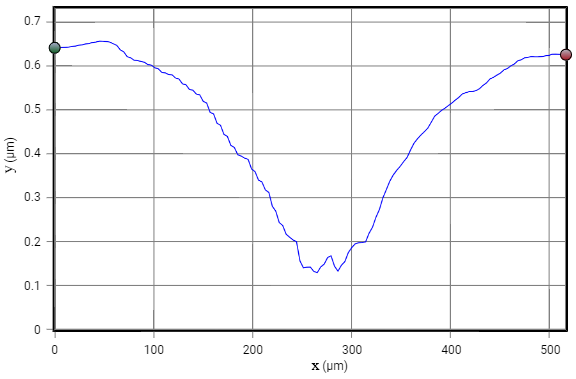 Zaključak
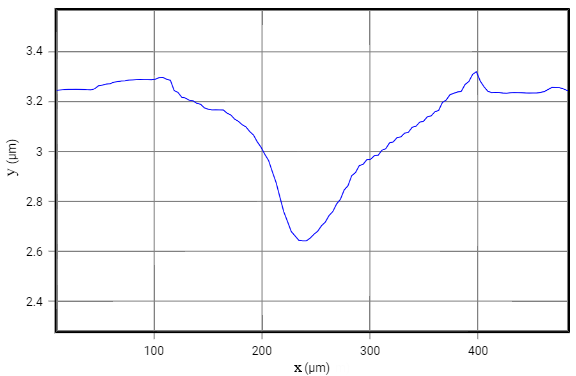 2. Silicij
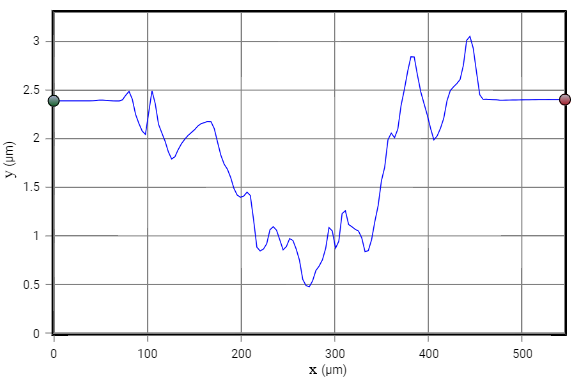 1. Staklo
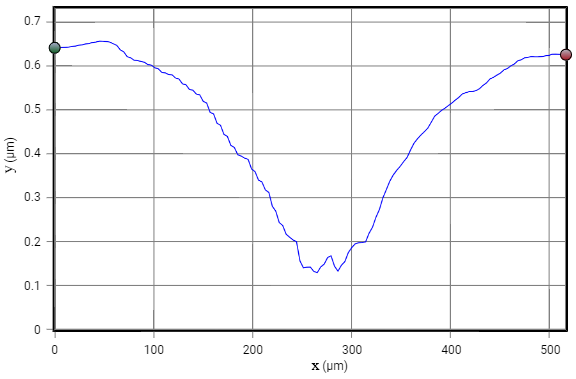 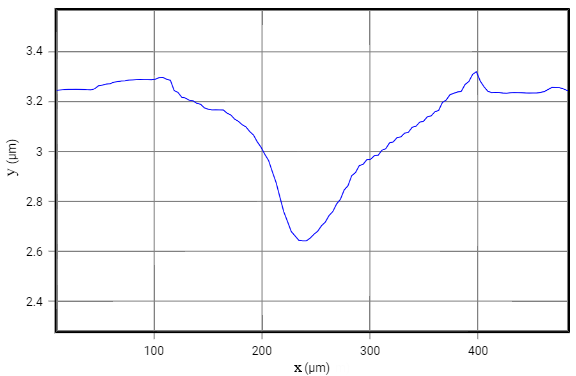 Sažetak
Teorijski uvod
Numerički model
Izmjereni profili
2. Silicij
Usporedba rezultata
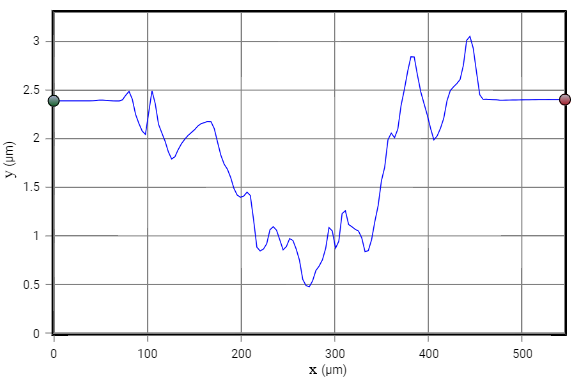 Zaključak
1. Staklo
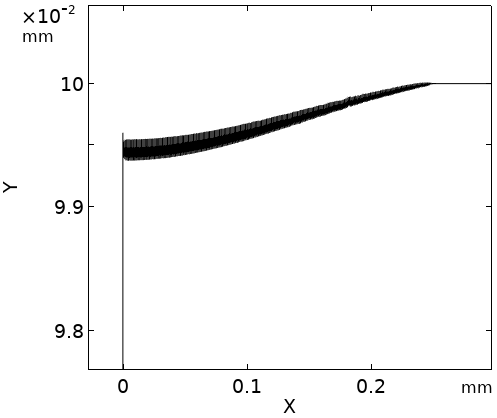 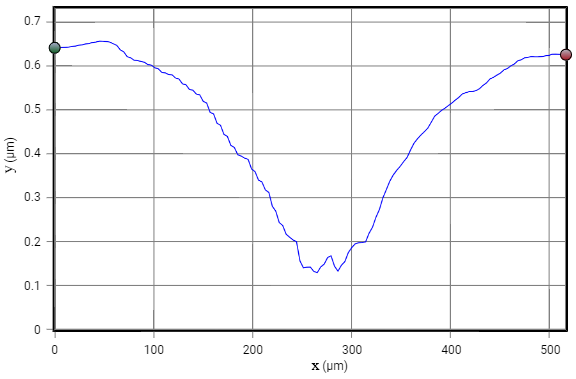 Sažetak
Teorijski uvod
Numerički model
Izmjereni profili
2. Silicij
Usporedba rezultata
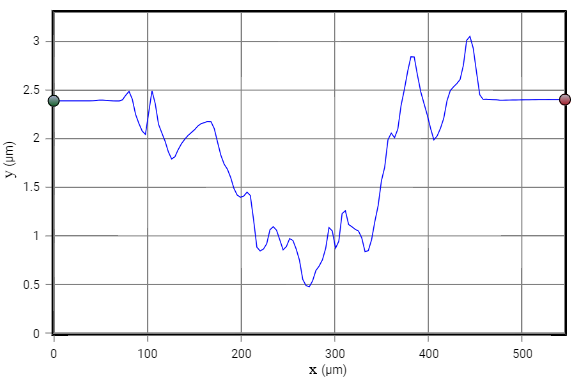 Zaključak
1. Staklo
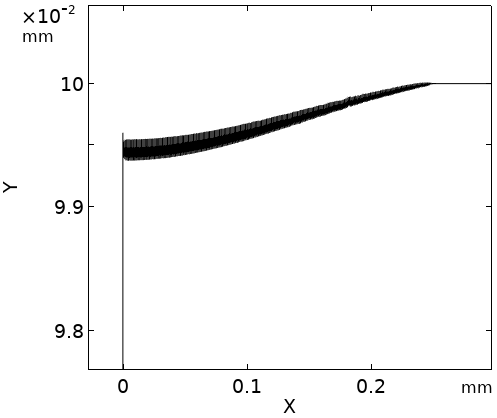 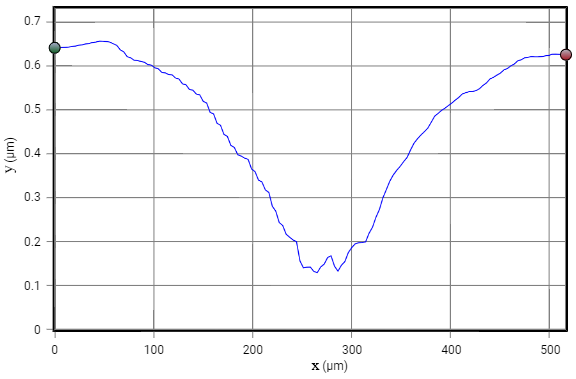 Atenuator na 100% propusnosti
Sažetak
Teorijski uvod
2. Silicij
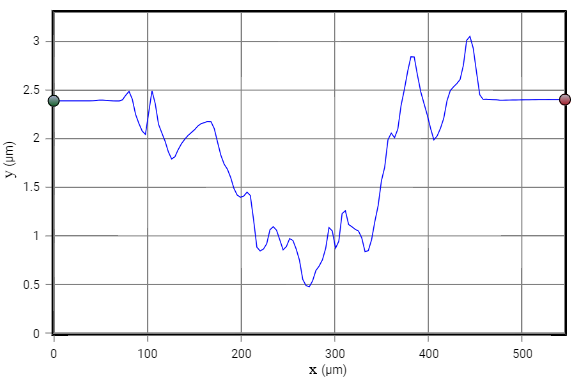 Numerički model
Izmjereni profili
Usporedba rezultata
1. Staklo
Zaključak
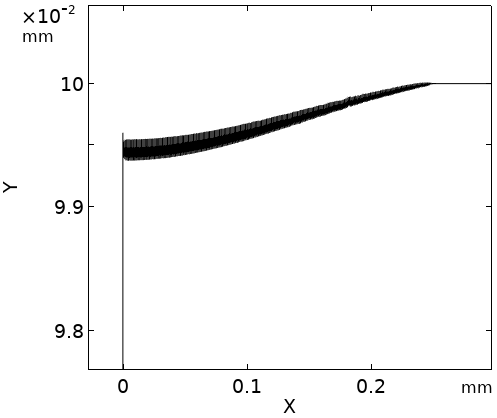 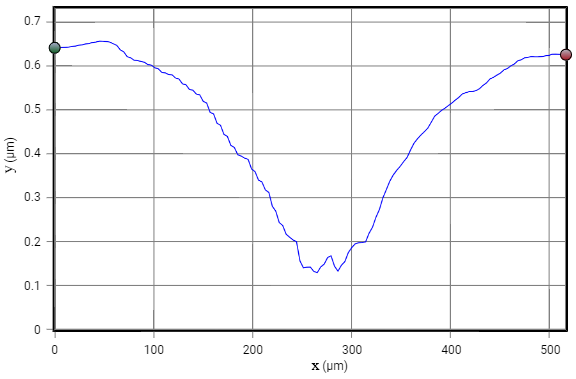 Atenuator na 100% propusnosti
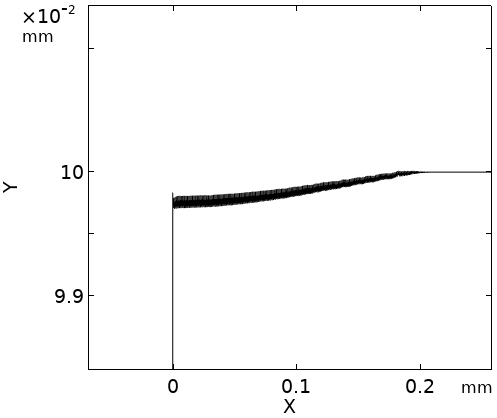 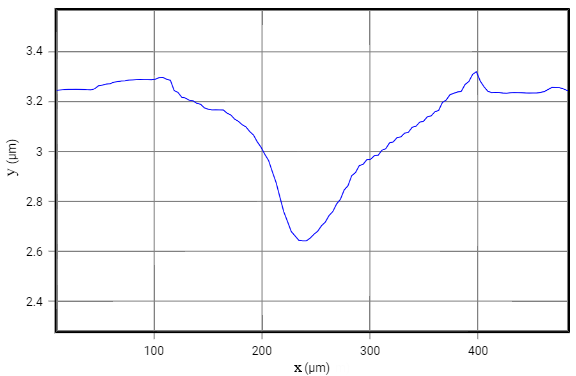 Sažetak
Teorijski uvod
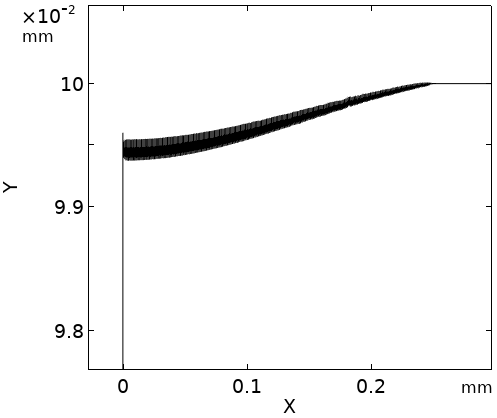 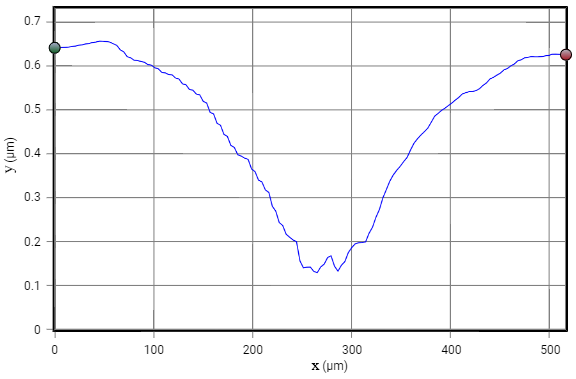 Numerički model
Izmjereni profili
Usporedba rezultata
1. Staklo
Zaključak
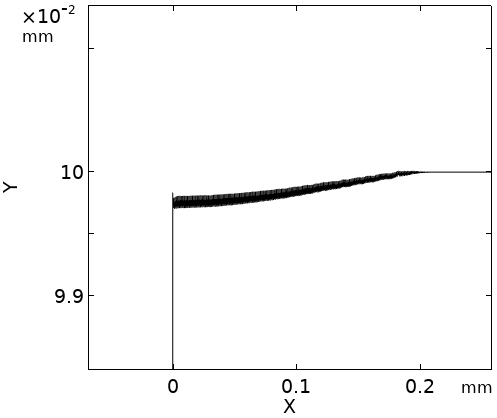 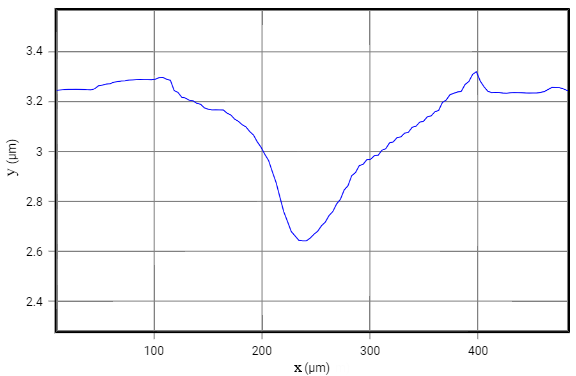 Atenuator na 60% propusnosti
2. Adaptacija na silicij
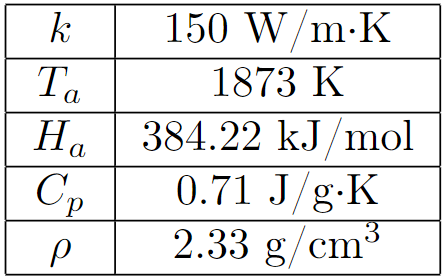 Sažetak
1. Staklo
Teorijski uvod
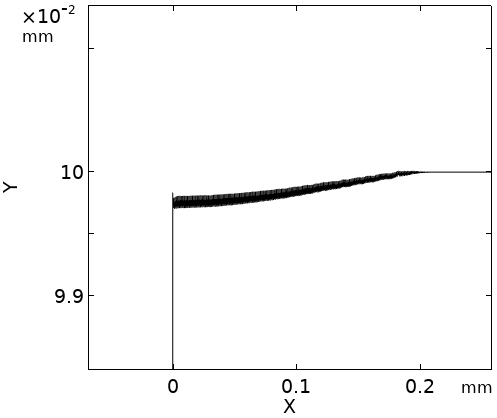 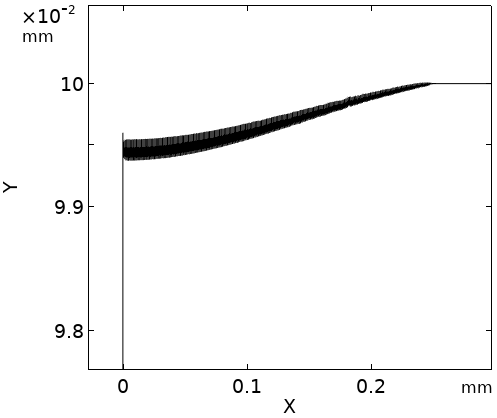 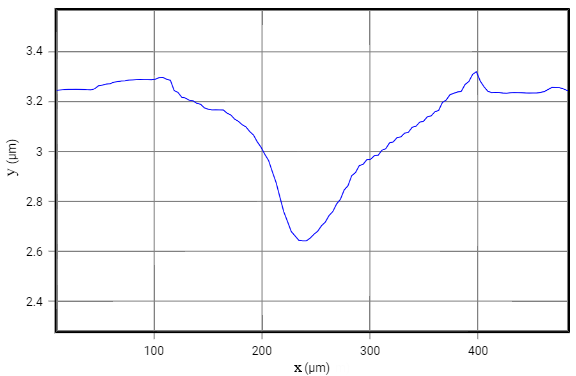 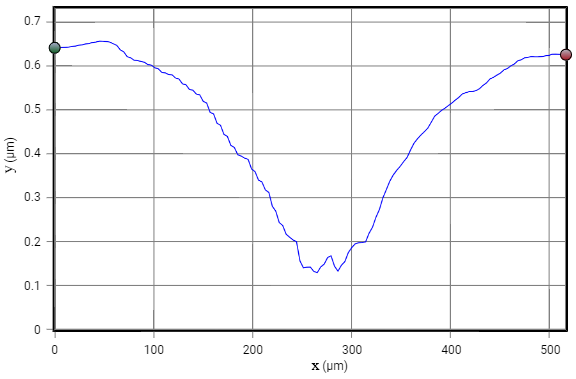 Numerički model
Izmjereni profili
Atenuator na 60% propusnosti
Usporedba rezultata
2. Adaptacija na silicij
Zaključak
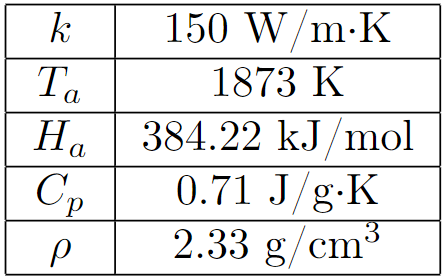 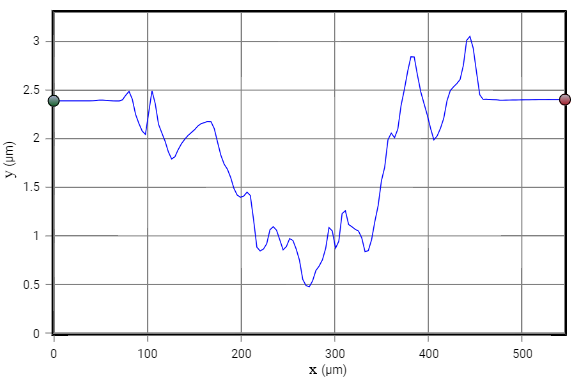 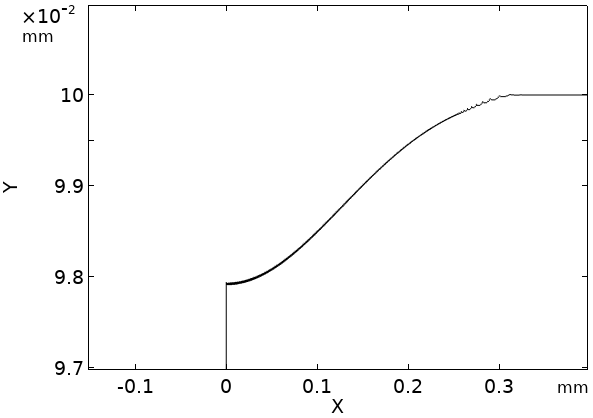 Sažetak
1. Staklo
Teorijski uvod
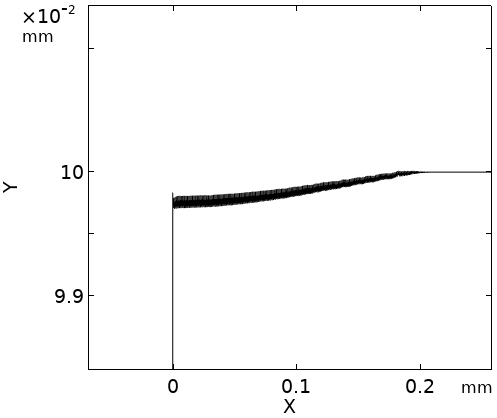 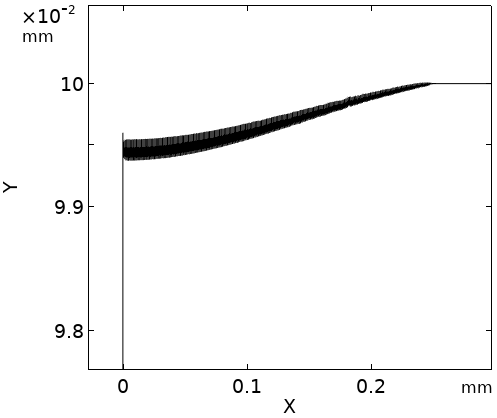 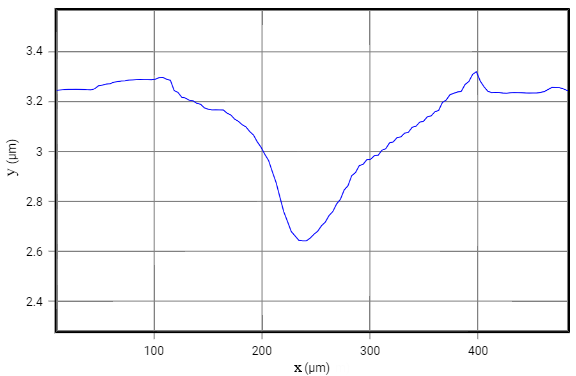 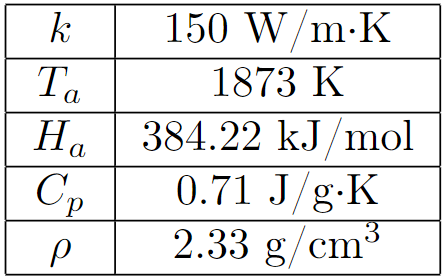 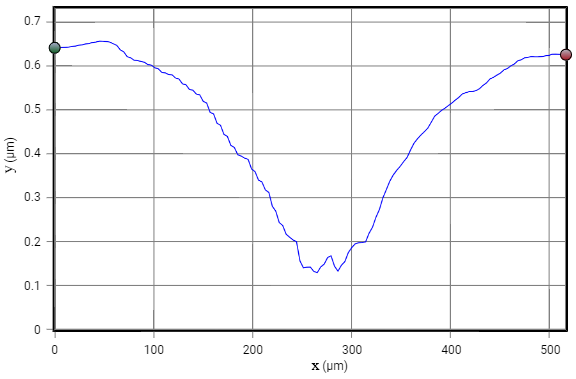 Numerički model
Izmjereni profili
Usporedba rezultata
2. Adaptacija na silicij
Zaključak
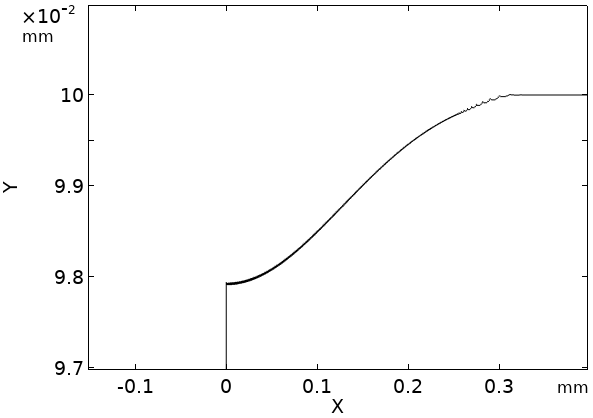 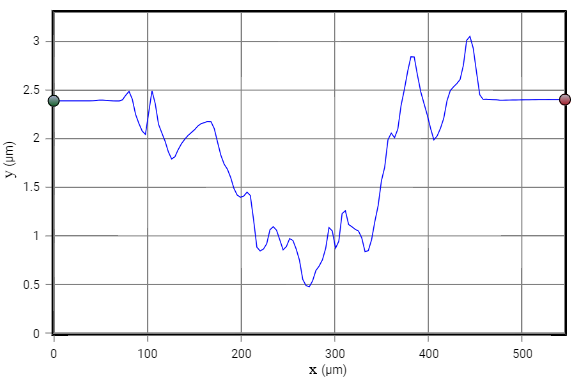 Sažetak
1. Staklo
Teorijski uvod
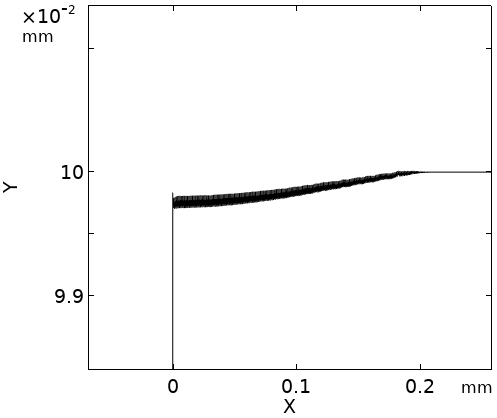 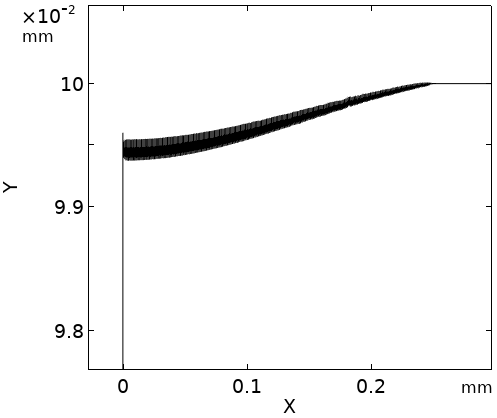 2. Adaptacija na silicij
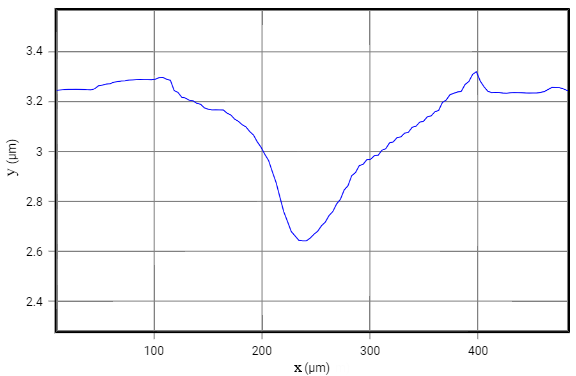 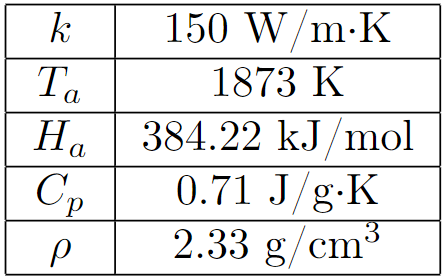 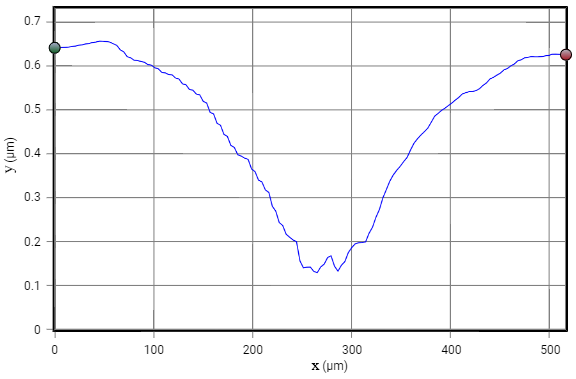 Numerički model
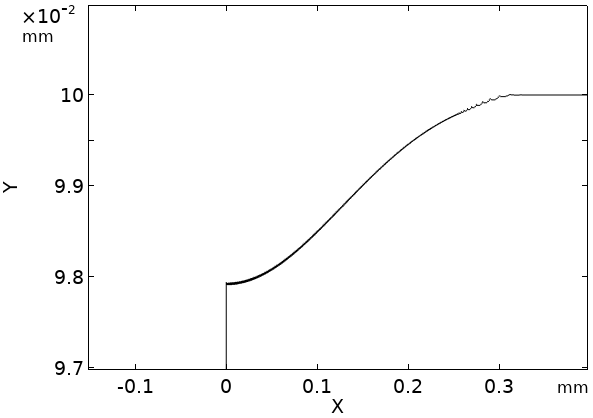 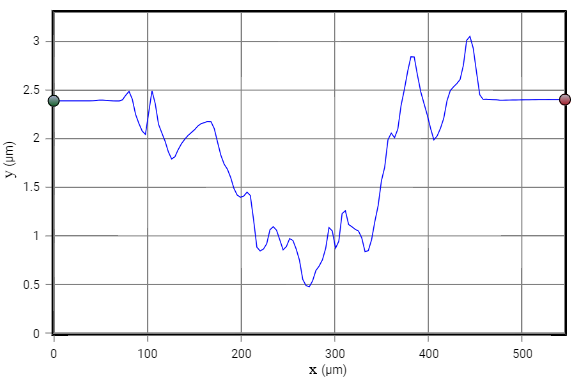 Izmjereni profili
Usporedba rezultata
Zaključak
Razvijen 3D model s aksijalnom simetrijom
Uspješno modeliranje ablacije
Uveden model efektivnog Cp
Pulsni model razrađen u probnom modelu
Jednostavan način prilagodbe
Dobro slaganje mjerenja i simulacije
Sažetak
1. Staklo
Teorijski uvod
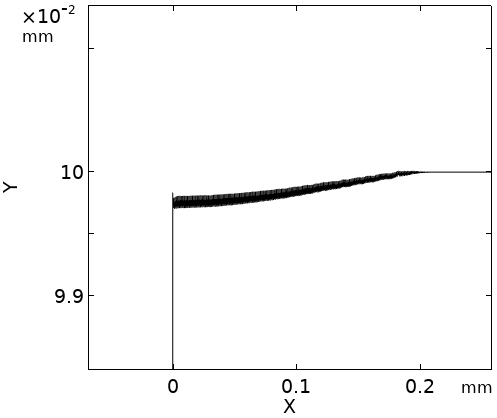 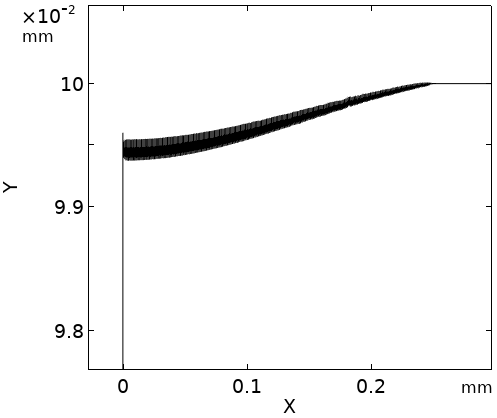 2. Adaptacija na silicij
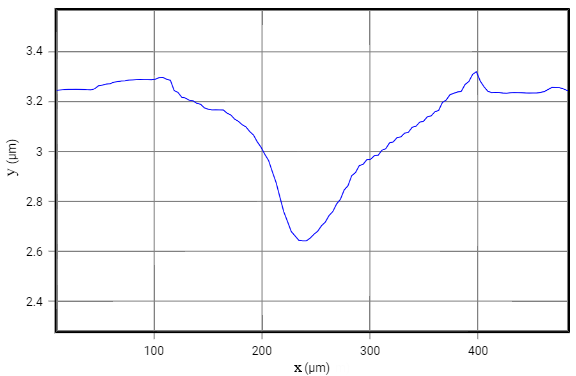 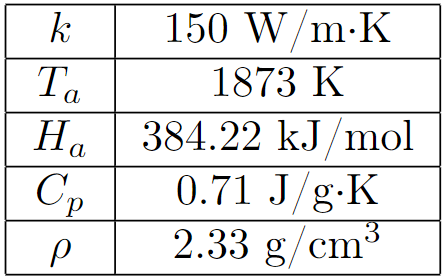 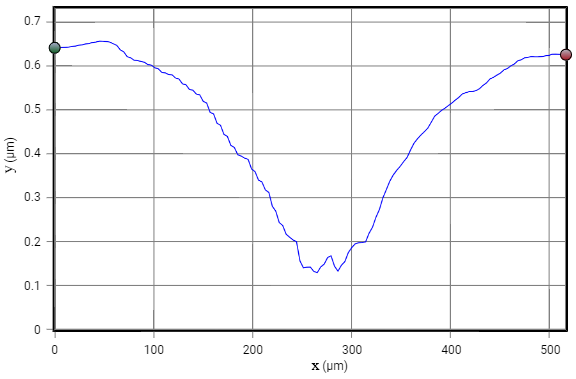 Numerički model
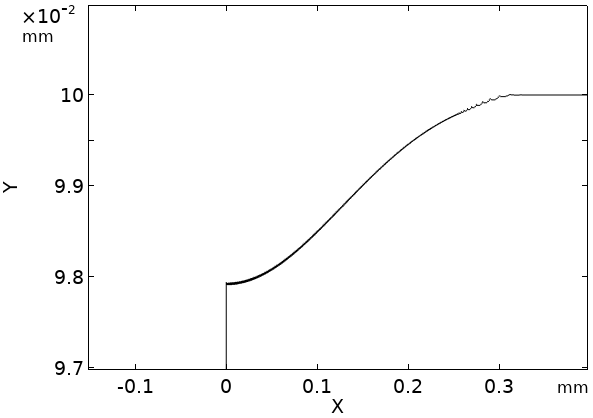 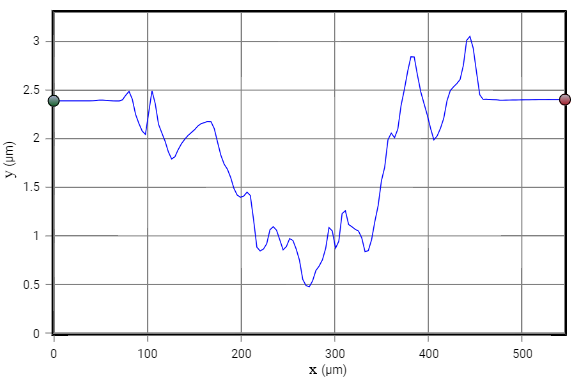 Izmjereni profili
Usporedba rezultata
Zaključak
Razvijen 3D model s aksijalnom simetrijom
Uspješno modeliranje ablacije
Uveden model efektivnog Cp
Pulsni model razrađen u probnom modelu
Jednostavan način prilagodbe
Dobro slaganje mjerenja i simulacije
Sažetak
1. Staklo
Teorijski uvod
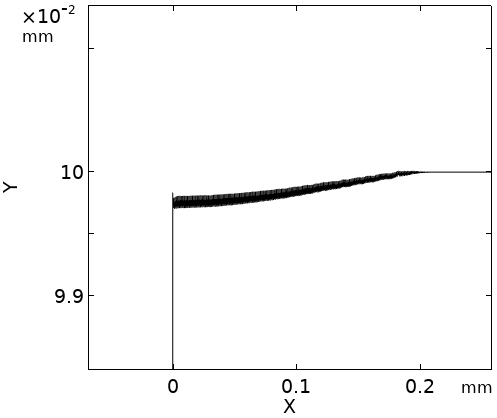 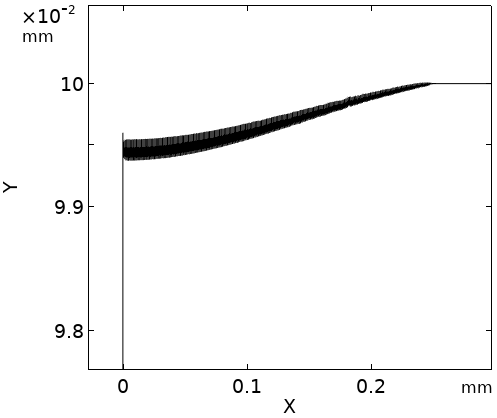 2. Adaptacija na silicij
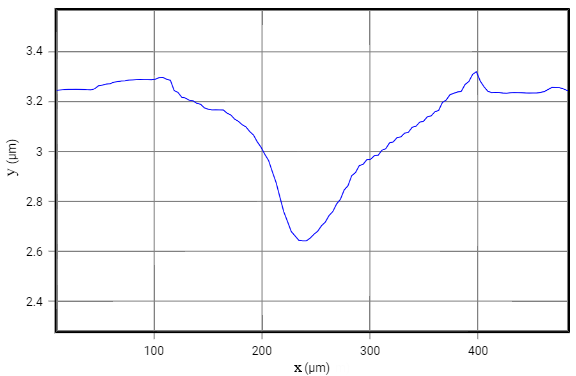 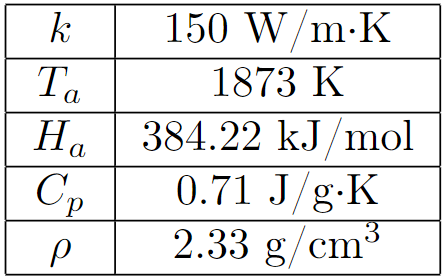 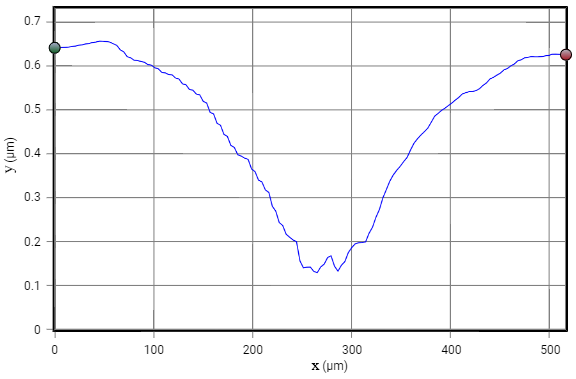 Numerički model
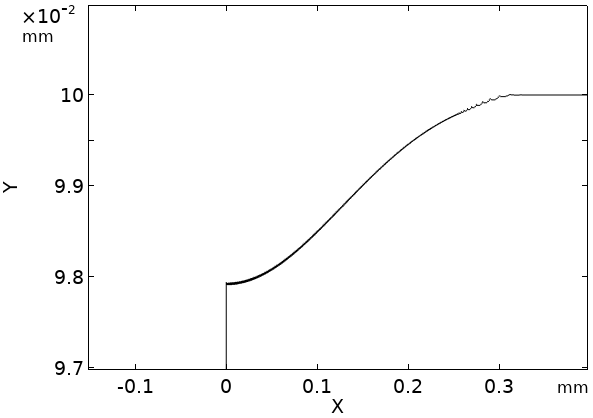 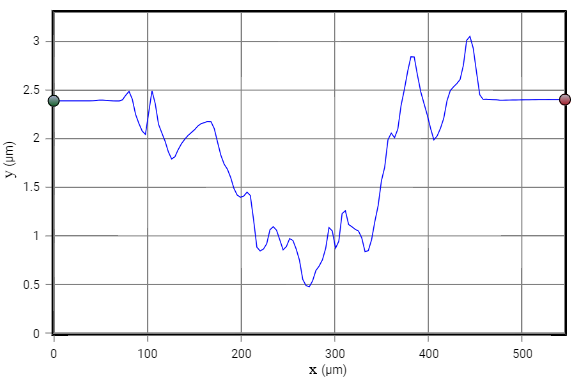 Izmjereni profili
Usporedba rezultata
Zaključak
Razvijen 3D model s aksijalnom simetrijom
Uspješno modeliranje ablacije
Uveden model efektivnog Cp
Pulsni model razrađen u probnom modelu
Jednostavan način prilagodbe
Dobro slaganje mjerenja i simulacije
Sažetak
1. Staklo
Teorijski uvod
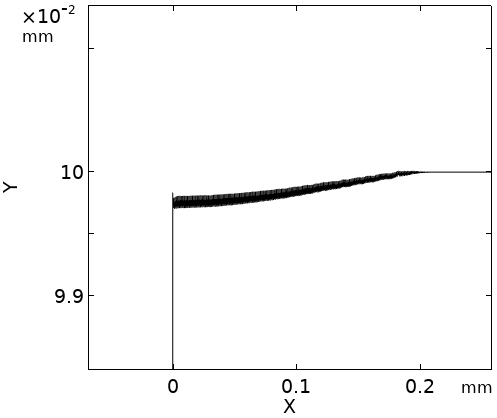 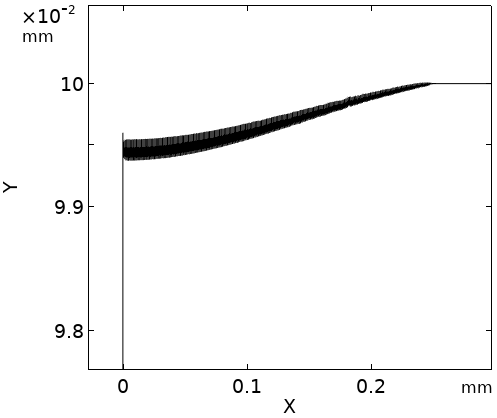 2. Adaptacija na silicij
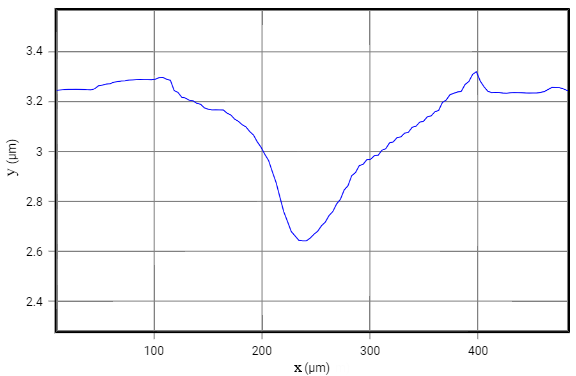 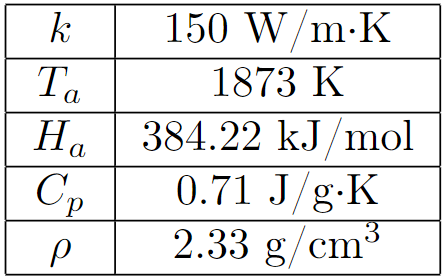 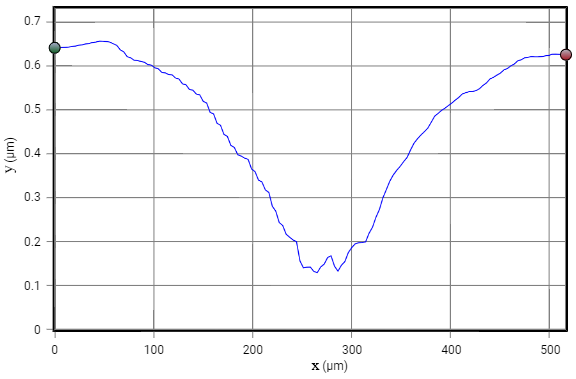 Numerički model
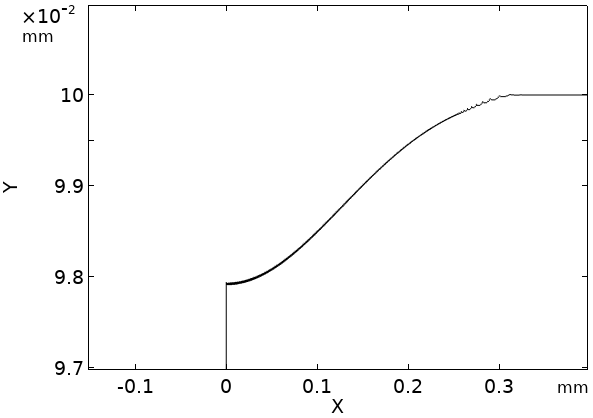 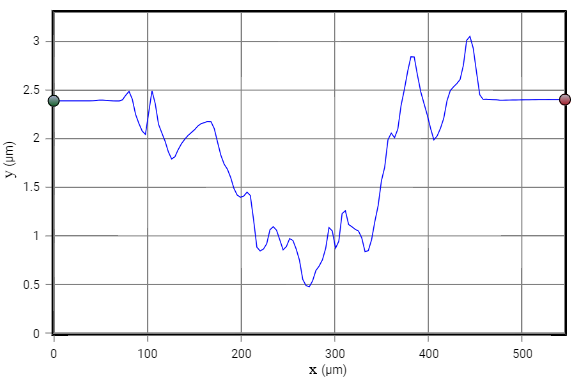 Izmjereni profili
Usporedba rezultata
Zaključak
Razvijen 3D model s aksijalnom simetrijom
Uspješno modeliranje ablacije
Uveden model efektivnog Cp
Pulsni model razrađen u probnom modelu
Jednostavan način prilagodbe
Dobro slaganje mjerenja i simulacije
Sažetak
1. Staklo
Teorijski uvod
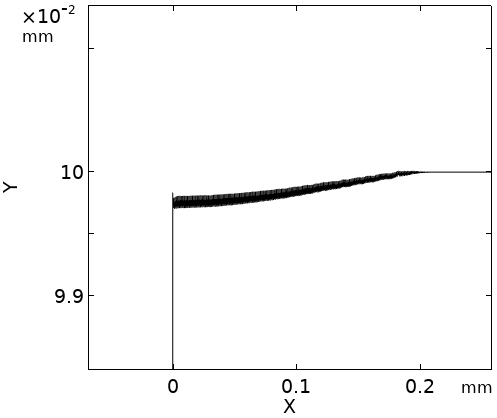 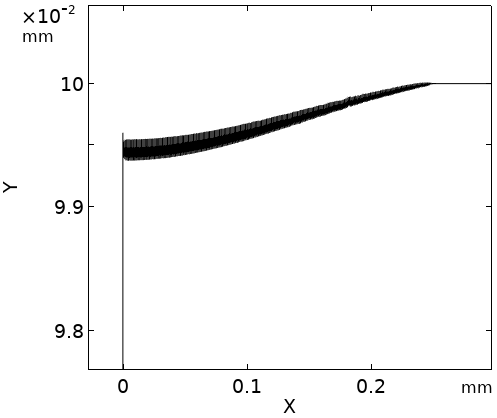 2. Adaptacija na silicij
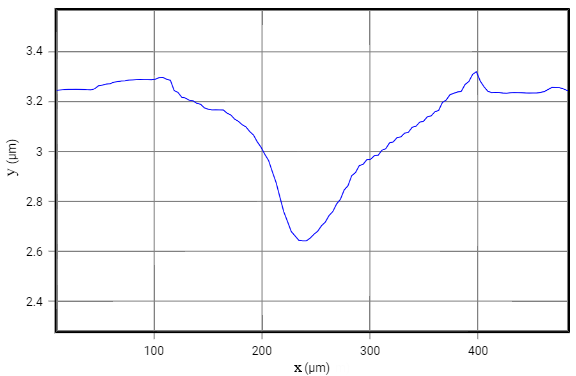 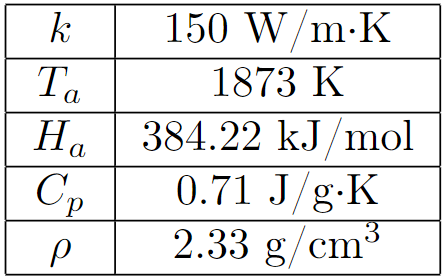 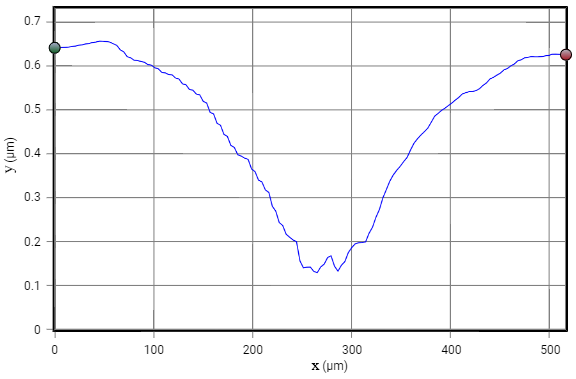 Numerički model
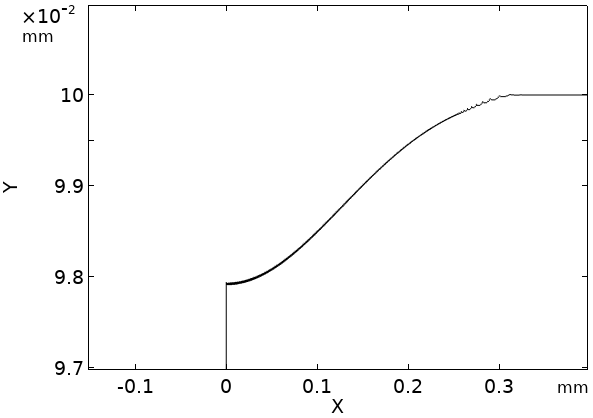 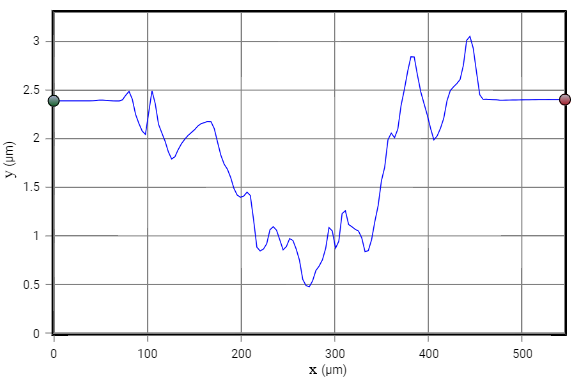 Izmjereni profili
Usporedba rezultata
Zaključak
Razvijen 3D model s aksijalnom simetrijom
Uspješno modeliranje ablacije
Uveden model efektivnog Cp
Pulsni model razrađen u probnom modelu
Jednostavan način prilagodbe
Dobro slaganje mjerenja i simulacije
Sažetak
1. Staklo
Teorijski uvod
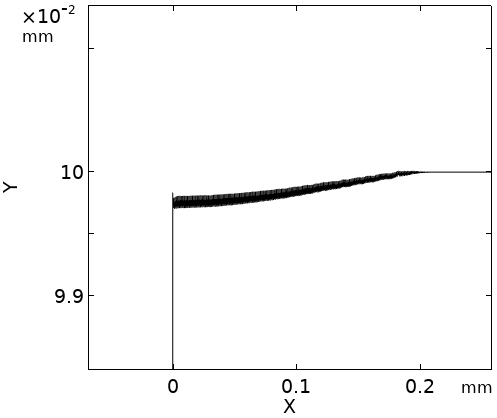 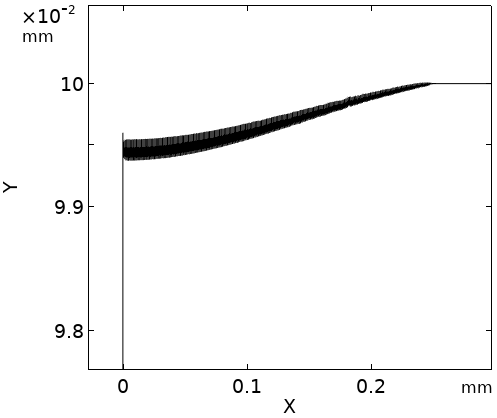 2. Adaptacija na silicij
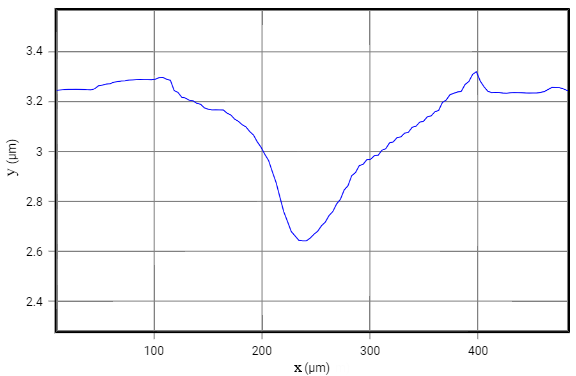 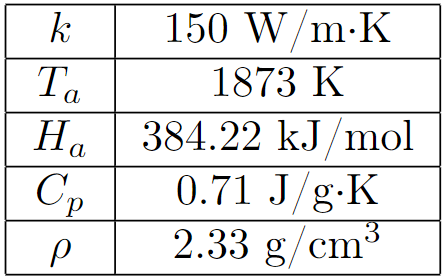 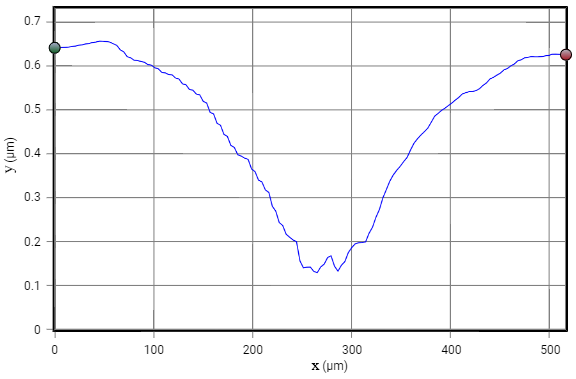 Numerički model
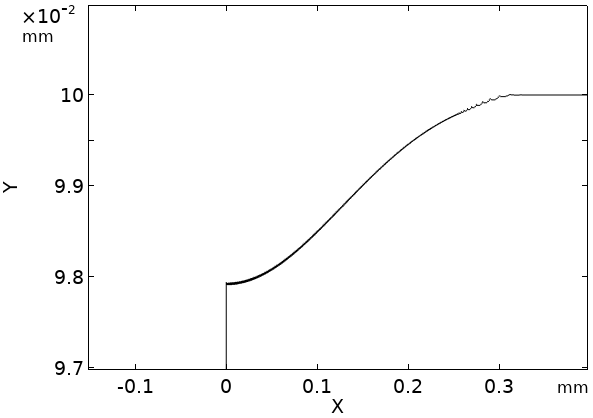 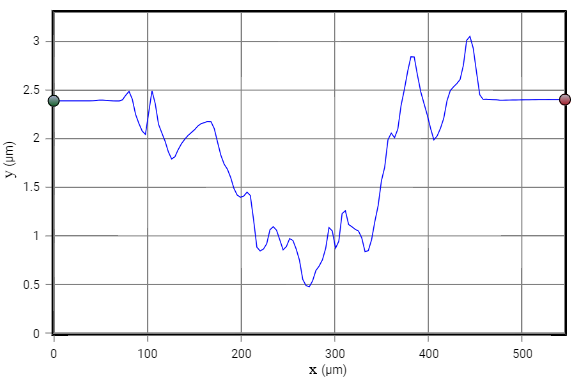 Izmjereni profili
Usporedba rezultata
Zaključak
Razvijen 3D model s aksijalnom simetrijom
Uspješno modeliranje ablacije
Uveden model efektivnog Cp
Pulsni model razrađen u probnom modelu
Jednostavan način prilagodbe
Dobro slaganje mjerenja i simulacije
Sažetak
1. Staklo
Teorijski uvod
Razvijen 3D model s aksijalnom simetrijom
Uspješno modeliranje ablacije
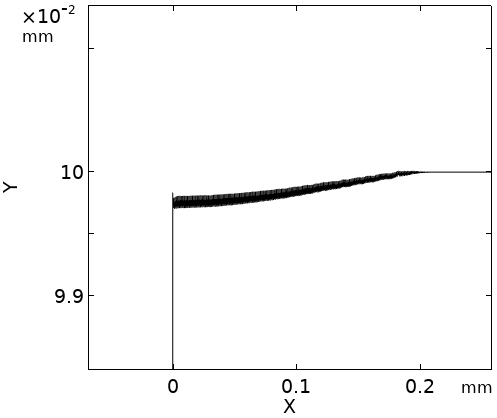 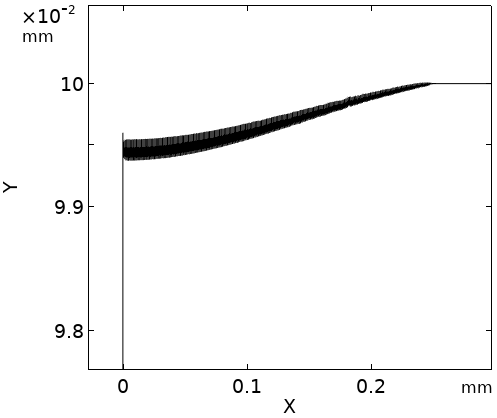 Uveden model efektivnog Cp
2. Adaptacija na silicij
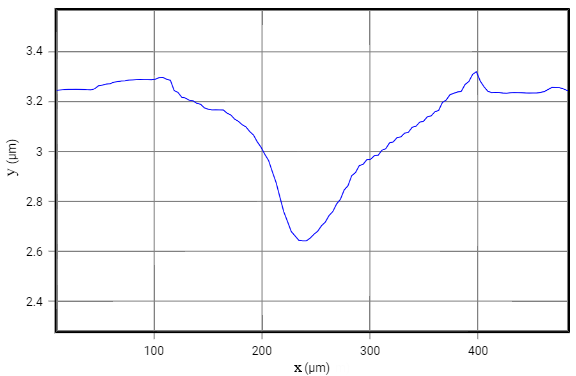 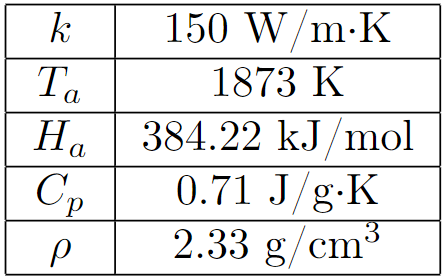 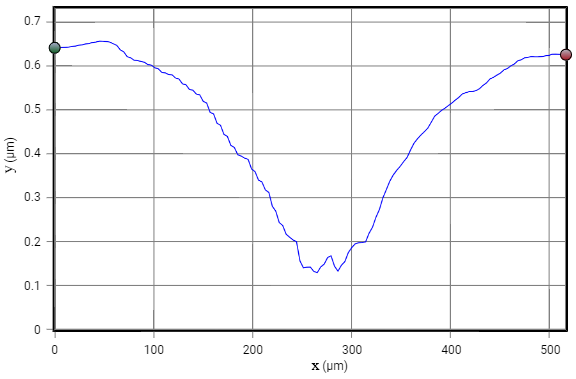 Pulsni model razrađen u probnom modelu
Numerički model
Jednostavan način prilagodbe
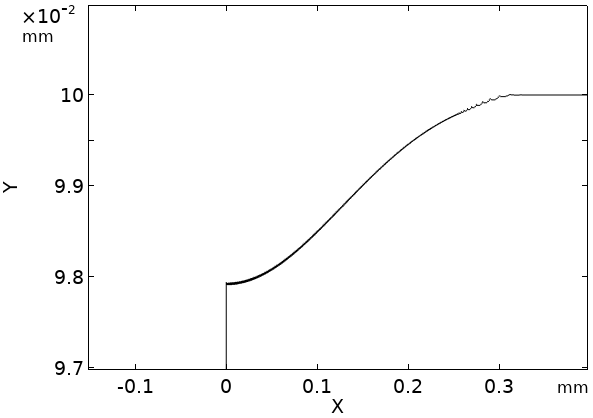 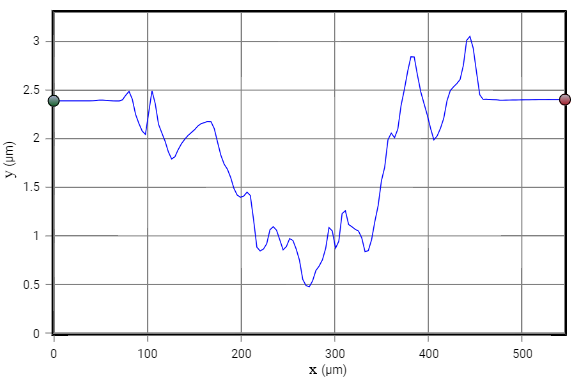 Izmjereni profili
Usporedba rezultata
Dobro slaganje mjerenja i simulacije
Zaključak
Budući rad:
Uspostava potpunog 3D modela
Razrada pulsnog modela
Sažetak
1. Staklo
Teorijski uvod
Razvijen 3D model s aksijalnom simetrijom
Uspješno modeliranje ablacije
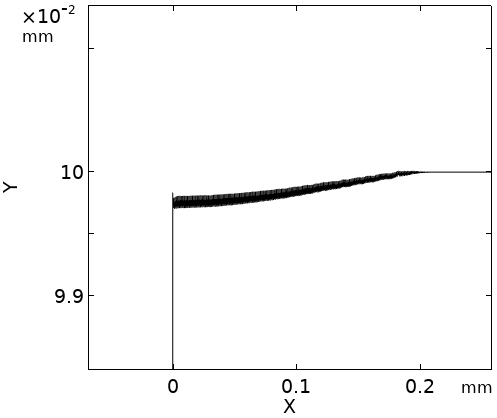 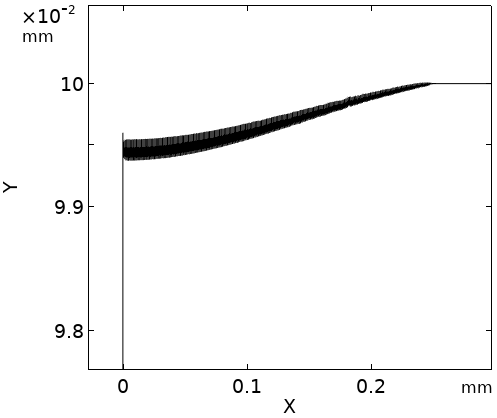 Uveden model efektivnog Cp
2. Adaptacija na silicij
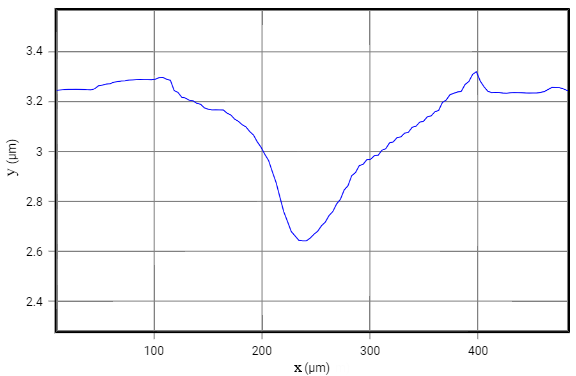 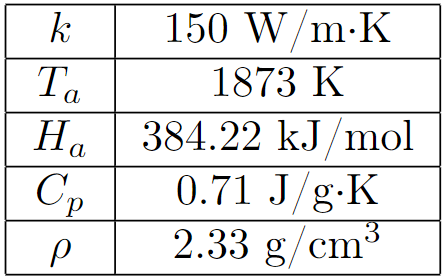 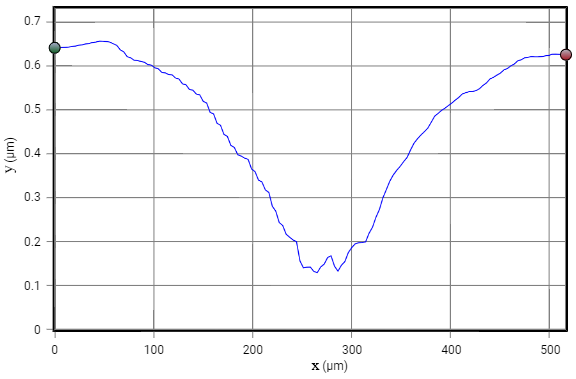 Pulsni model razrađen u probnom modelu
Numerički model
Jednostavan način prilagodbe
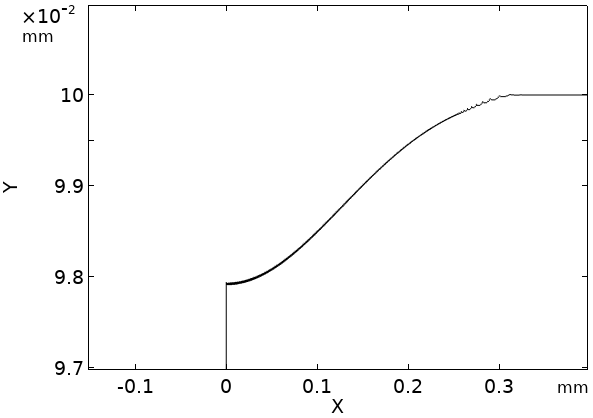 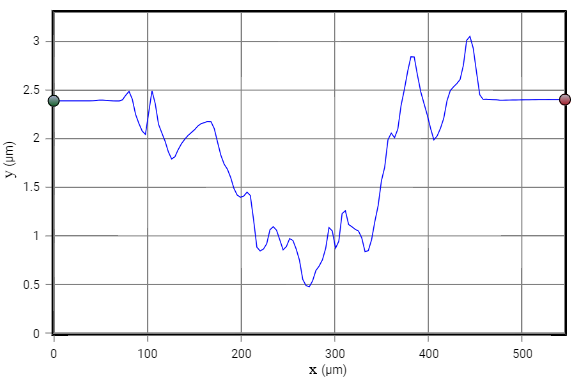 Izmjereni profili
Usporedba rezultata
Dobro slaganje mjerenja i simulacije
Zaključak
Budući rad:
Uspostava potpunog 3D modela
Razrada pulsnog modela
Sažetak
1. Staklo
Teorijski uvod
Razvijen 3D model s aksijalnom simetrijom
Uspješno modeliranje ablacije
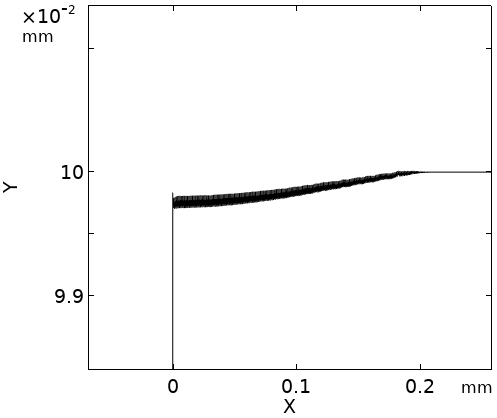 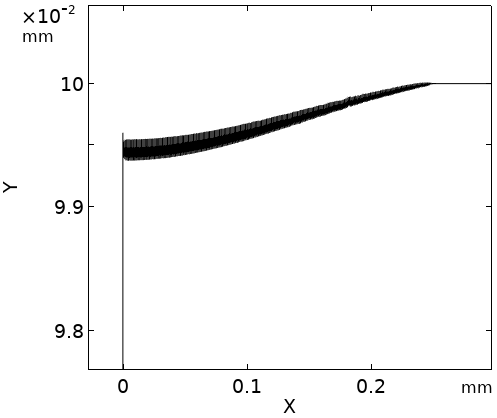 Uveden model efektivnog Cp
2. Adaptacija na silicij
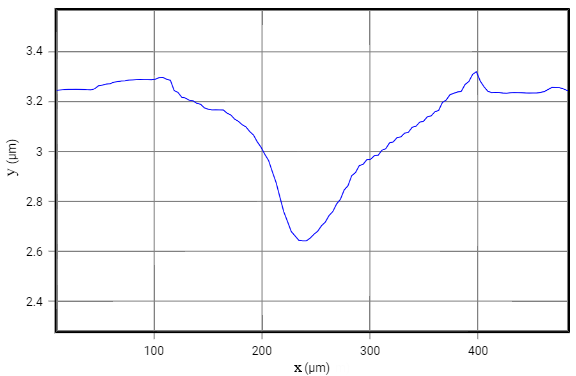 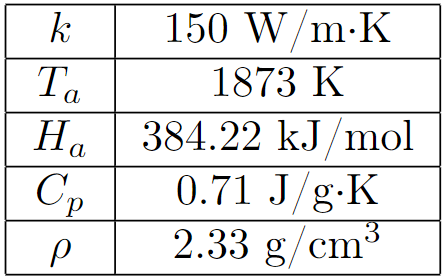 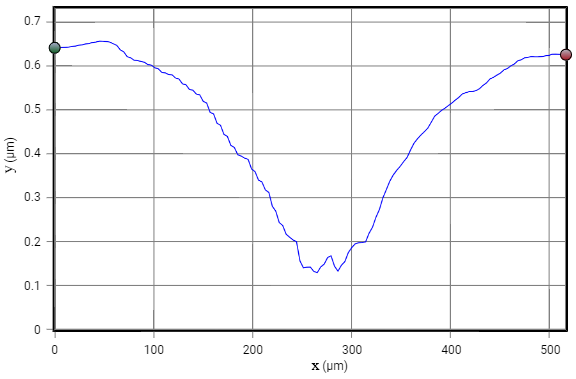 Pulsni model razrađen u probnom modelu
Numerički model
Jednostavan način prilagodbe
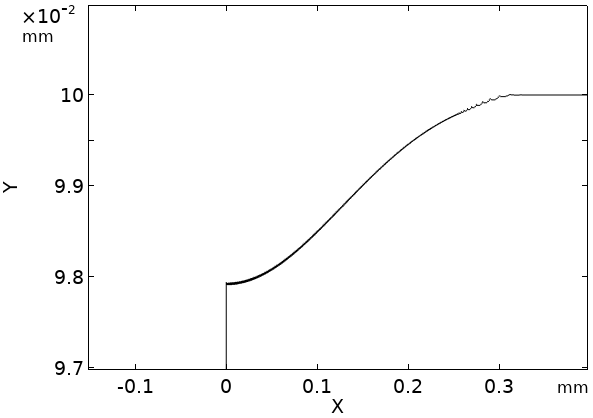 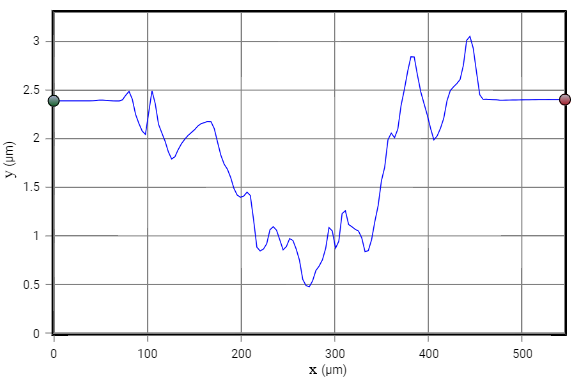 Izmjereni profili
Usporedba rezultata
Dobro slaganje mjerenja i simulacije
Zaključak
Budući rad:
Uspostava potpunog 3D modela
Razrada pulsnog modela
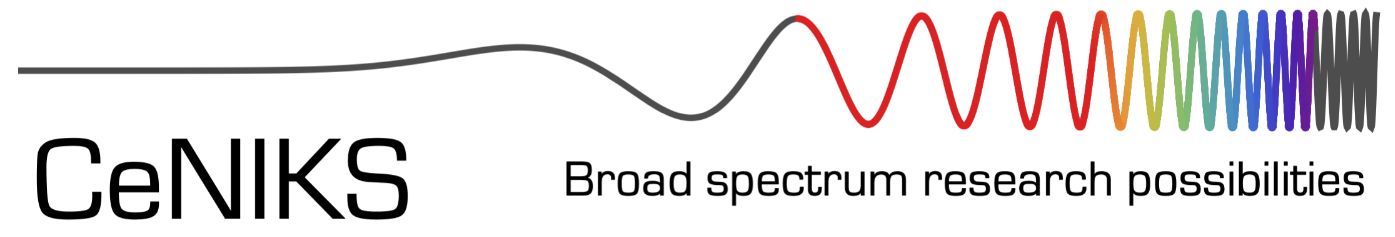 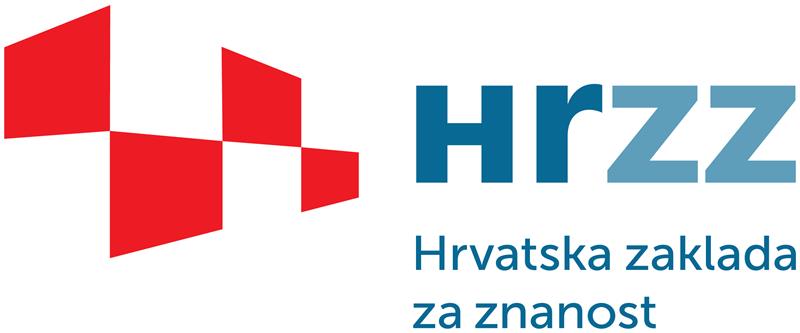 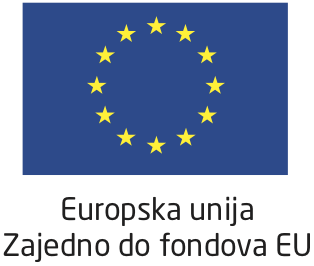 Zahvale
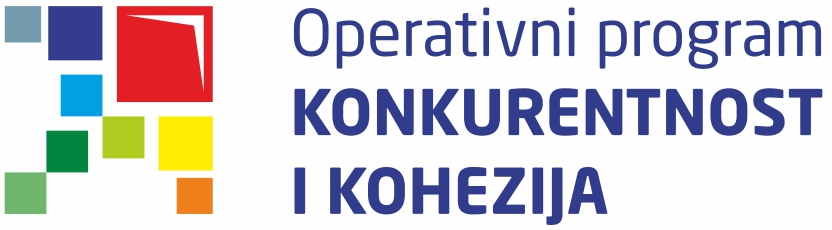 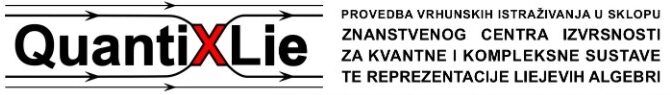 Sažetak
1. Staklo
Teorijski uvod
Razvijen 3D model s aksijalnom simetrijom
Uspješno modeliranje ablacije
Budući rad:
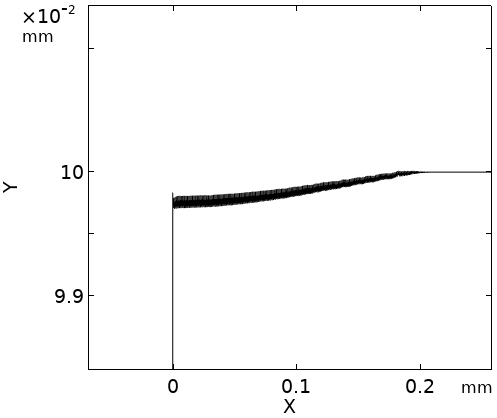 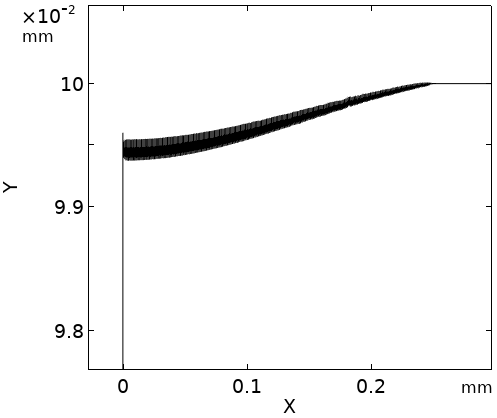 Uveden model efektivnog Cp
2. Adaptacija na silicij
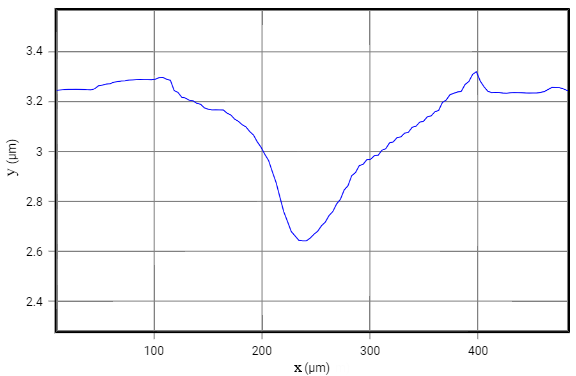 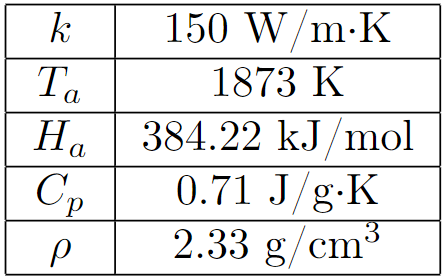 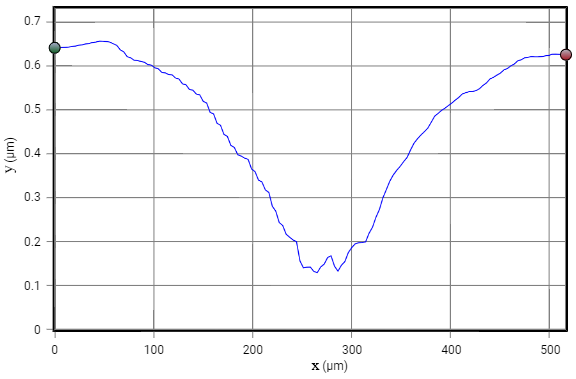 Pulsni model razrađen u probnom modelu
Numerički model
Uspostava potpunog 3D modela
Jednostavan način prilagodbe
Razrada pulsnog modela
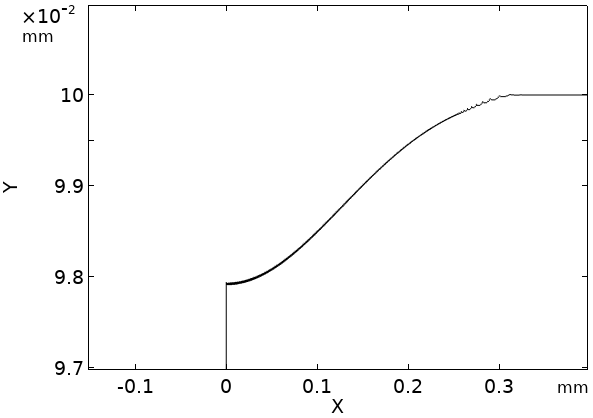 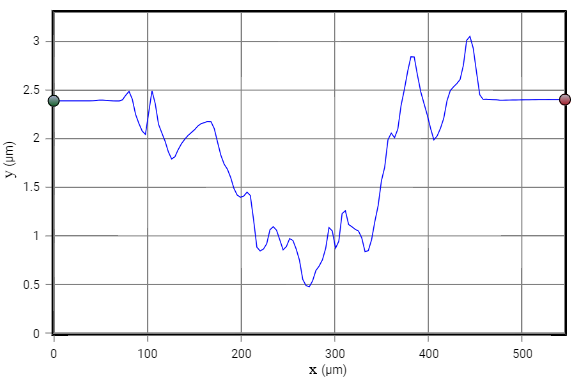 Izmjereni profili
Usporedba rezultata
Dobro slaganje mjerenja i simulacije
Zaključak
Zahvale
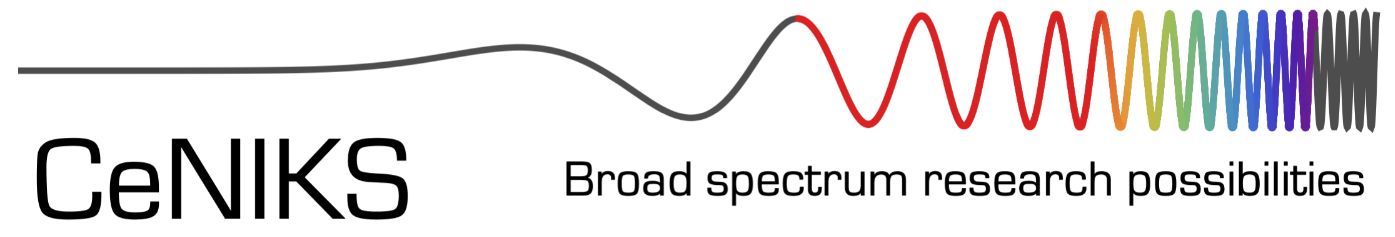 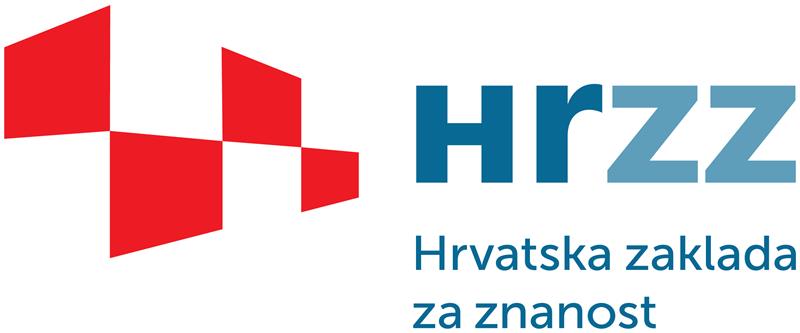 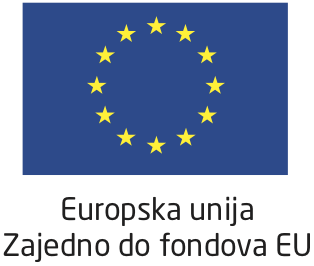 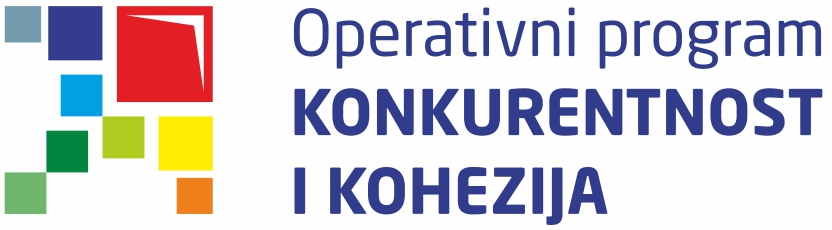 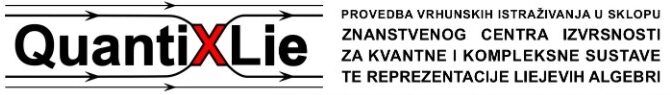 Hvala na pažnji!
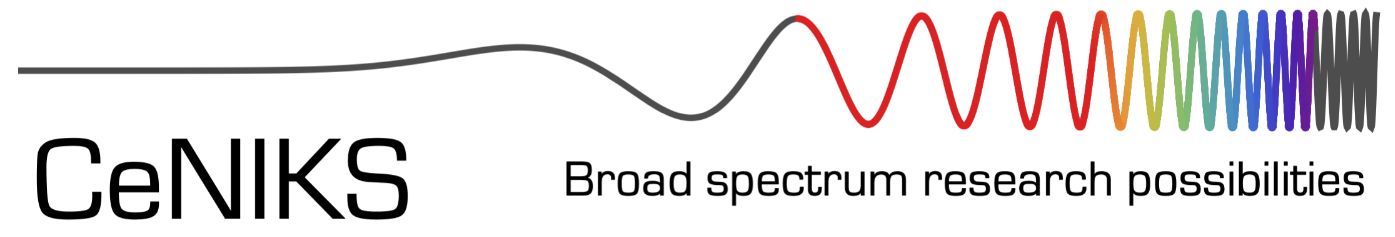 Sažetak
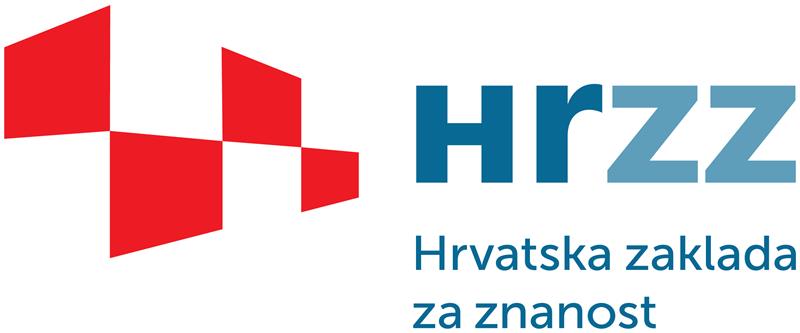 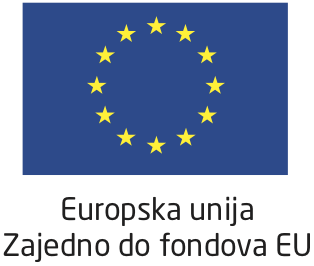 1. Staklo
Teorijski uvod
Razvijen 3D model s aksijalnom simetrijom
Uspješno modeliranje ablacije
Budući rad:
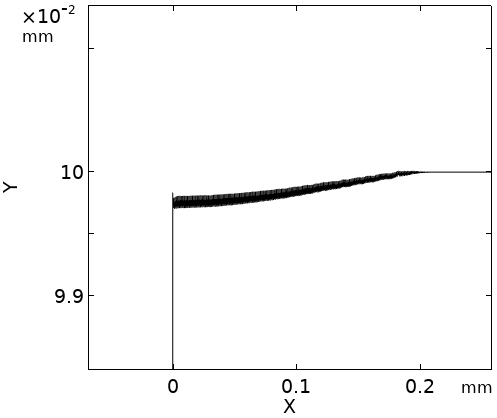 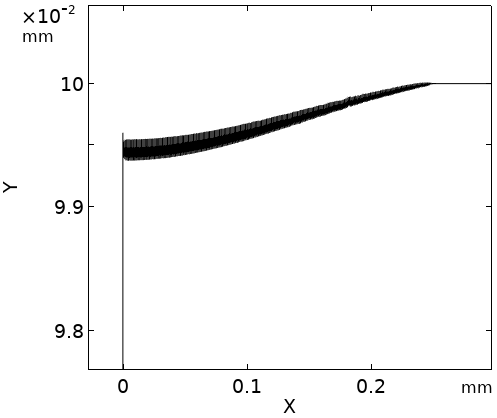 Uveden model efektivnog Cp
2. Adaptacija na silicij
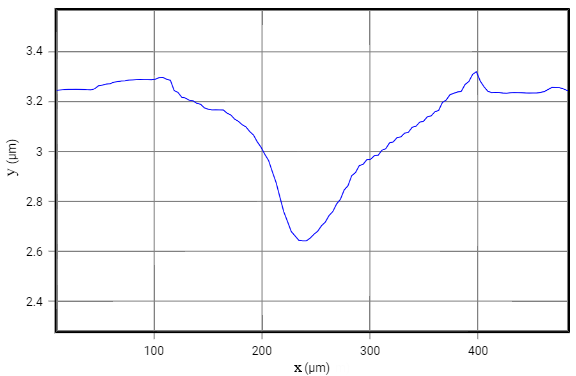 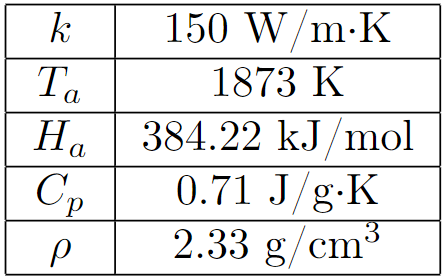 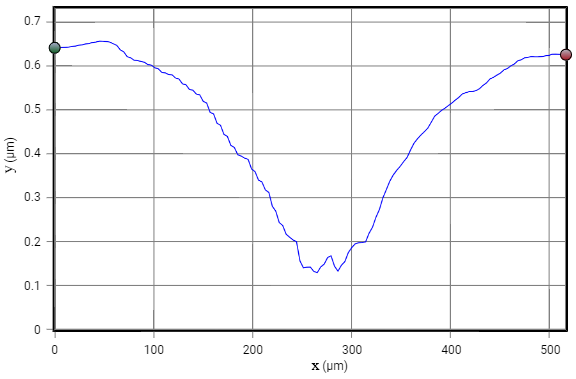 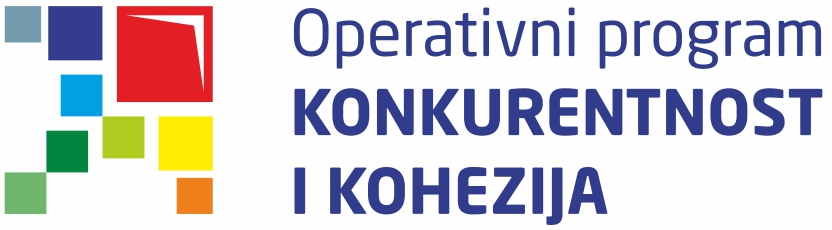 Pulsni model razrađen u probnom modelu
Numerički model
Uspostava potpunog 3D modela
Jednostavan način prilagodbe
Razrada pulsnog modela
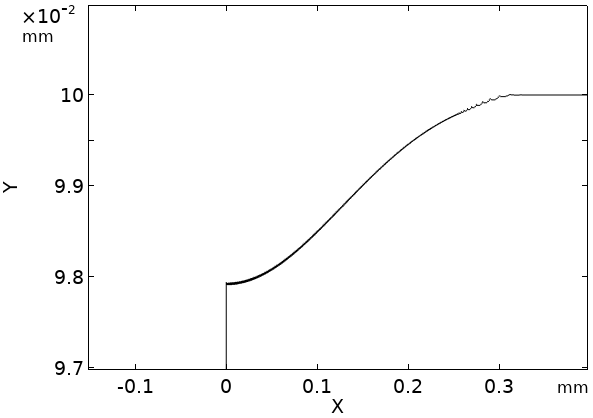 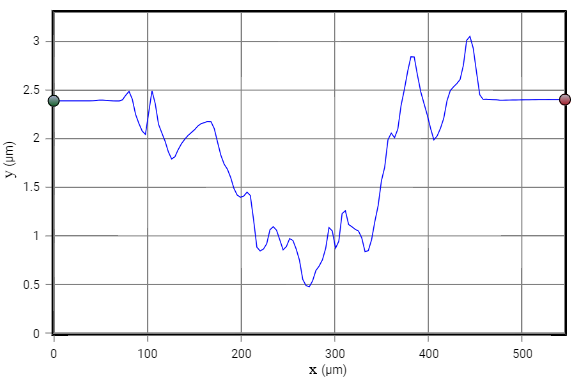 Izmjereni profili
Usporedba rezultata
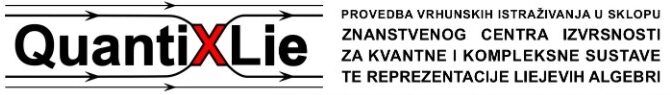 Zahvale
Dobro slaganje mjerenja i simulacije
Zaključak
Hvala na pažnji!